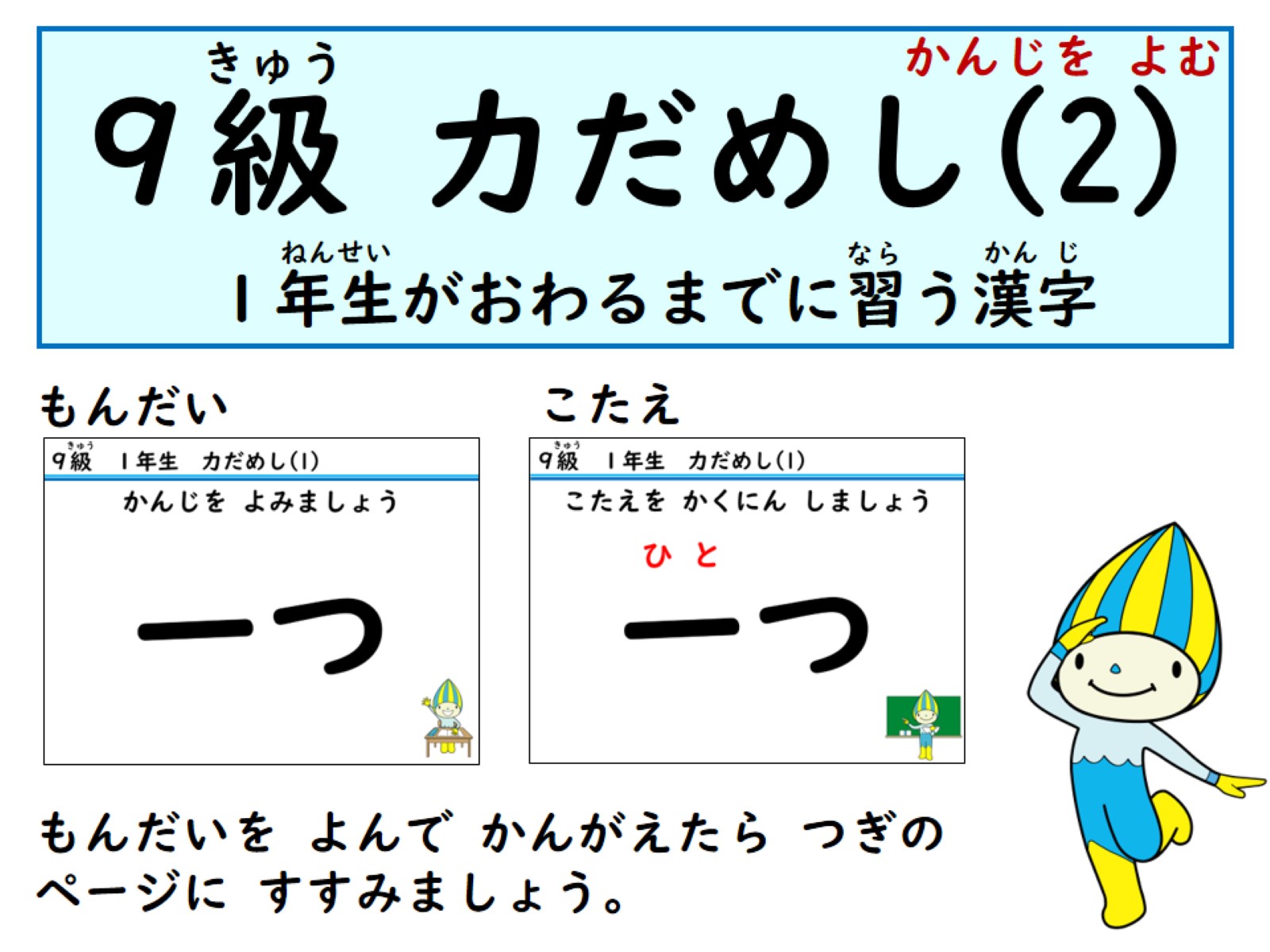 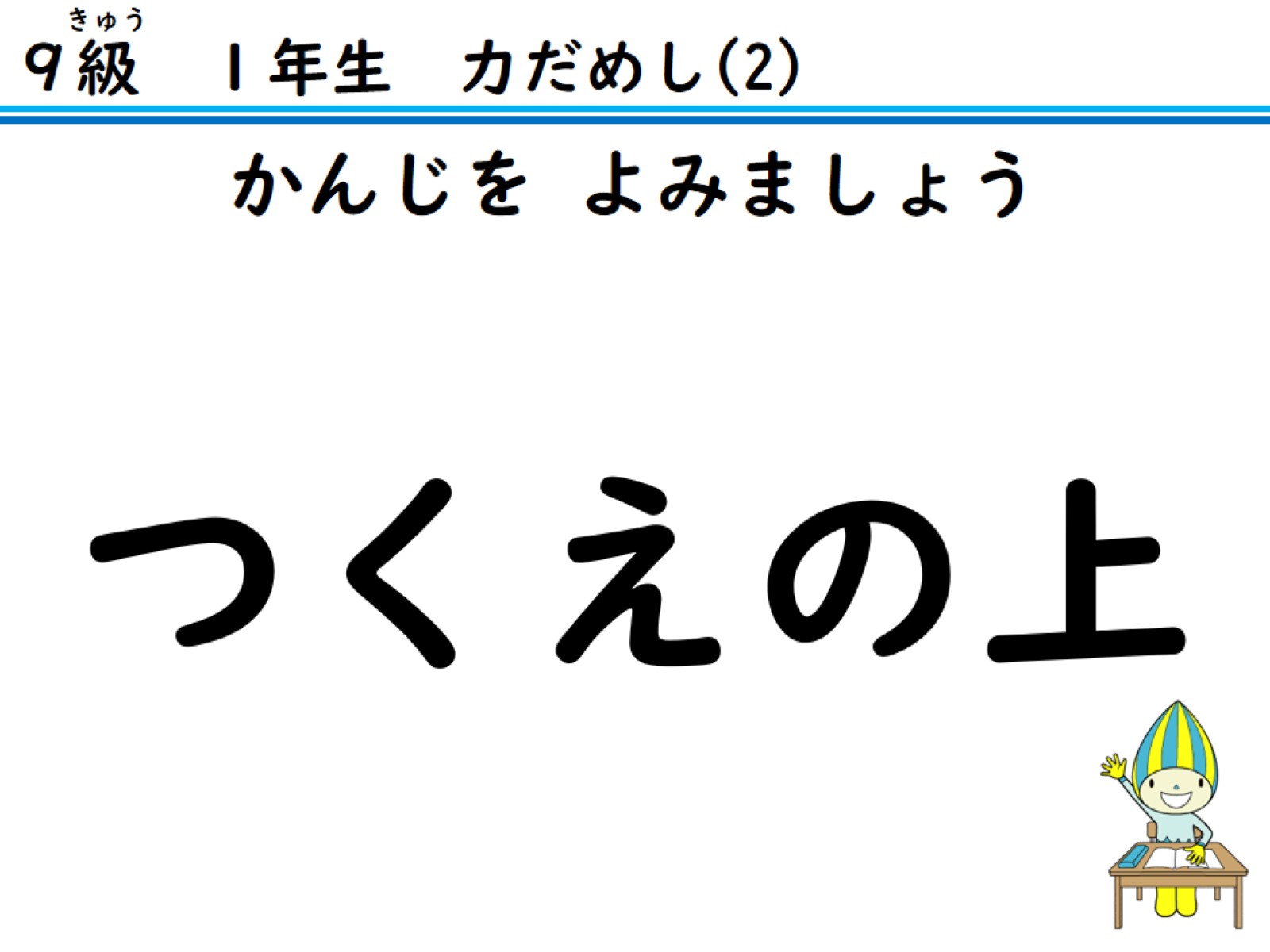 かんじを よみましょう
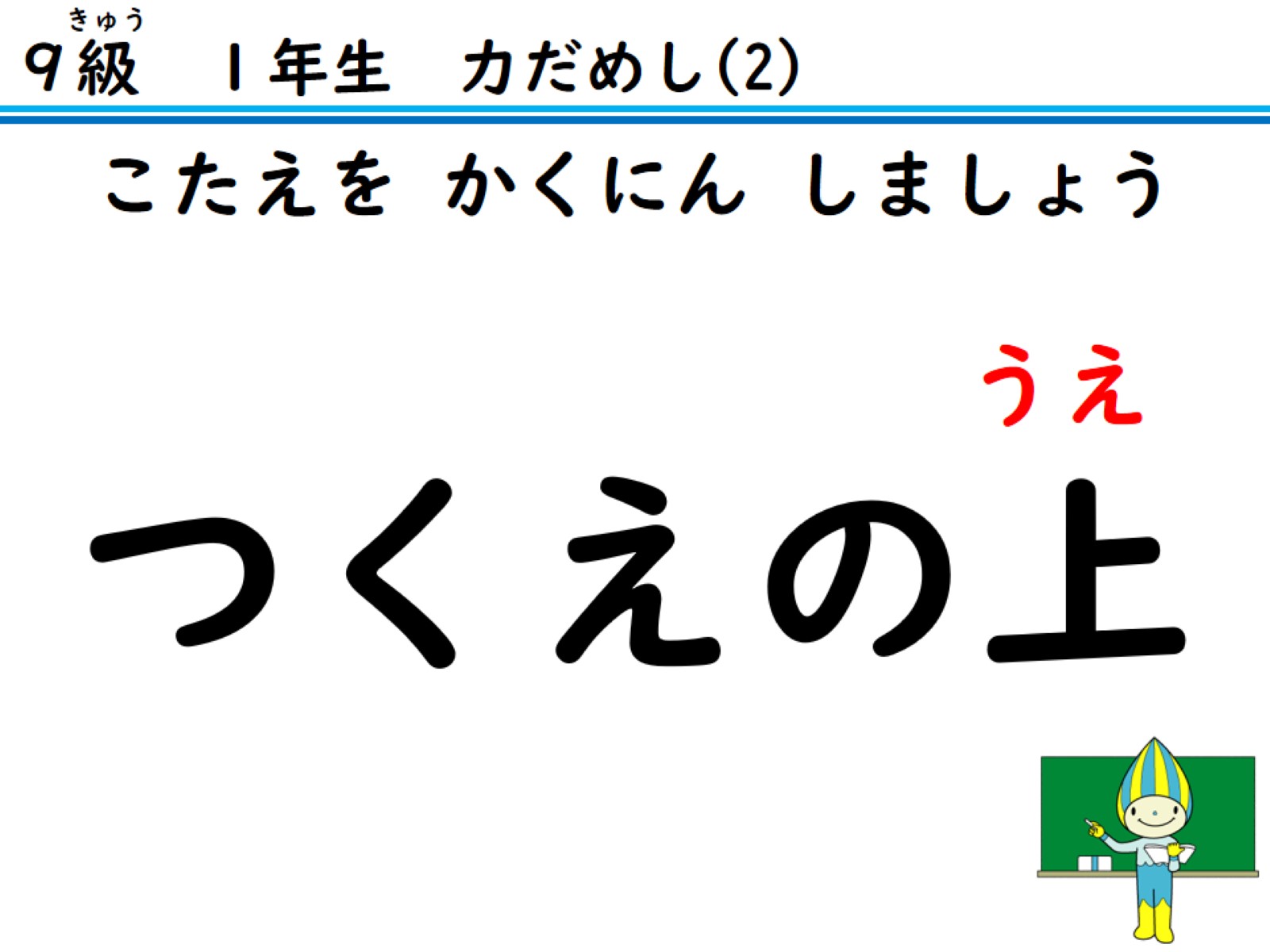 こたえを かくにん しましょう
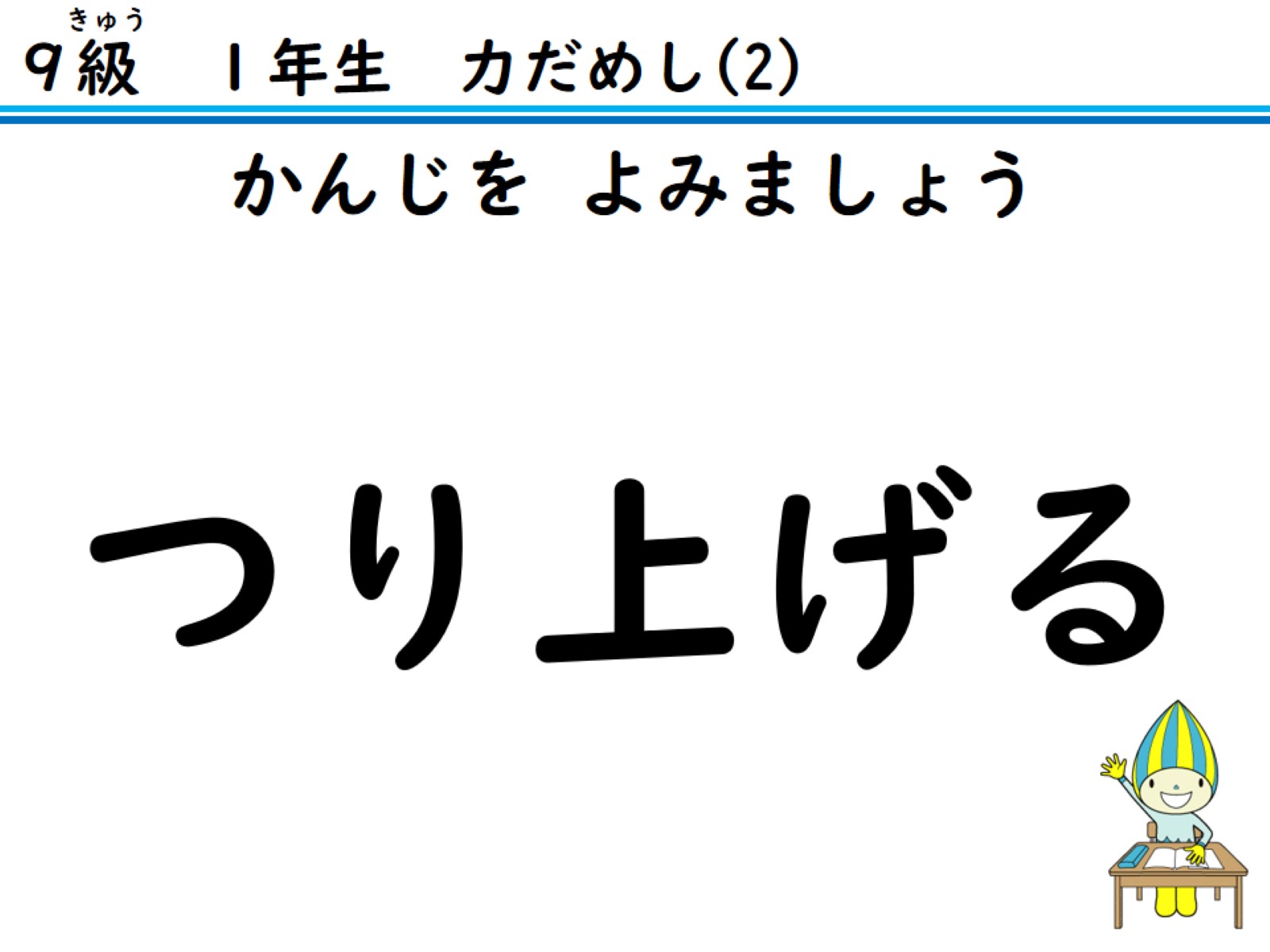 かんじを よみましょう
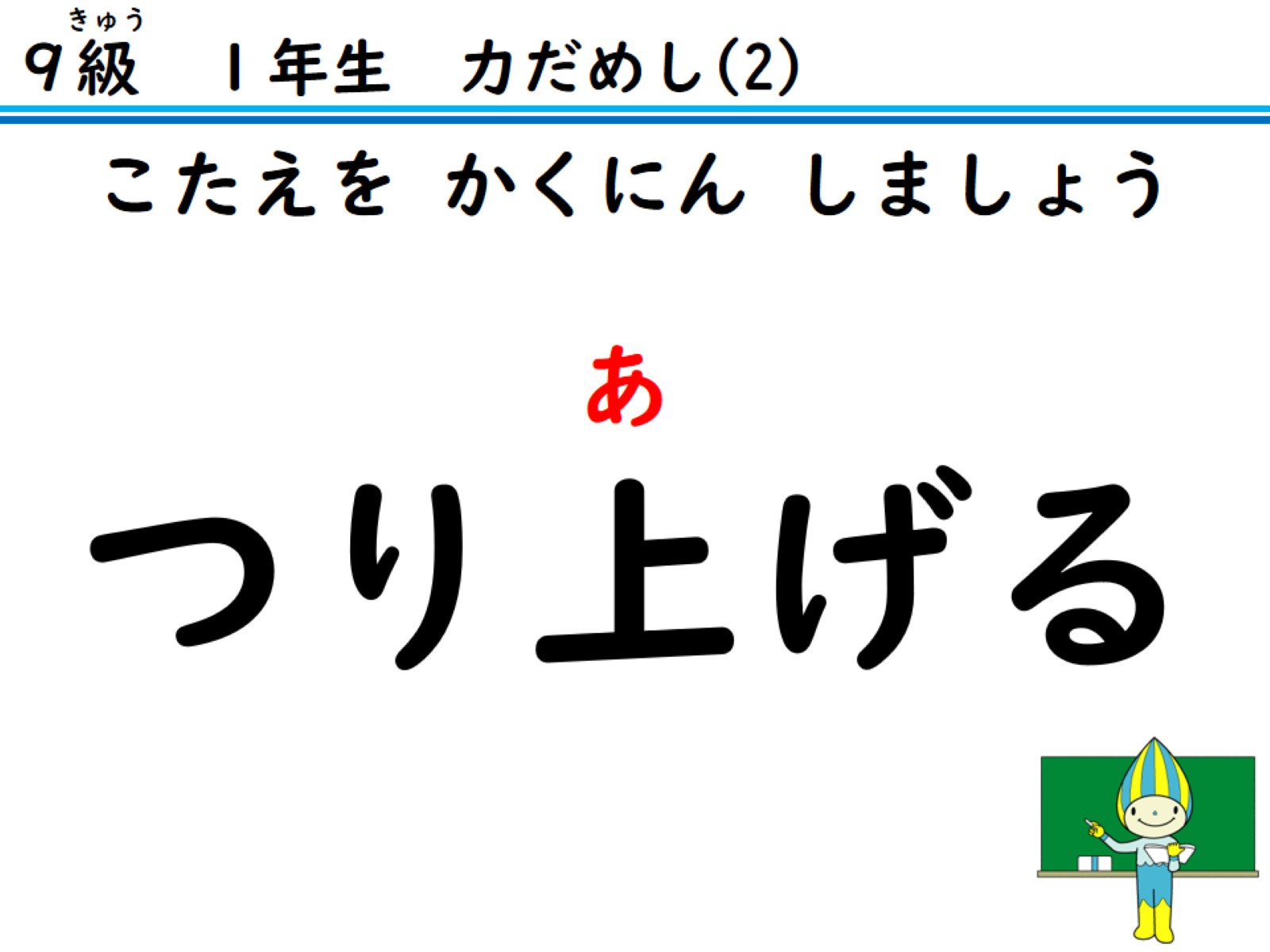 こたえを かくにん しましょう
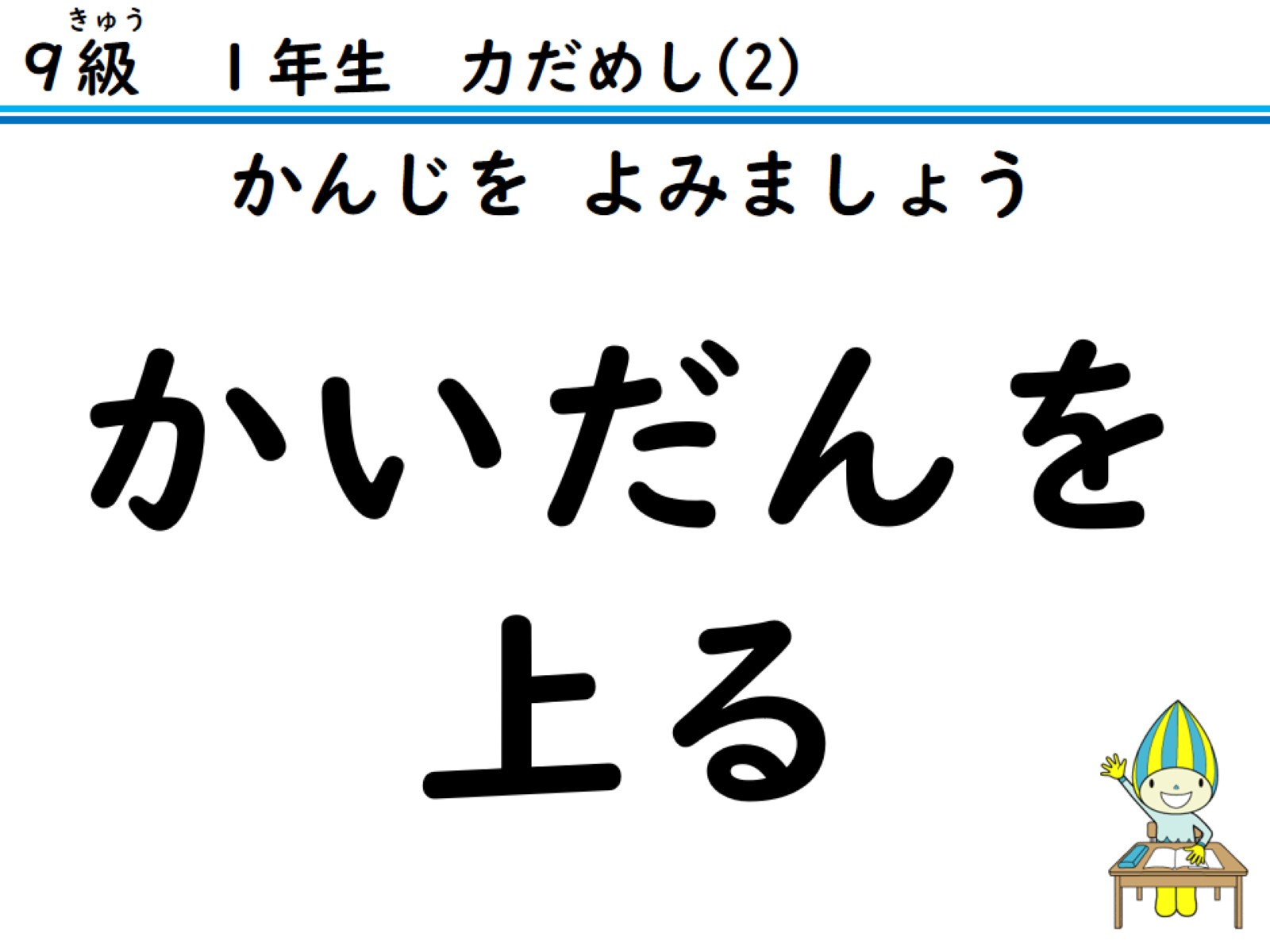 かんじを よみましょう
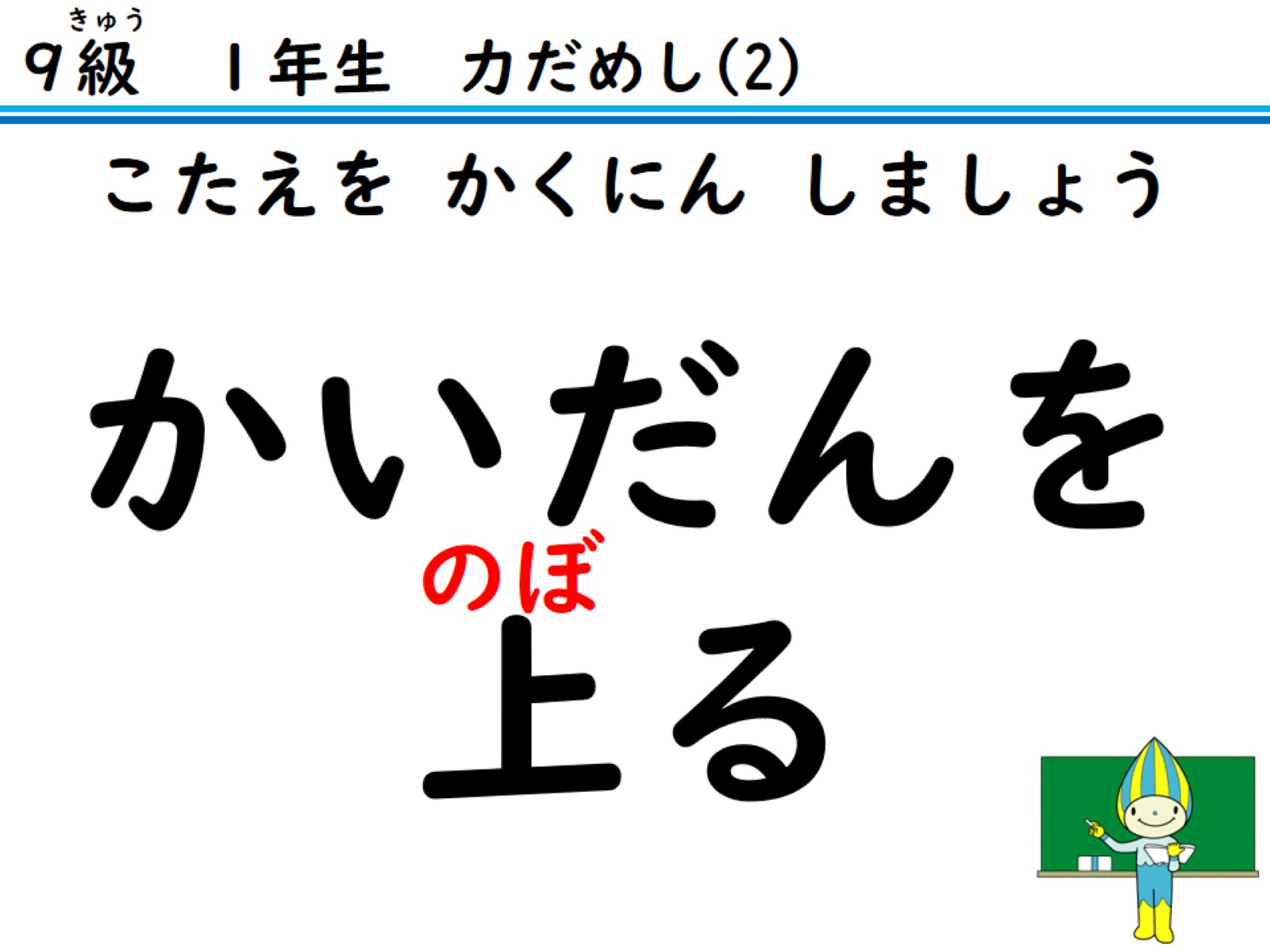 こたえを かくにん しましょう
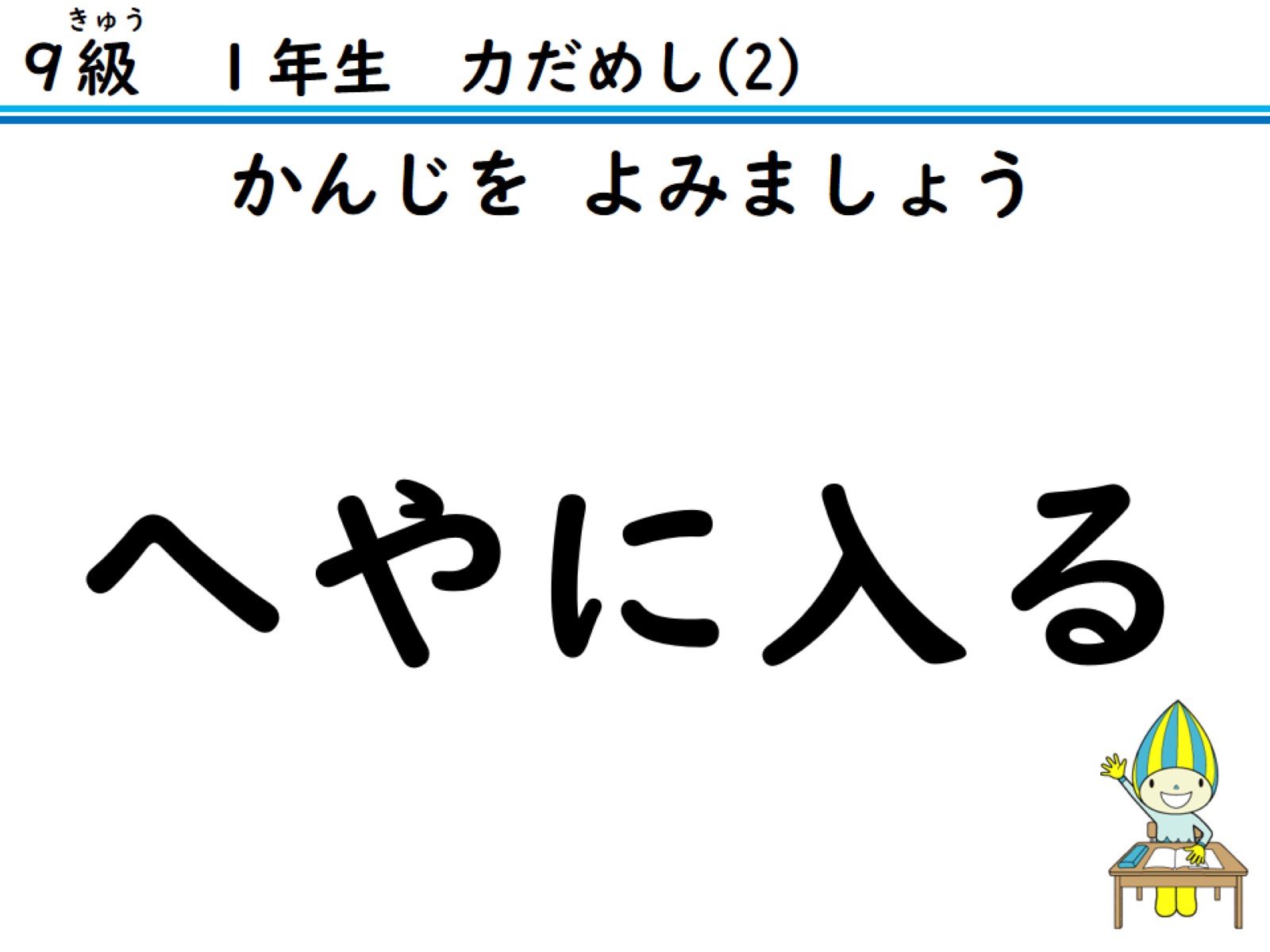 かんじを よみましょう
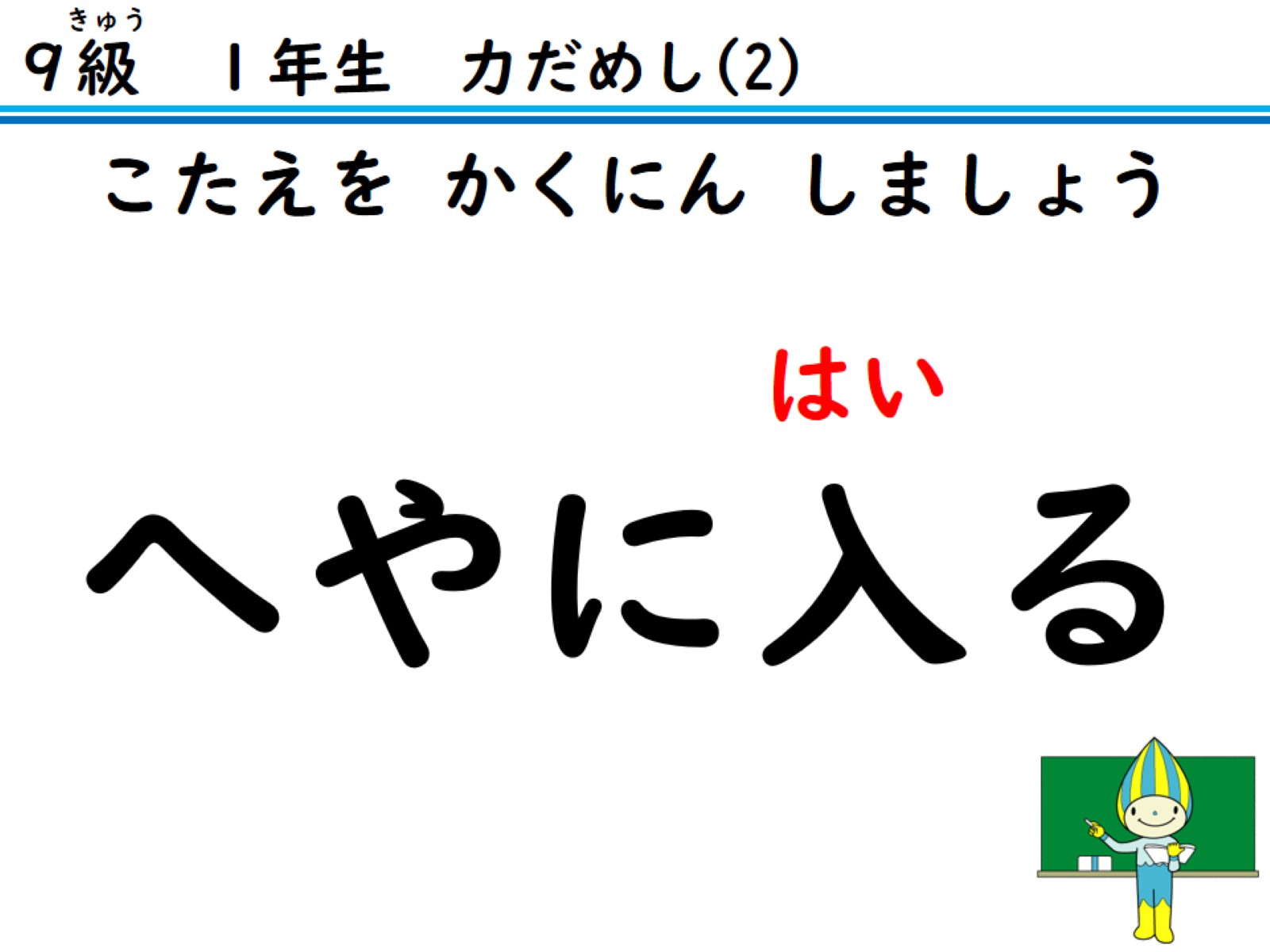 こたえを かくにん しましょう
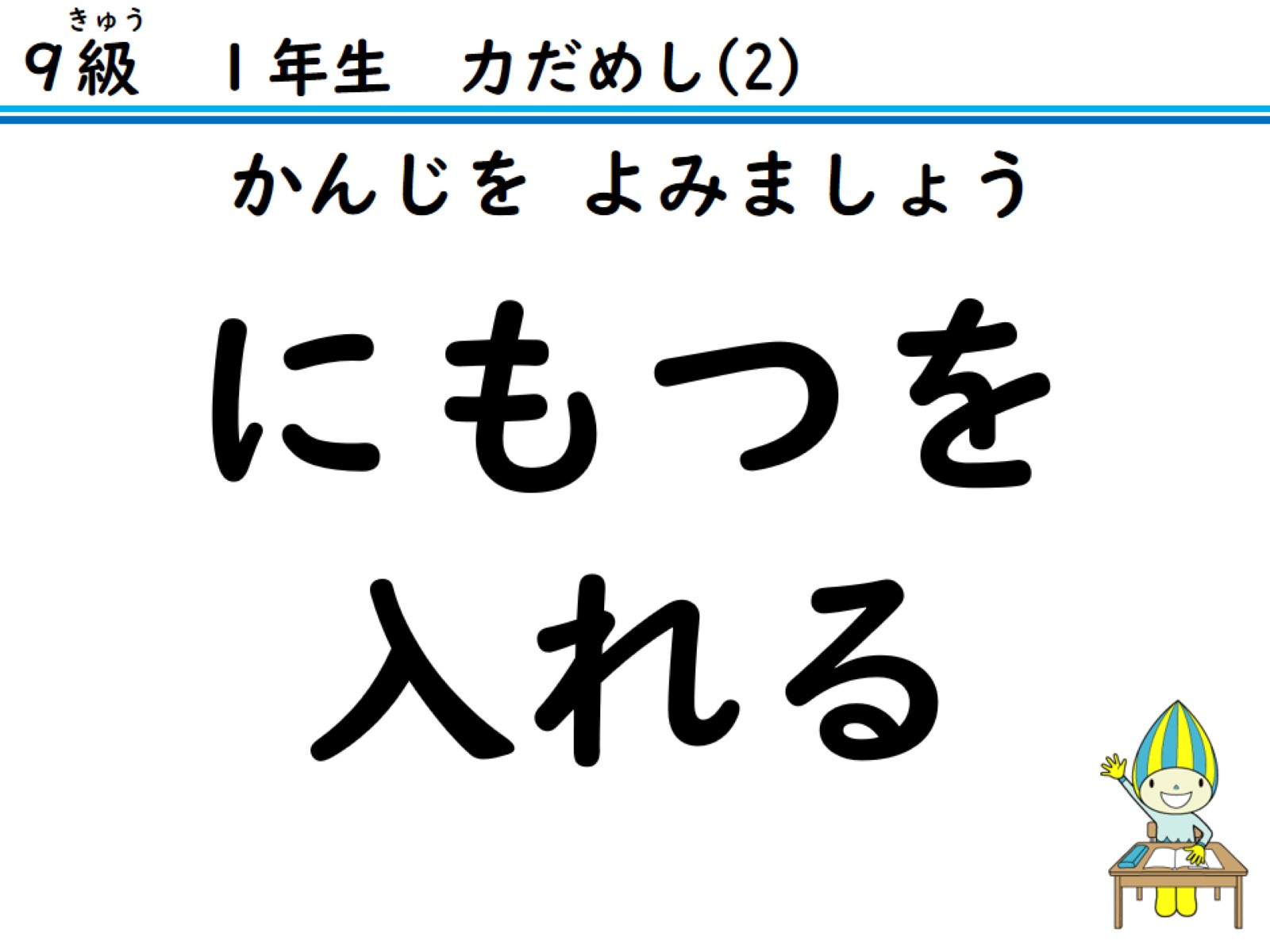 かんじを よみましょう
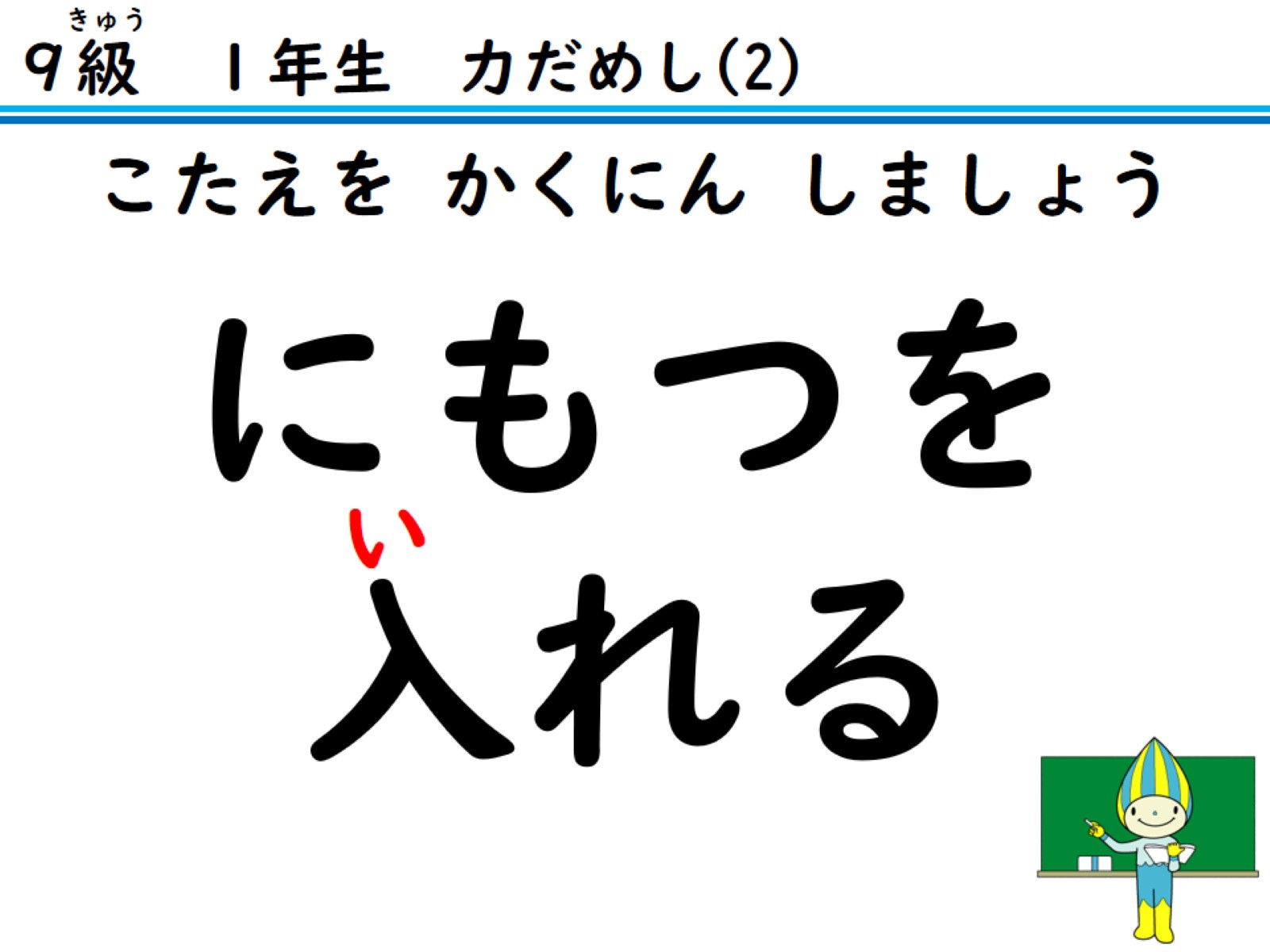 こたえを かくにん しましょう
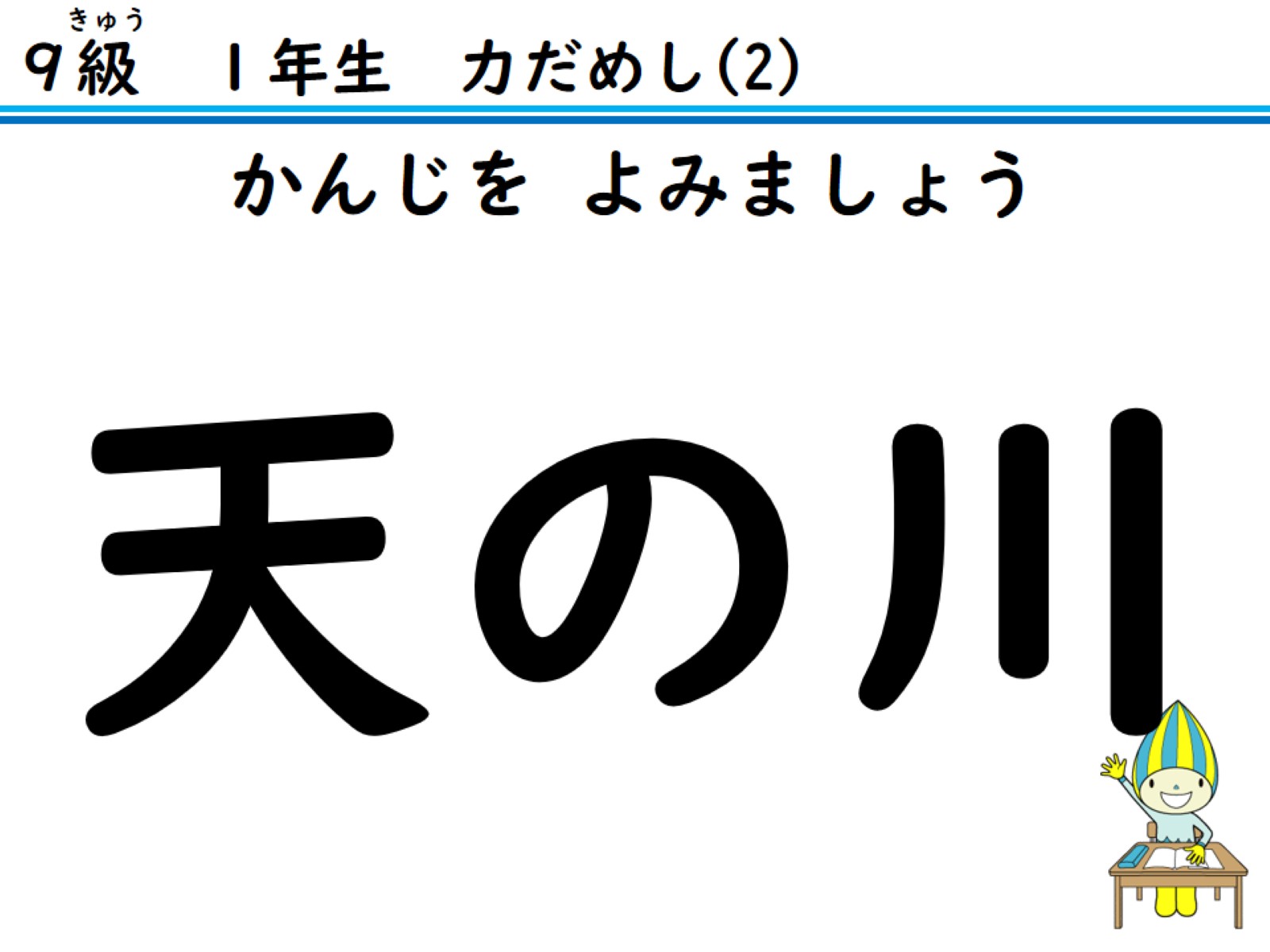 かんじを よみましょう
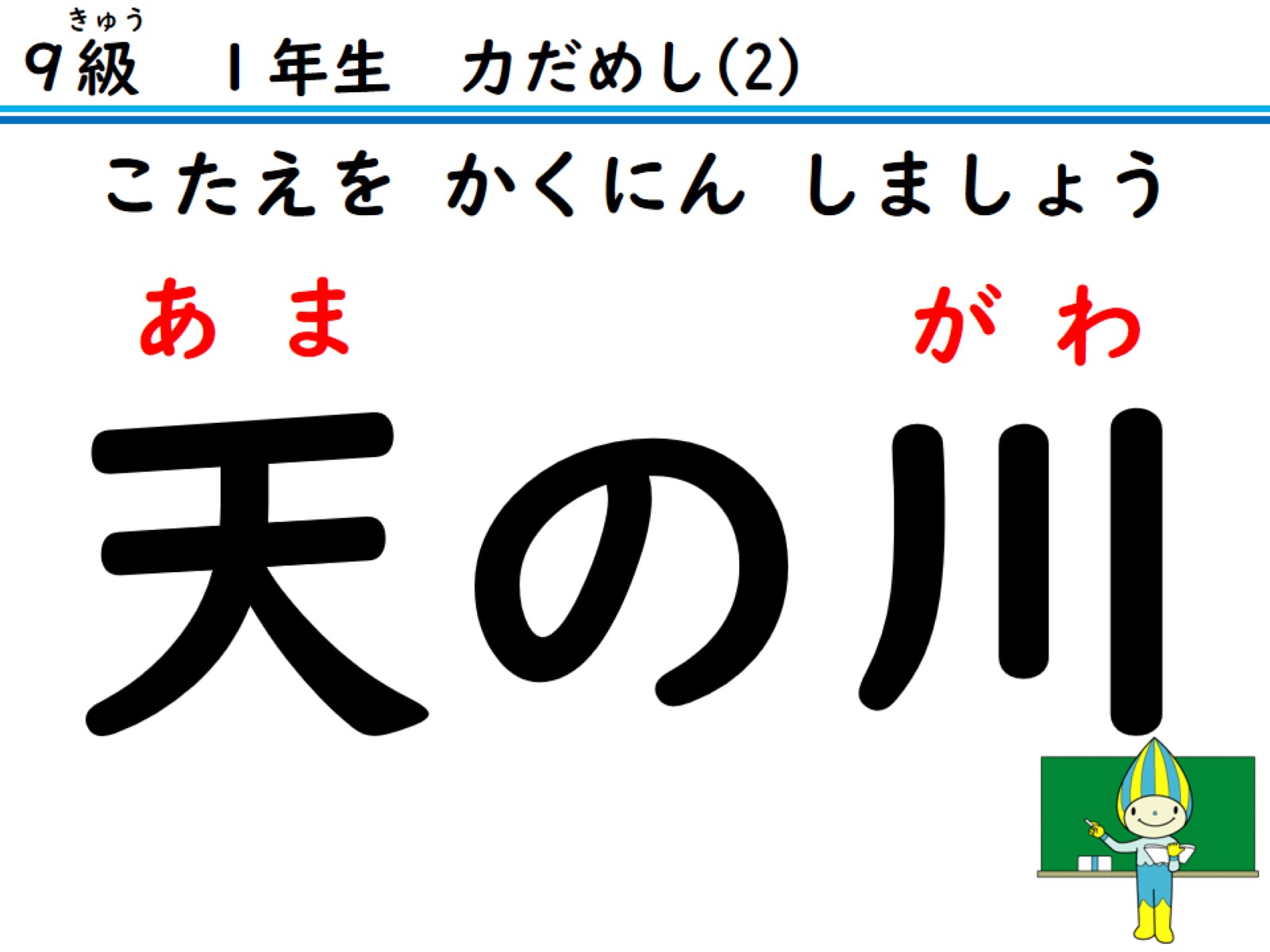 こたえを かくにん しましょう
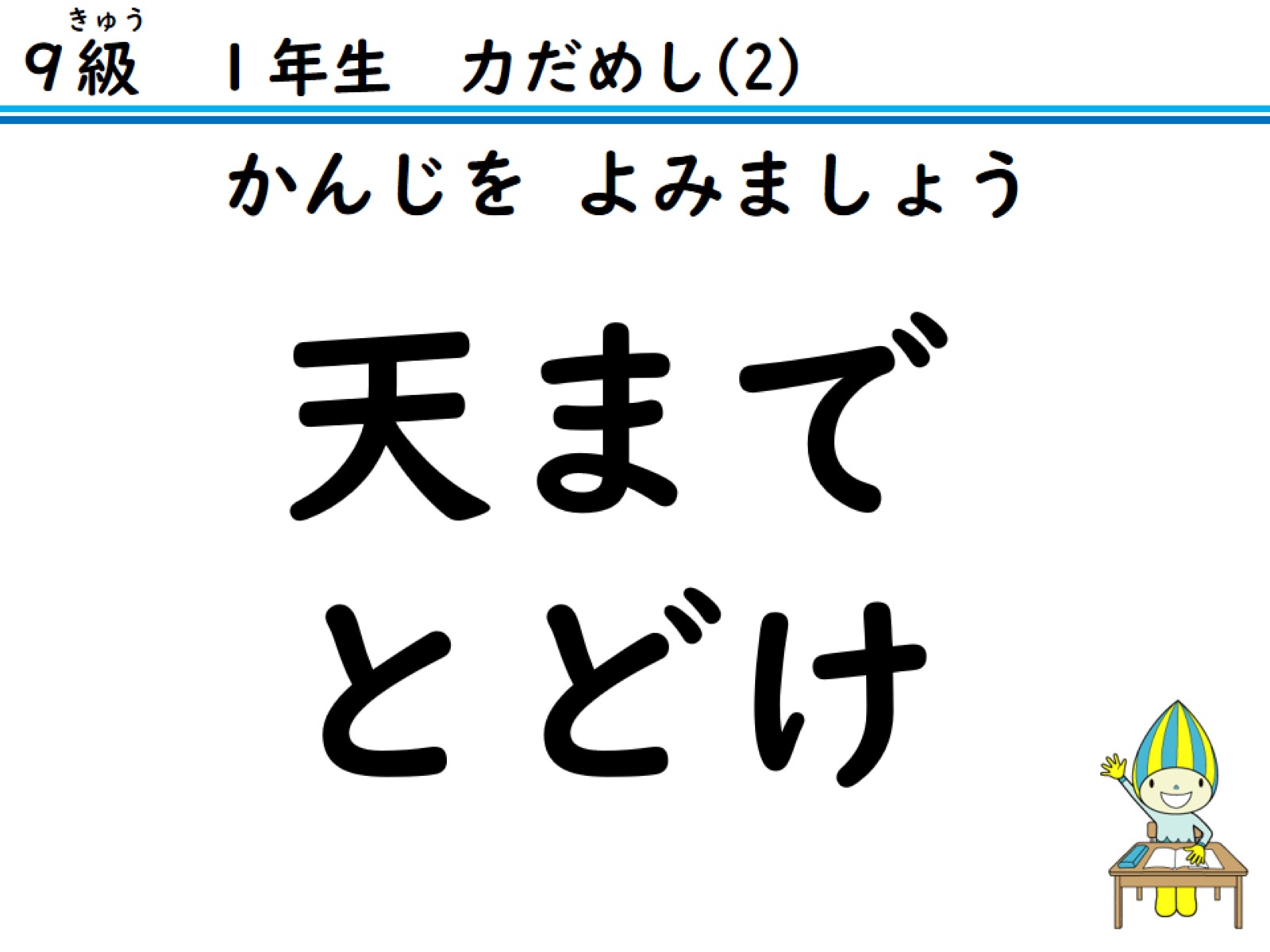 かんじを よみましょう
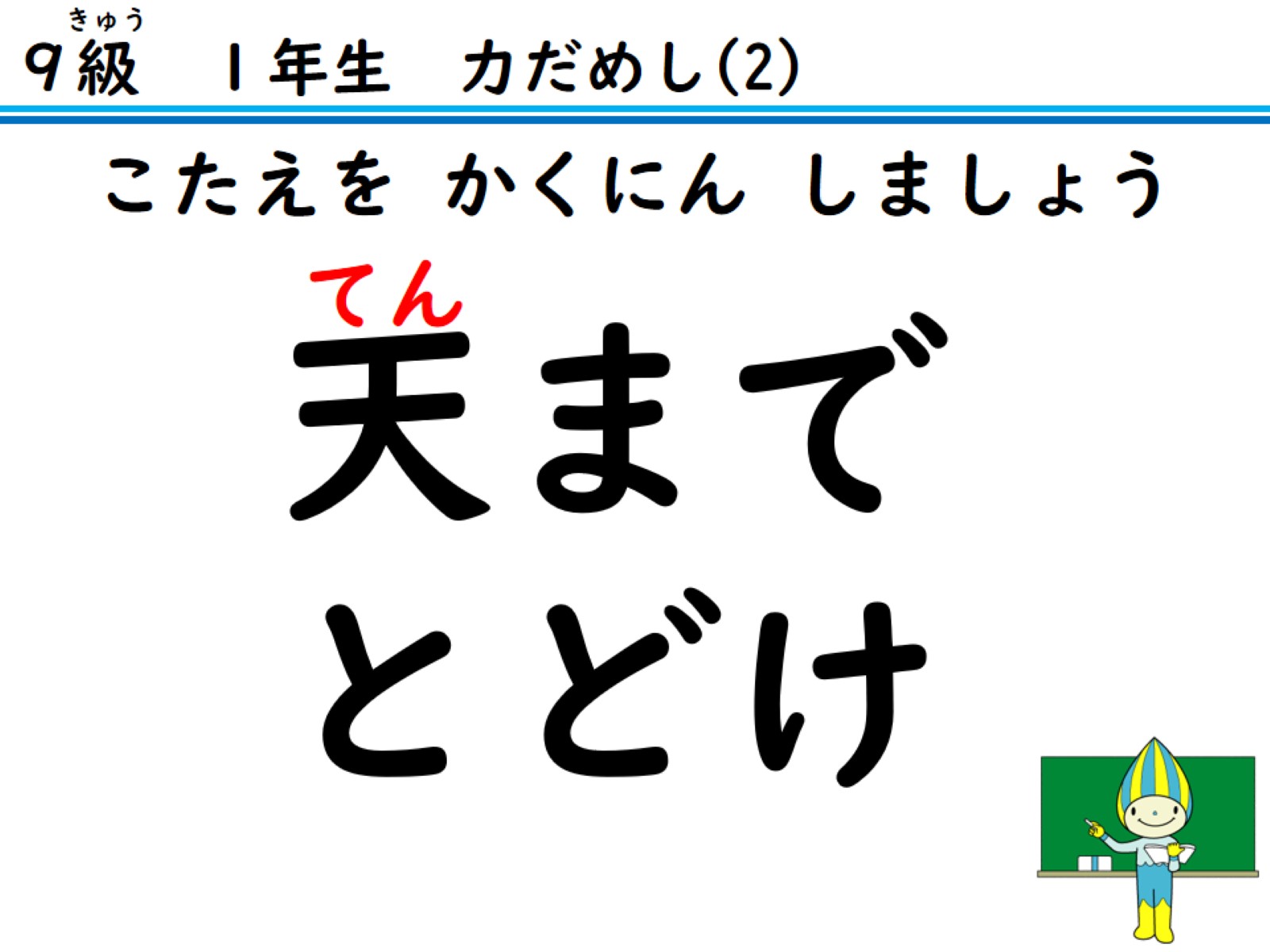 こたえを かくにん しましょう
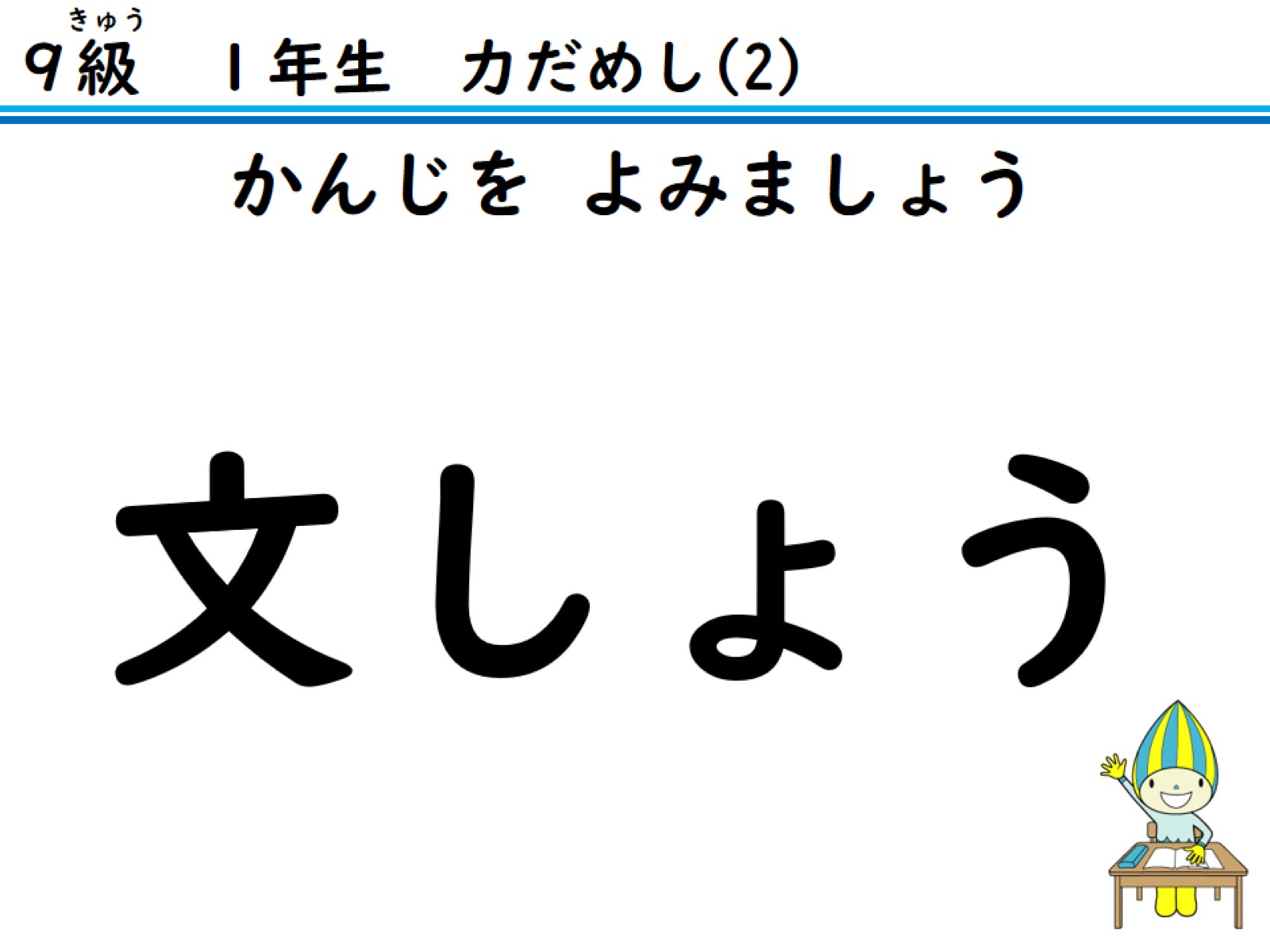 かんじを よみましょう
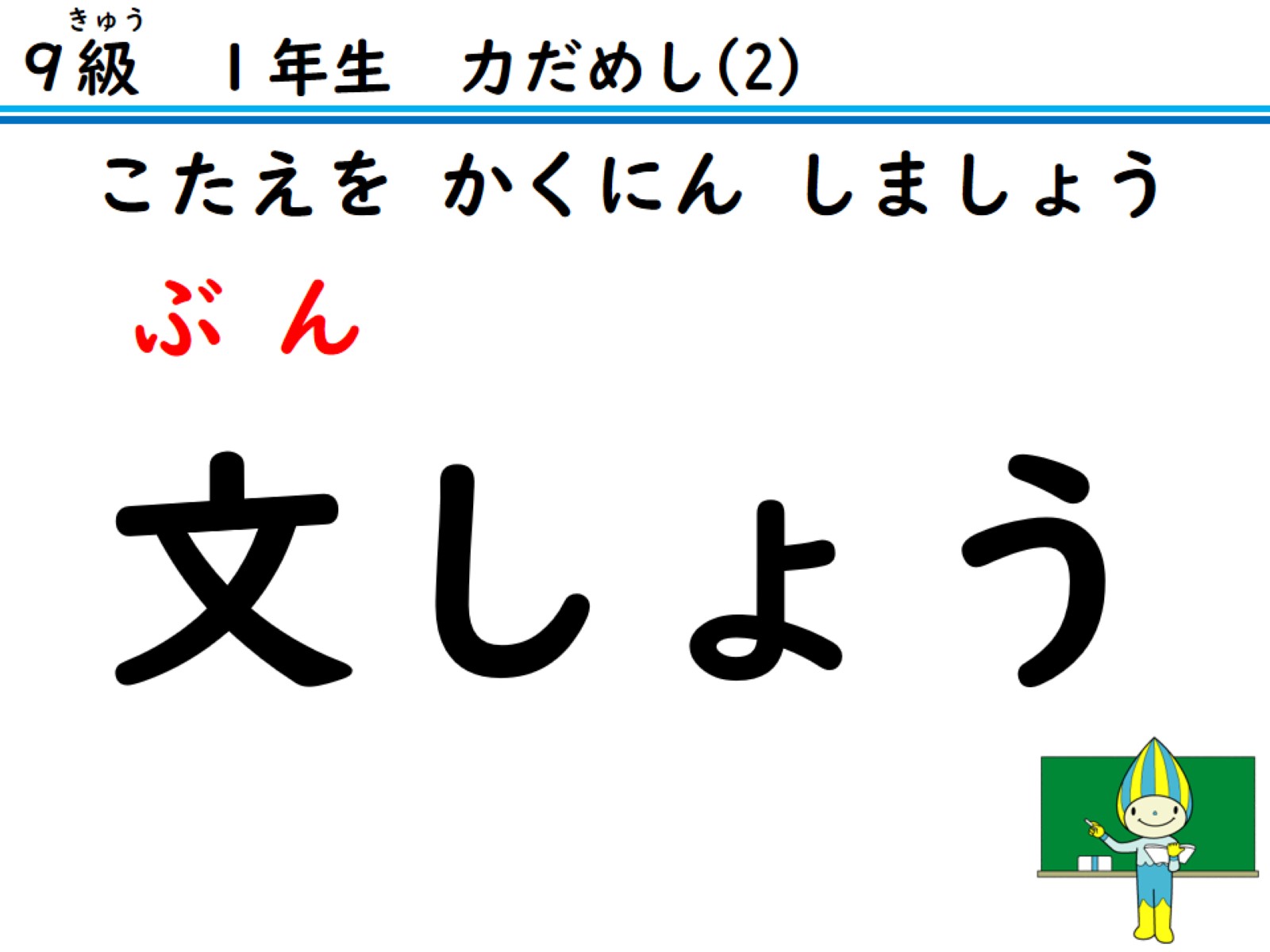 こたえを かくにん しましょう
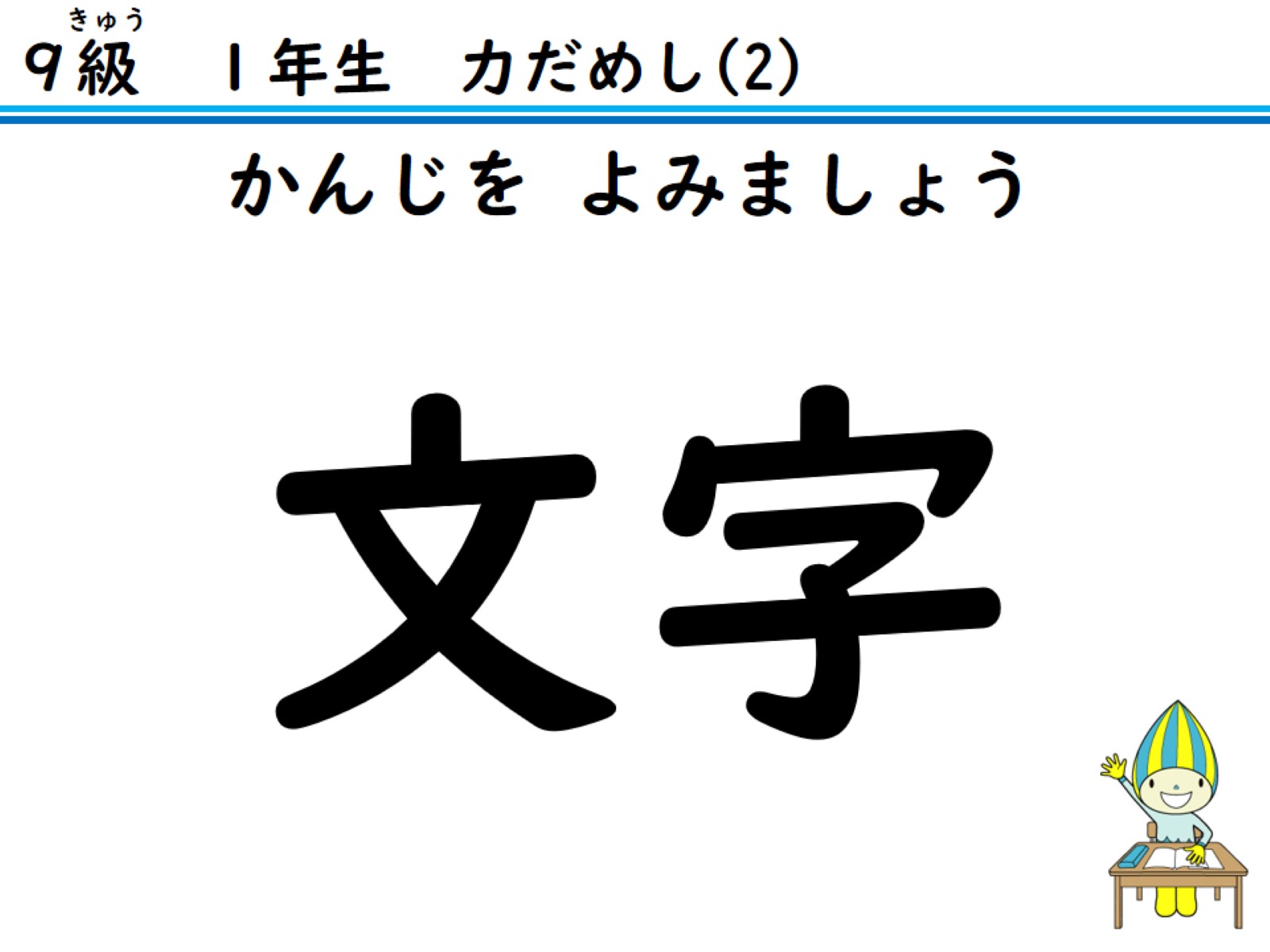 かんじを よみましょう
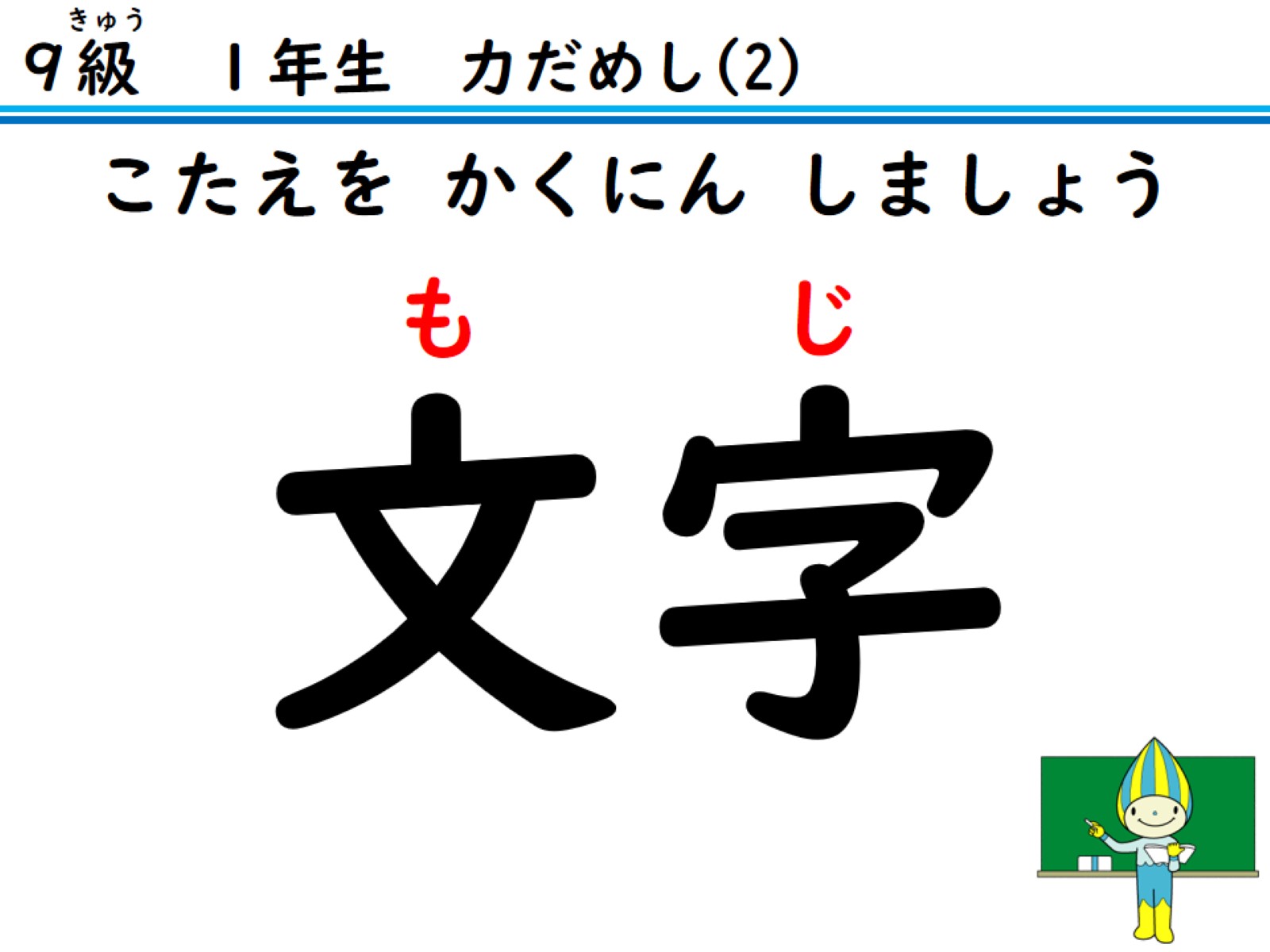 こたえを かくにん しましょう
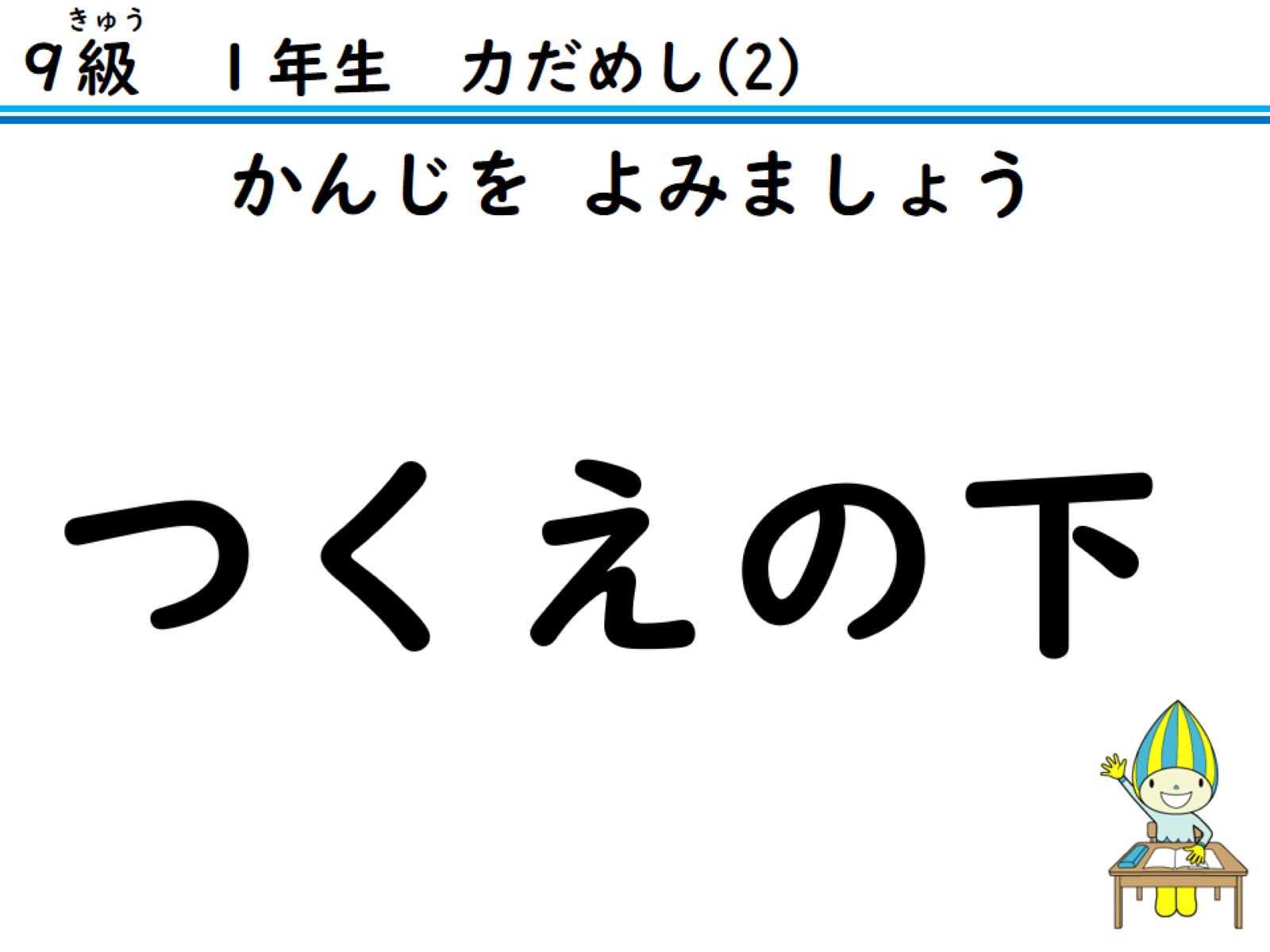 かんじを よみましょう
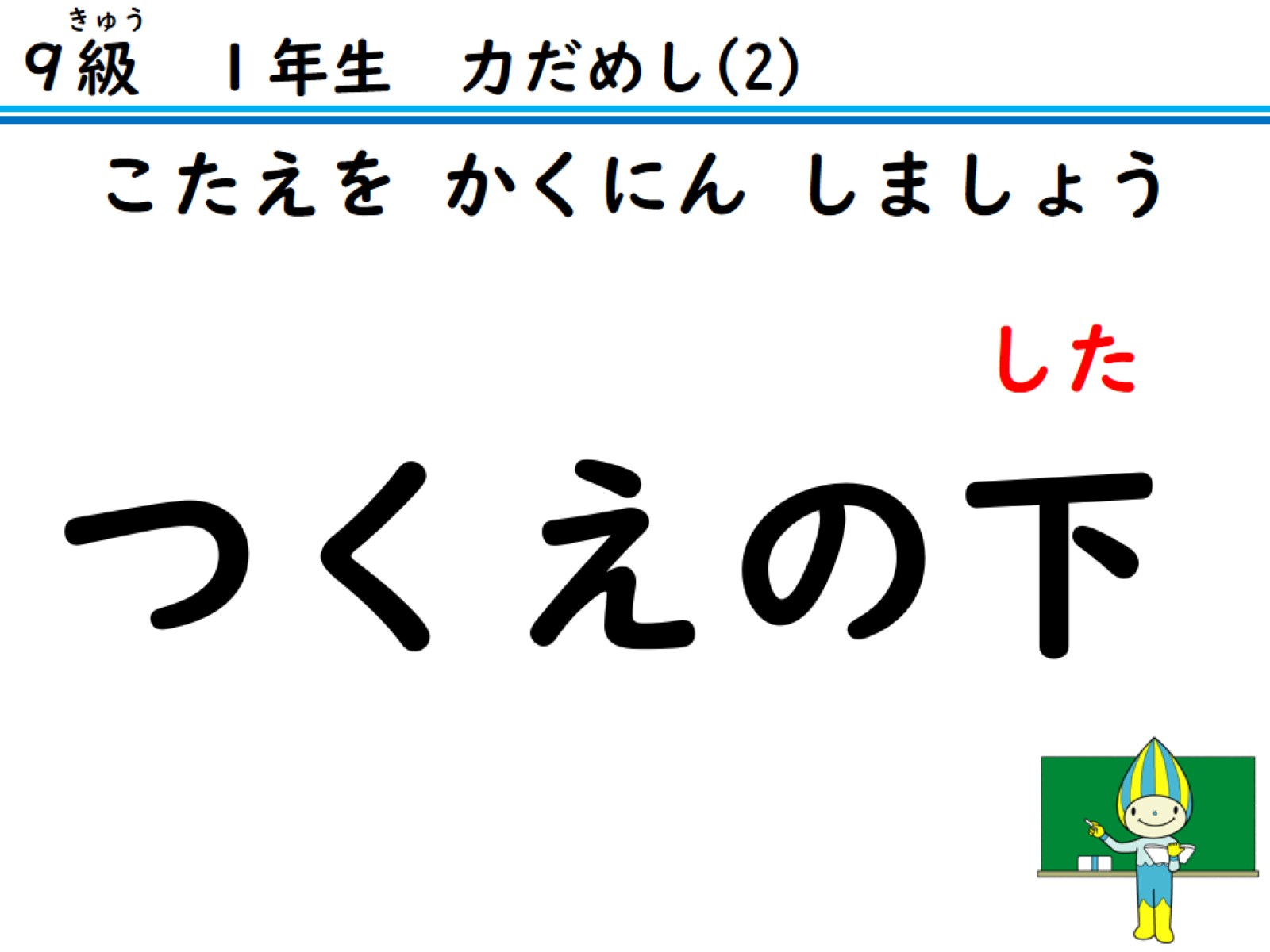 こたえを かくにん しましょう
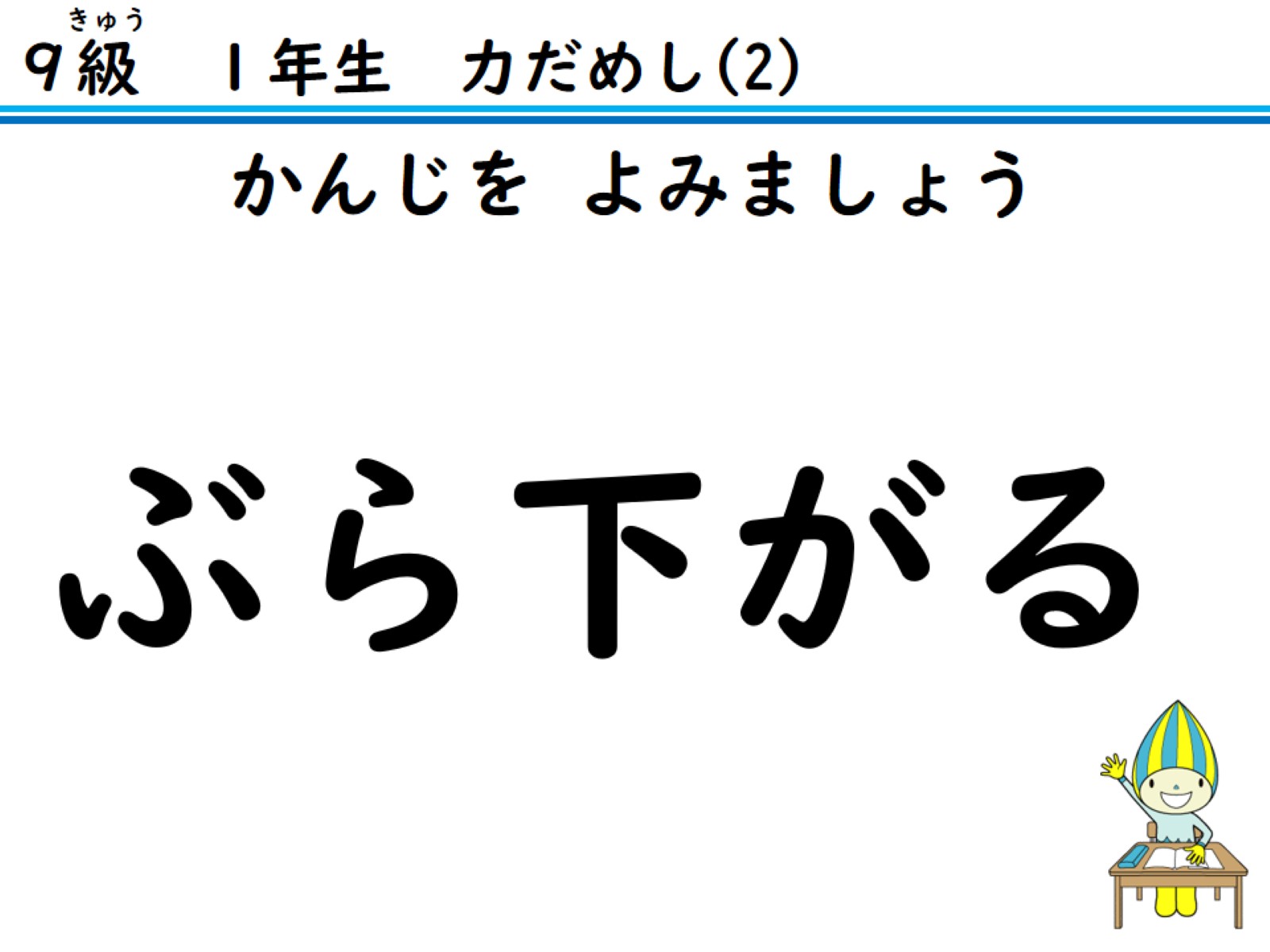 かんじを よみましょう
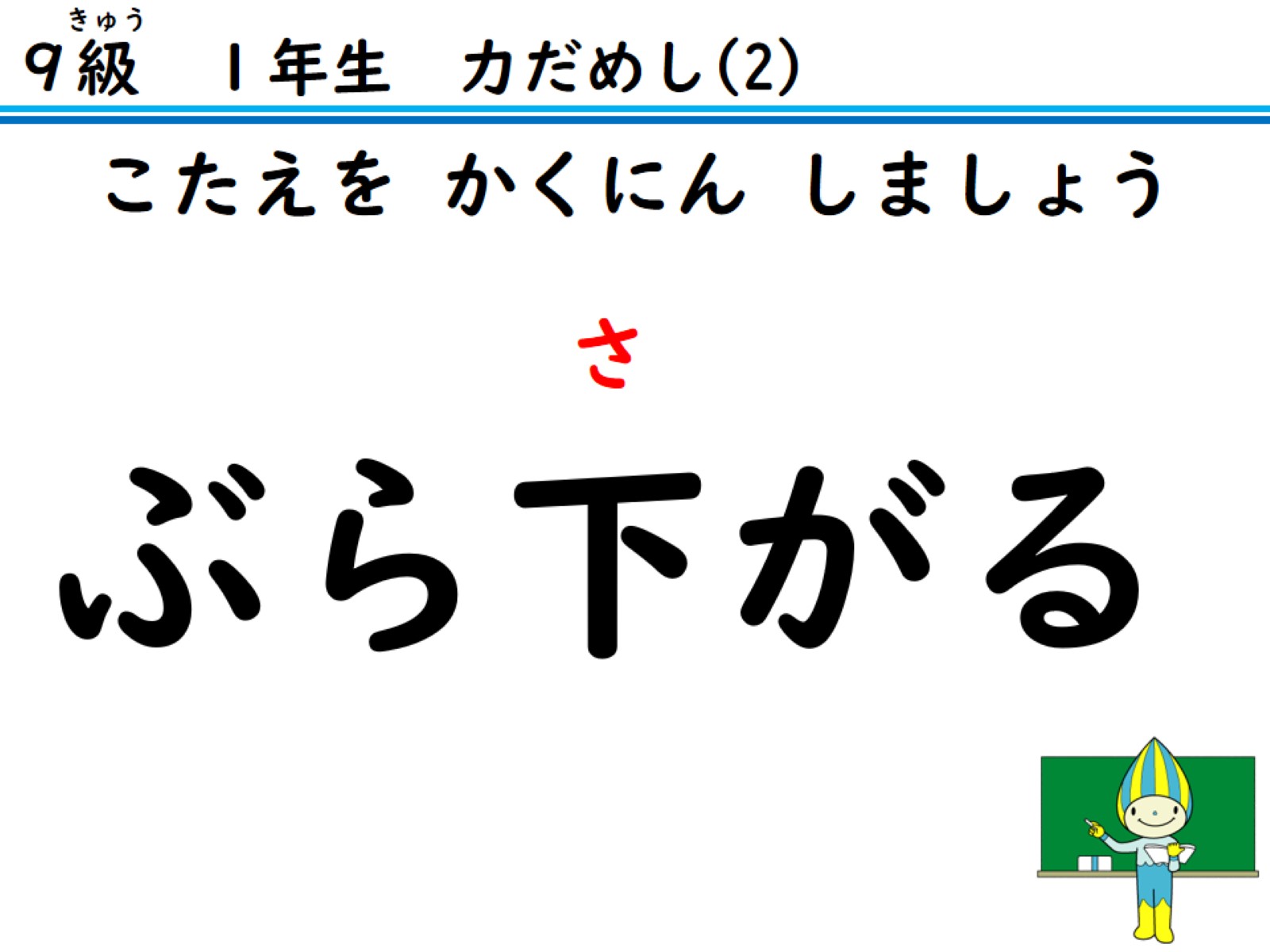 こたえを かくにん しましょう
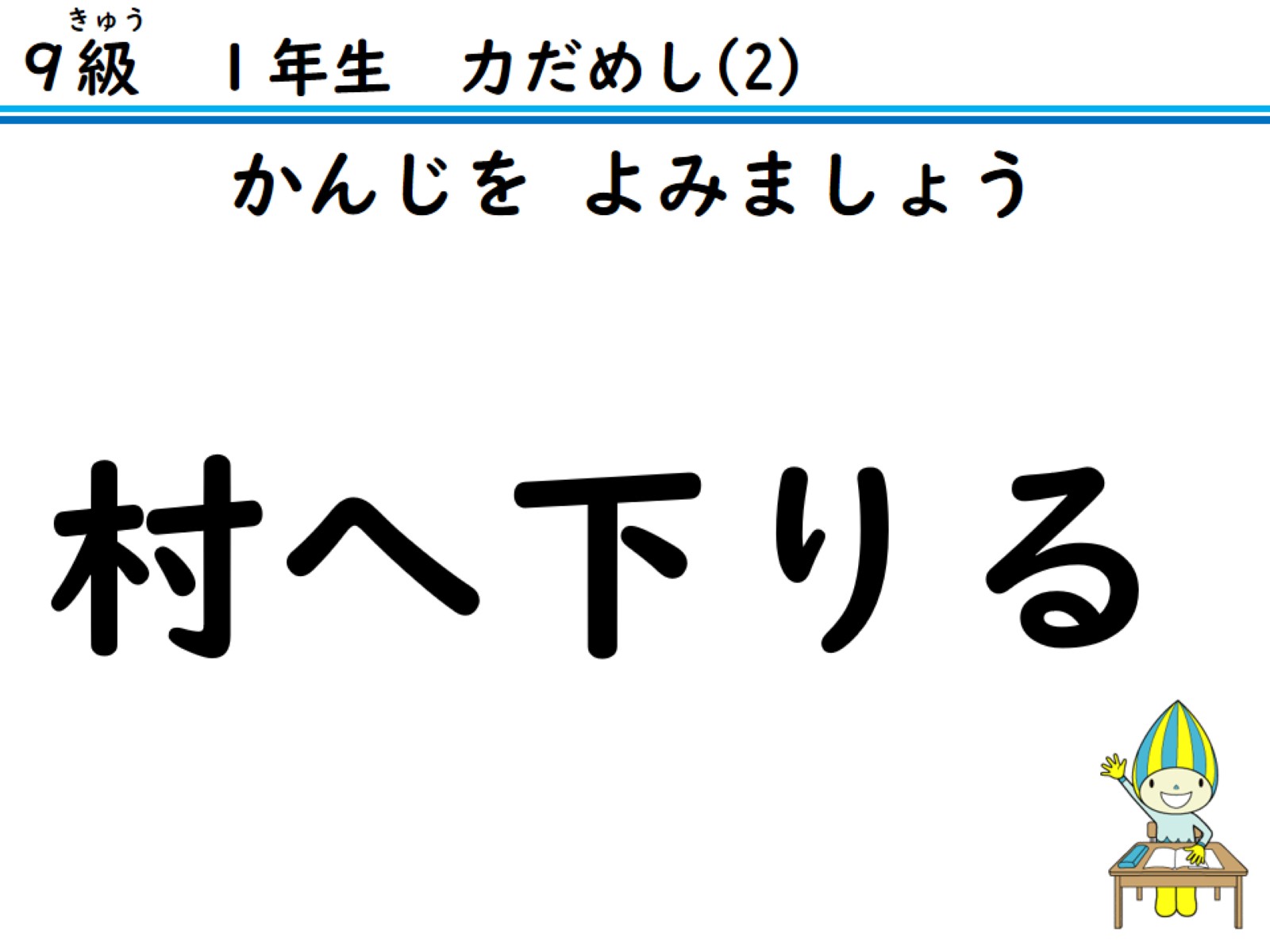 かんじを よみましょう
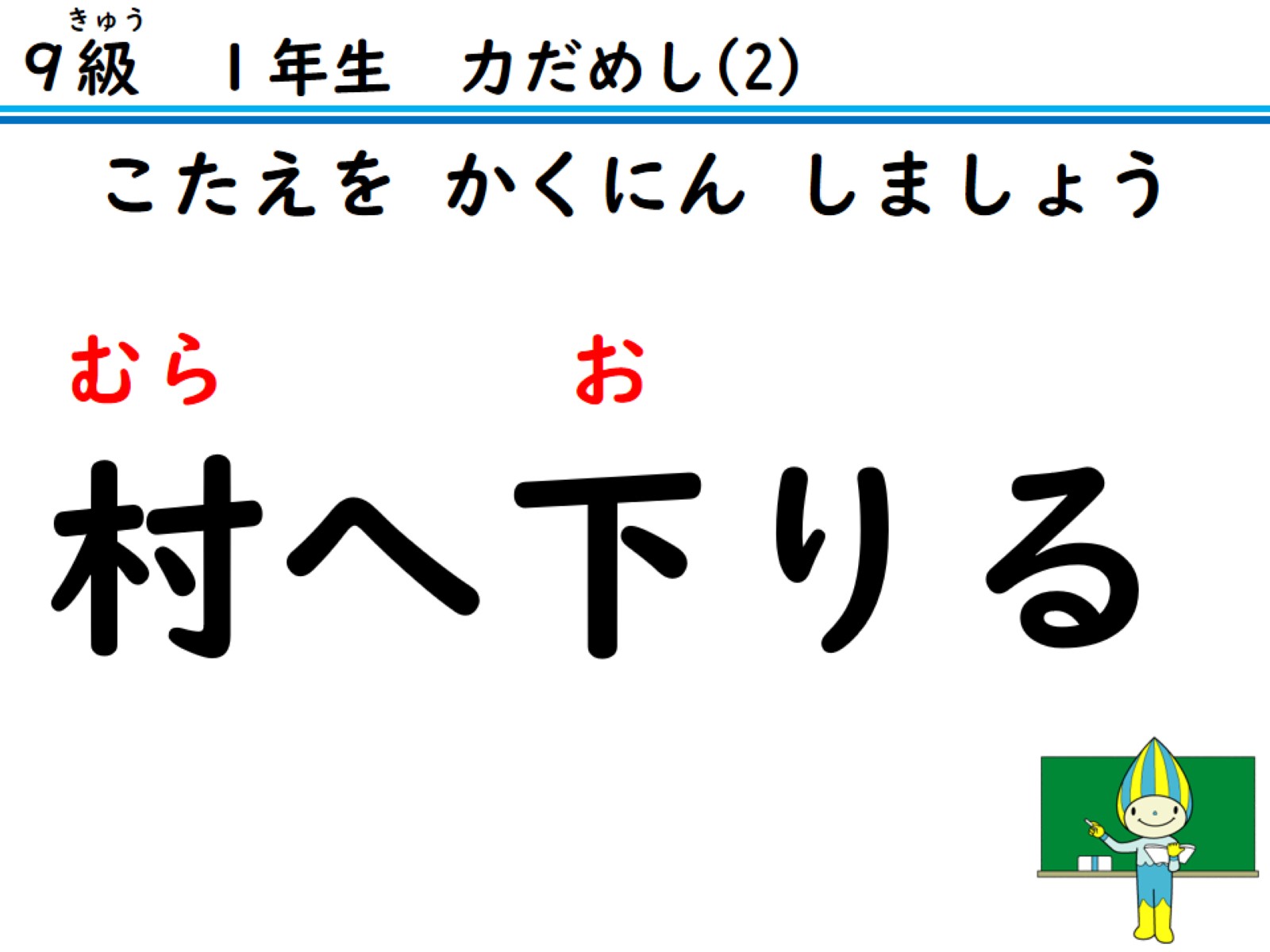 こたえを かくにん しましょう
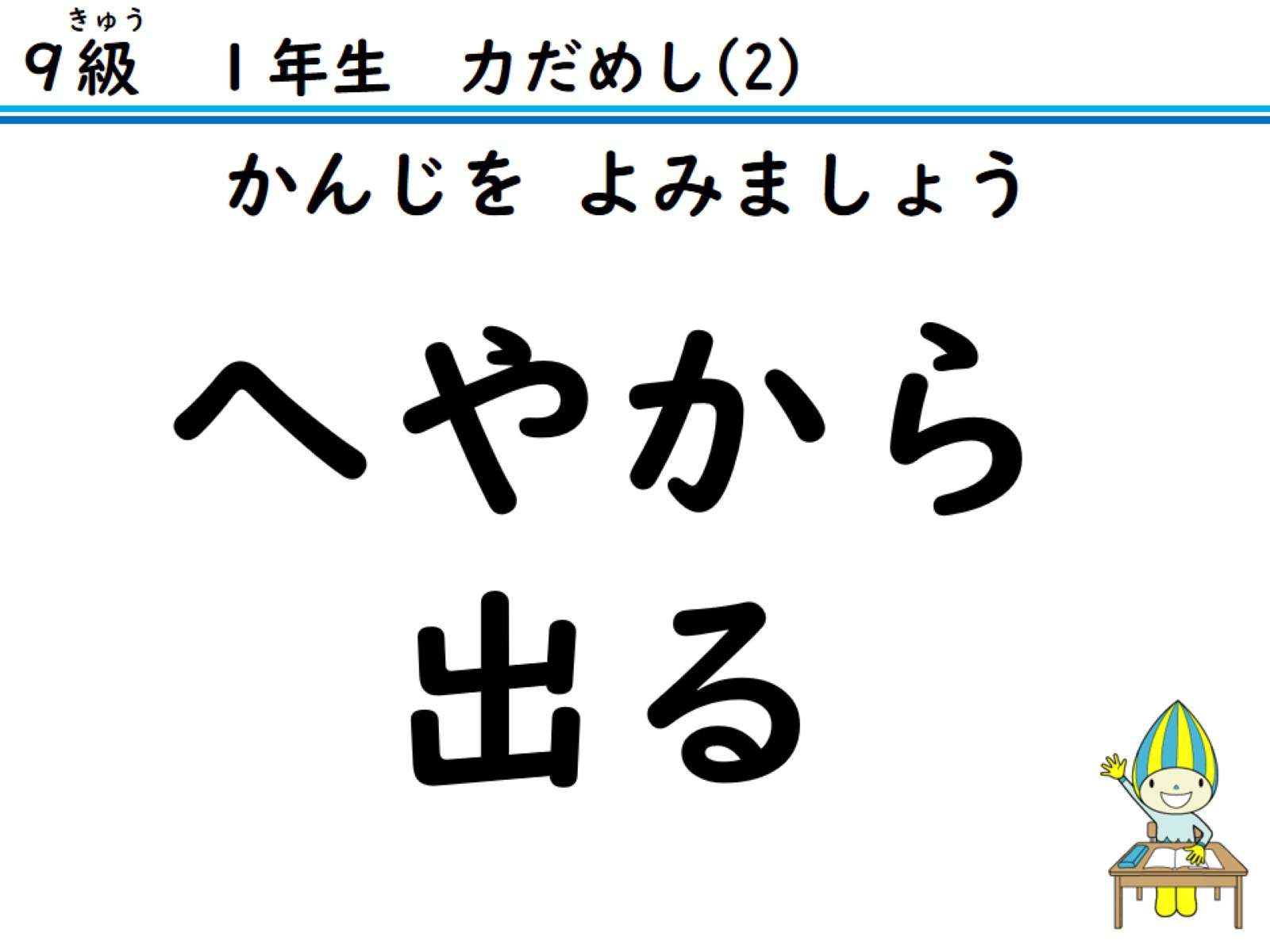 かんじを よみましょう
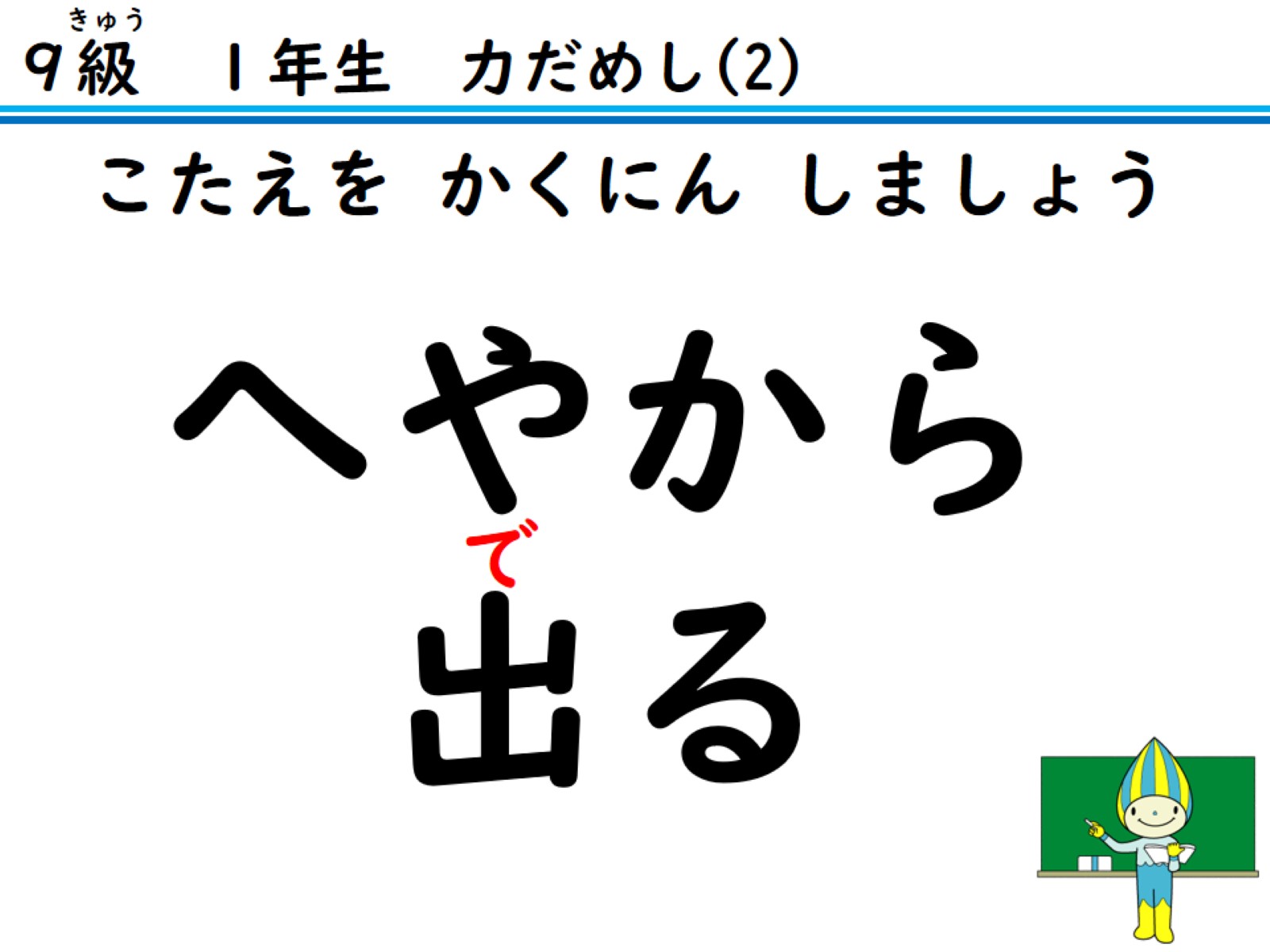 こたえを かくにん しましょう
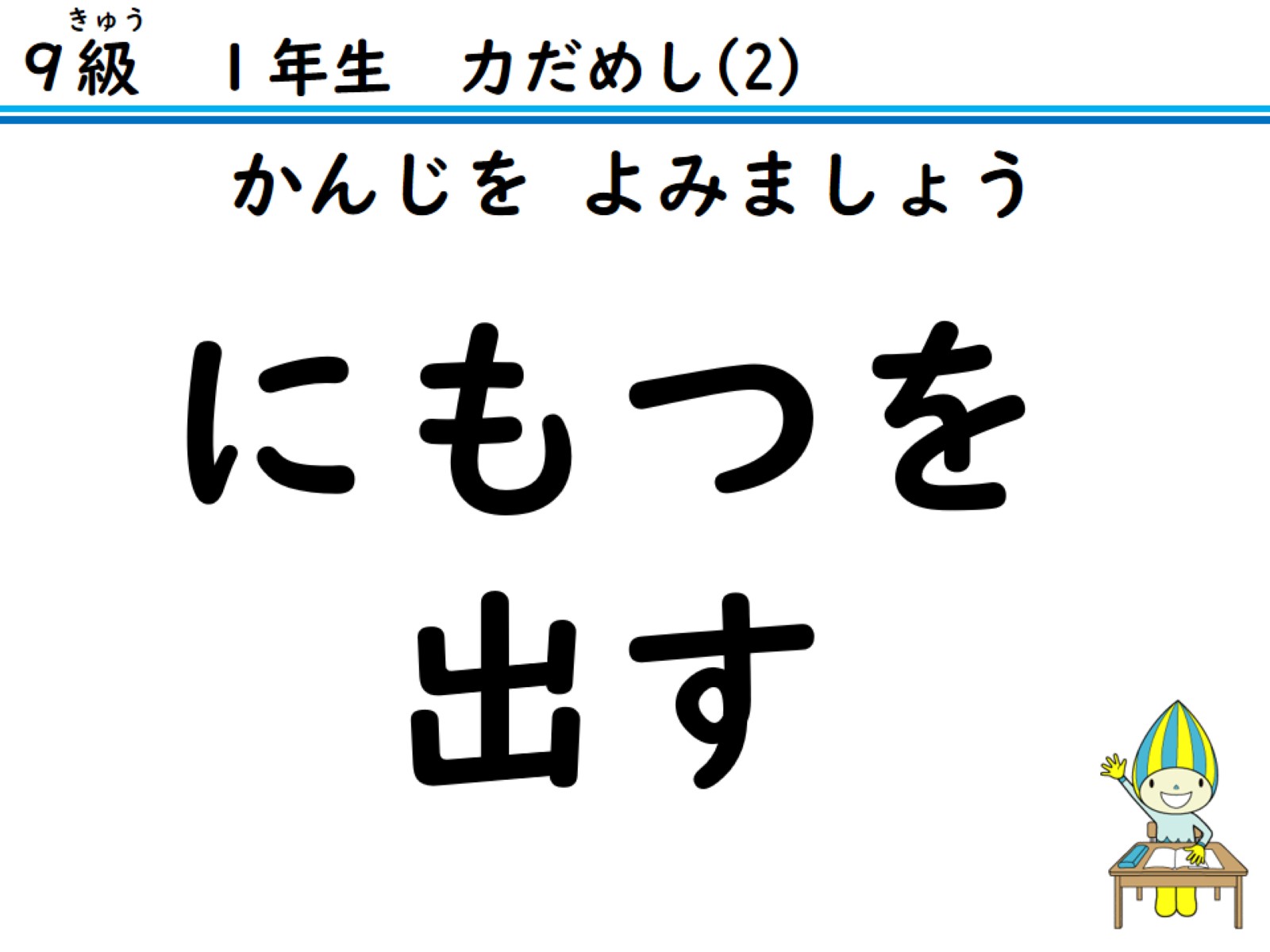 かんじを よみましょう
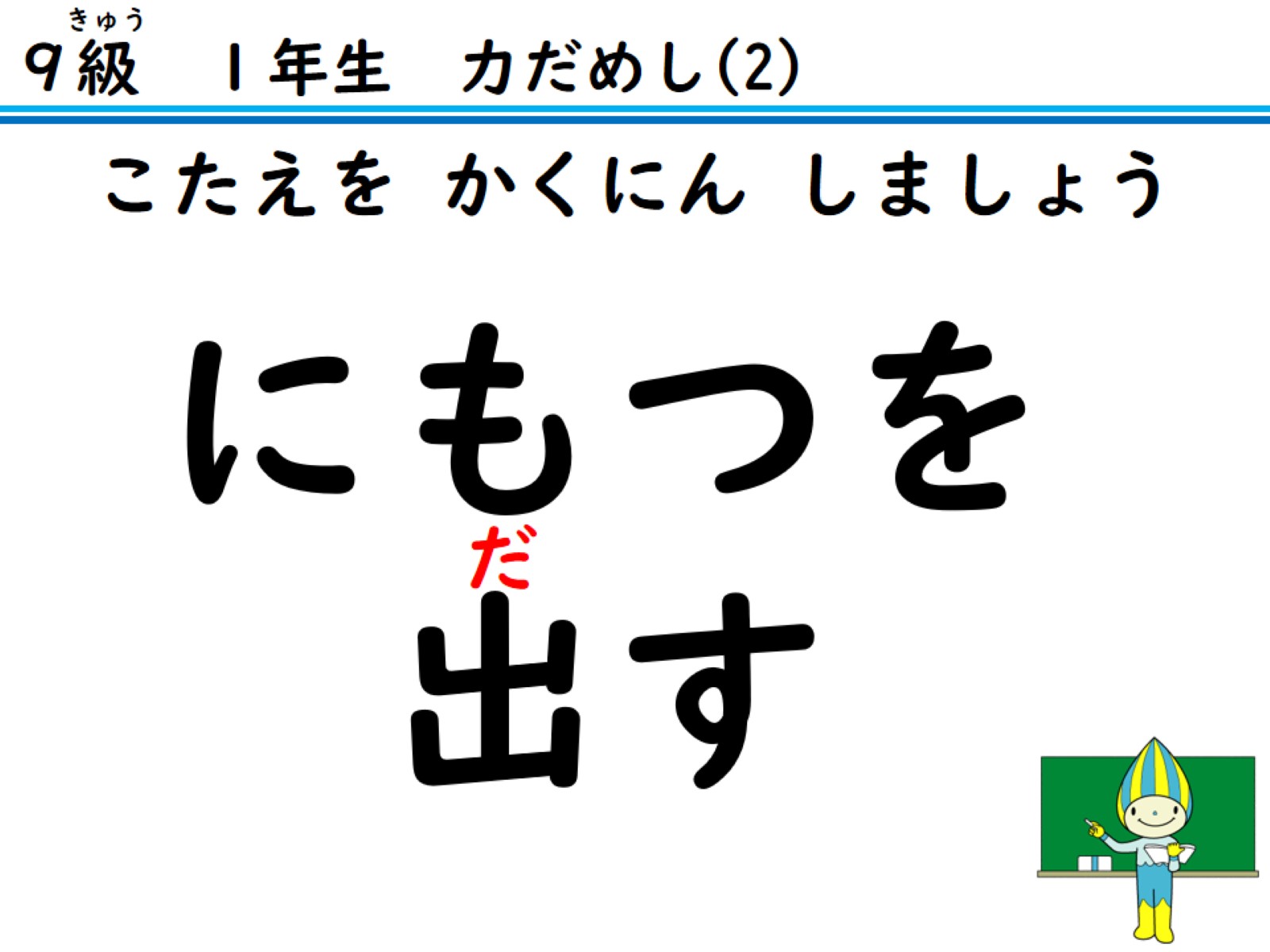 こたえを かくにん しましょう
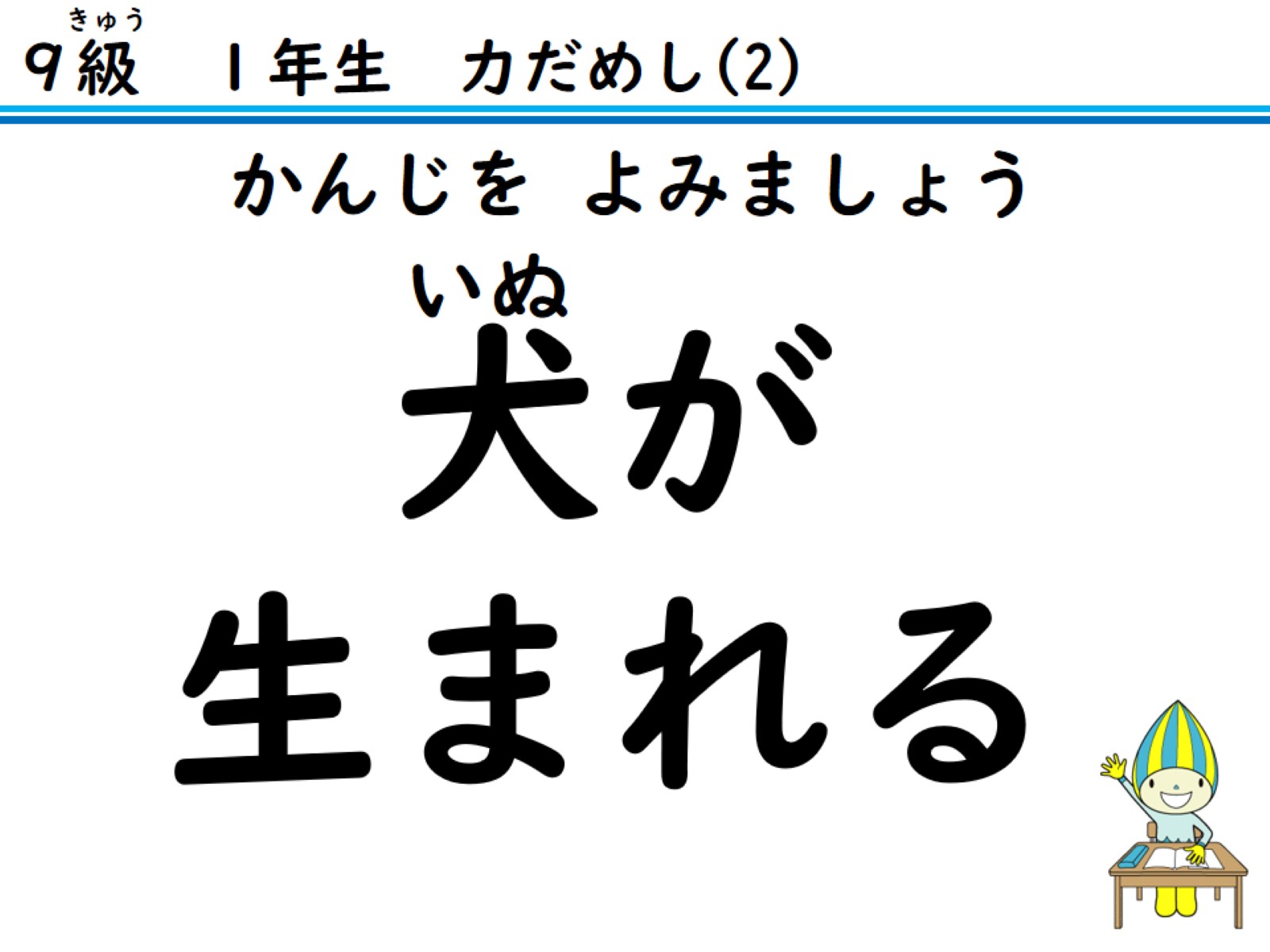 かんじを よみましょう
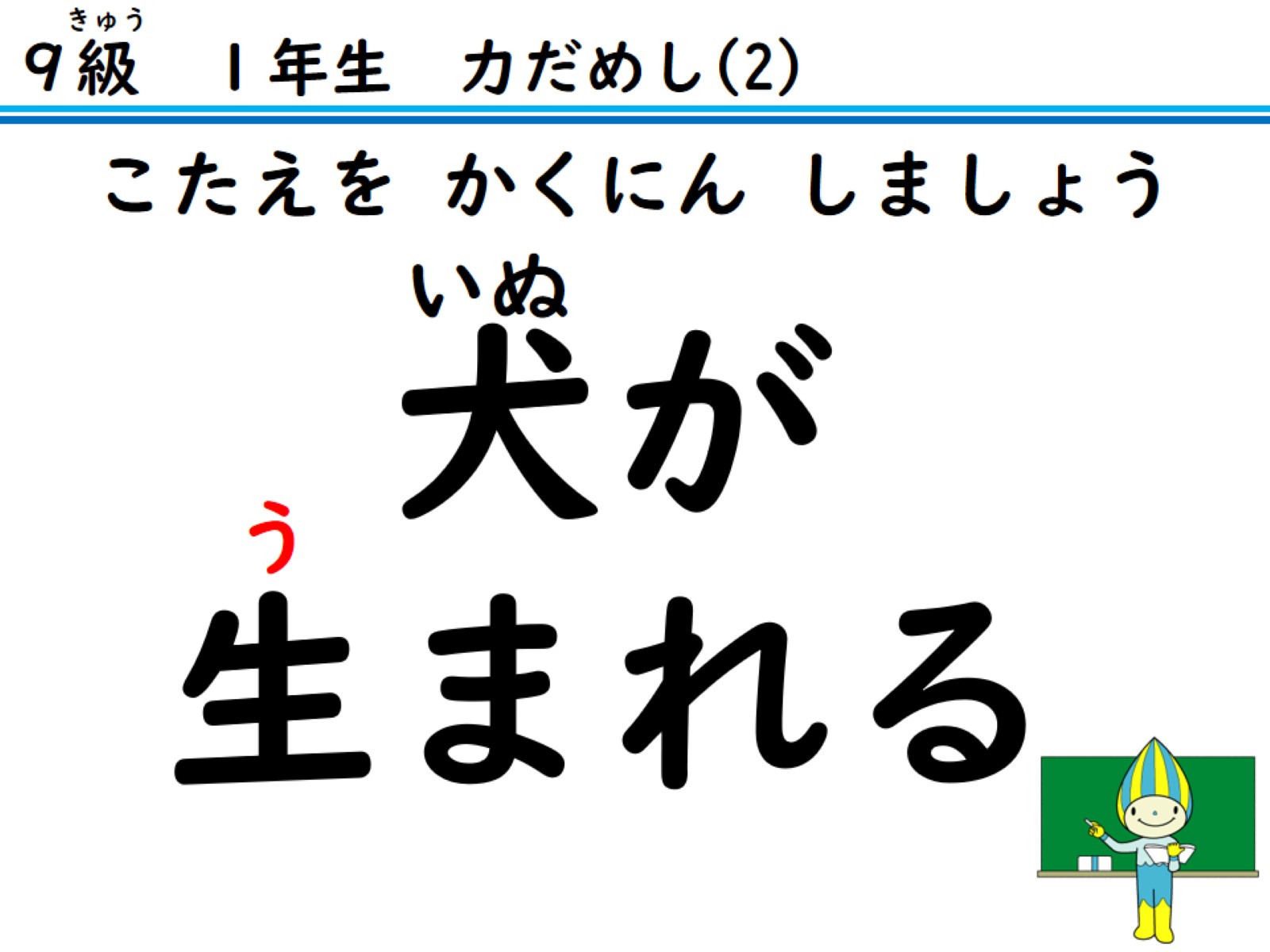 こたえを かくにん しましょう
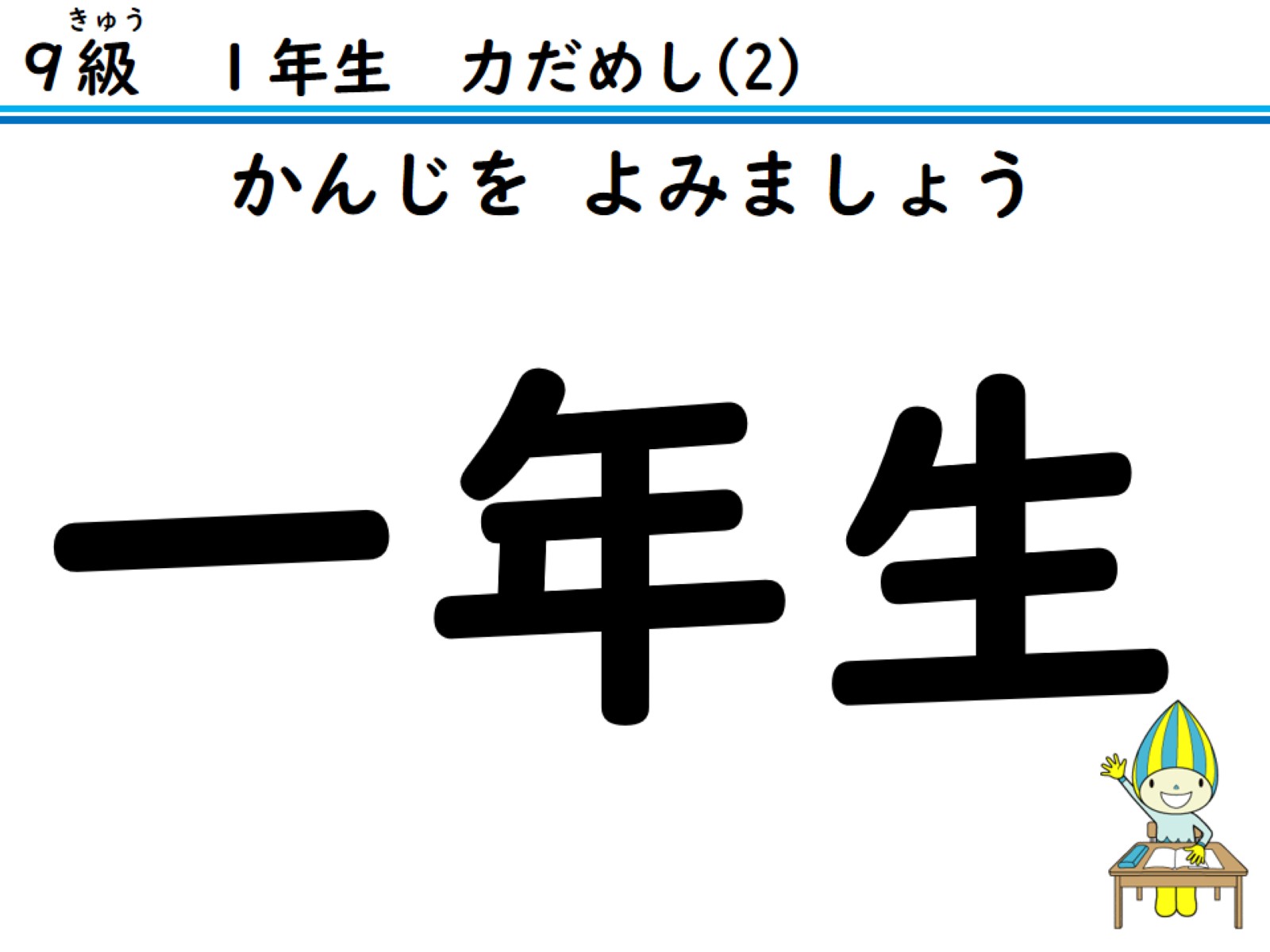 かんじを よみましょう
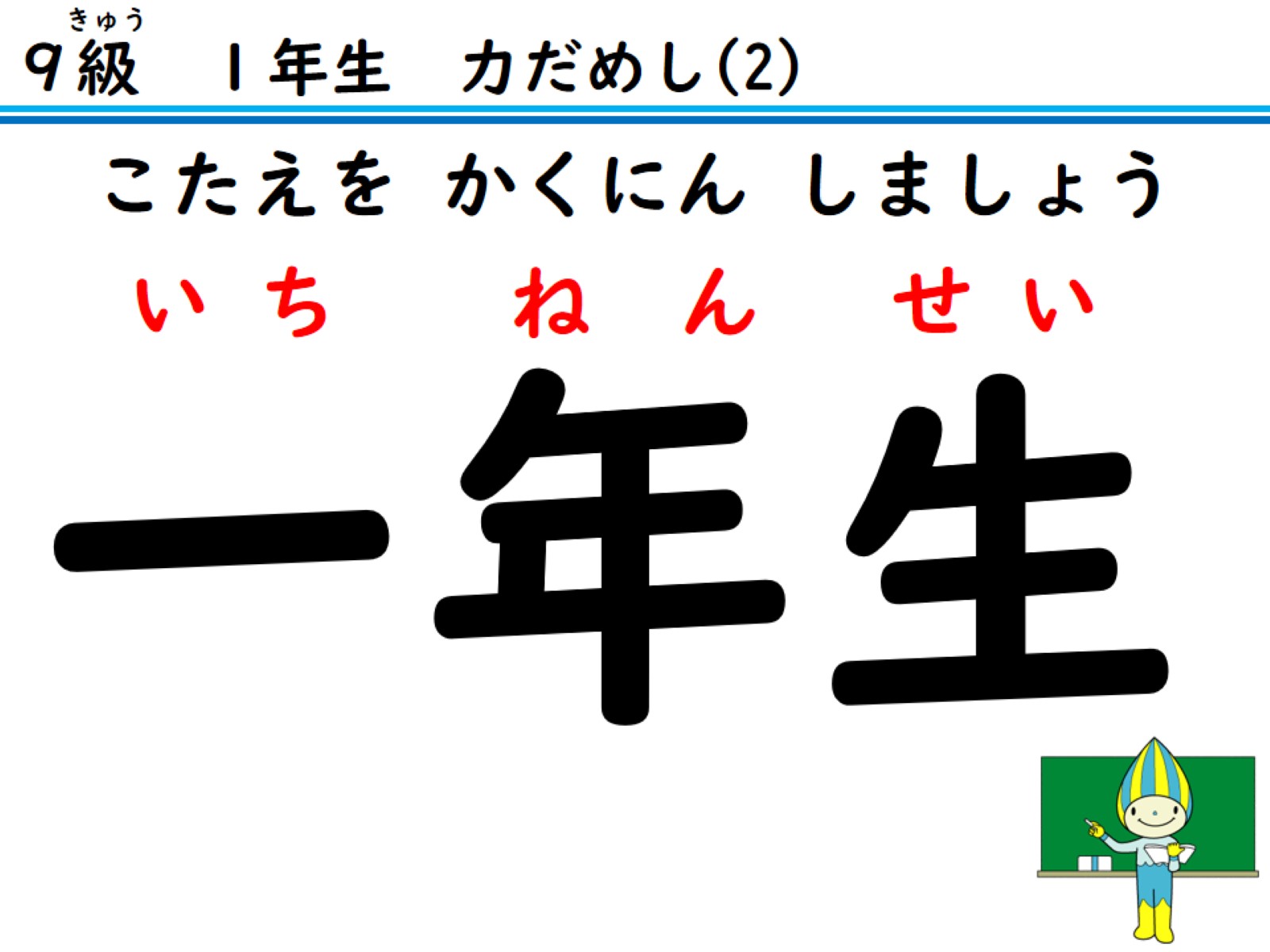 こたえを かくにん しましょう
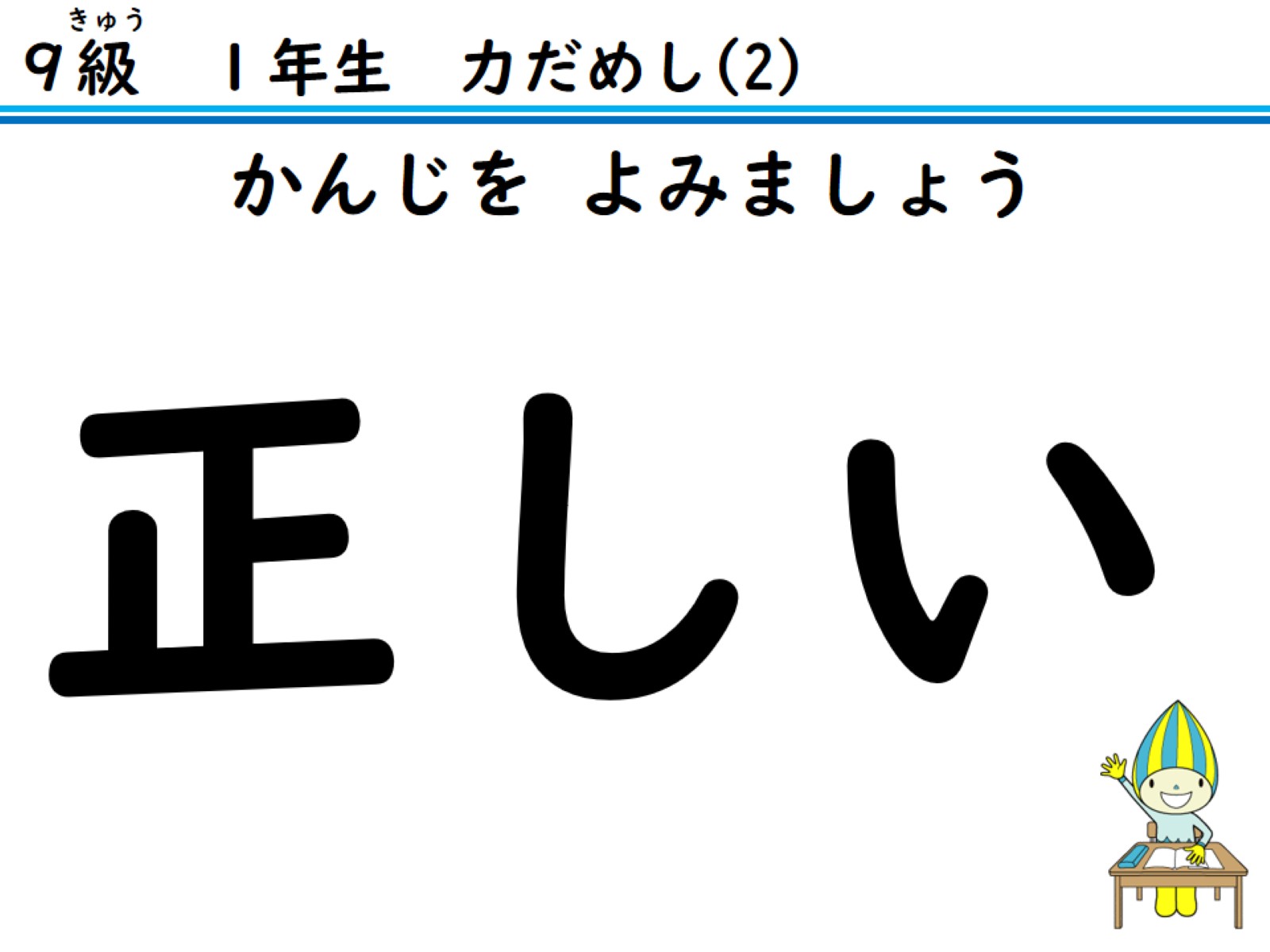 かんじを よみましょう
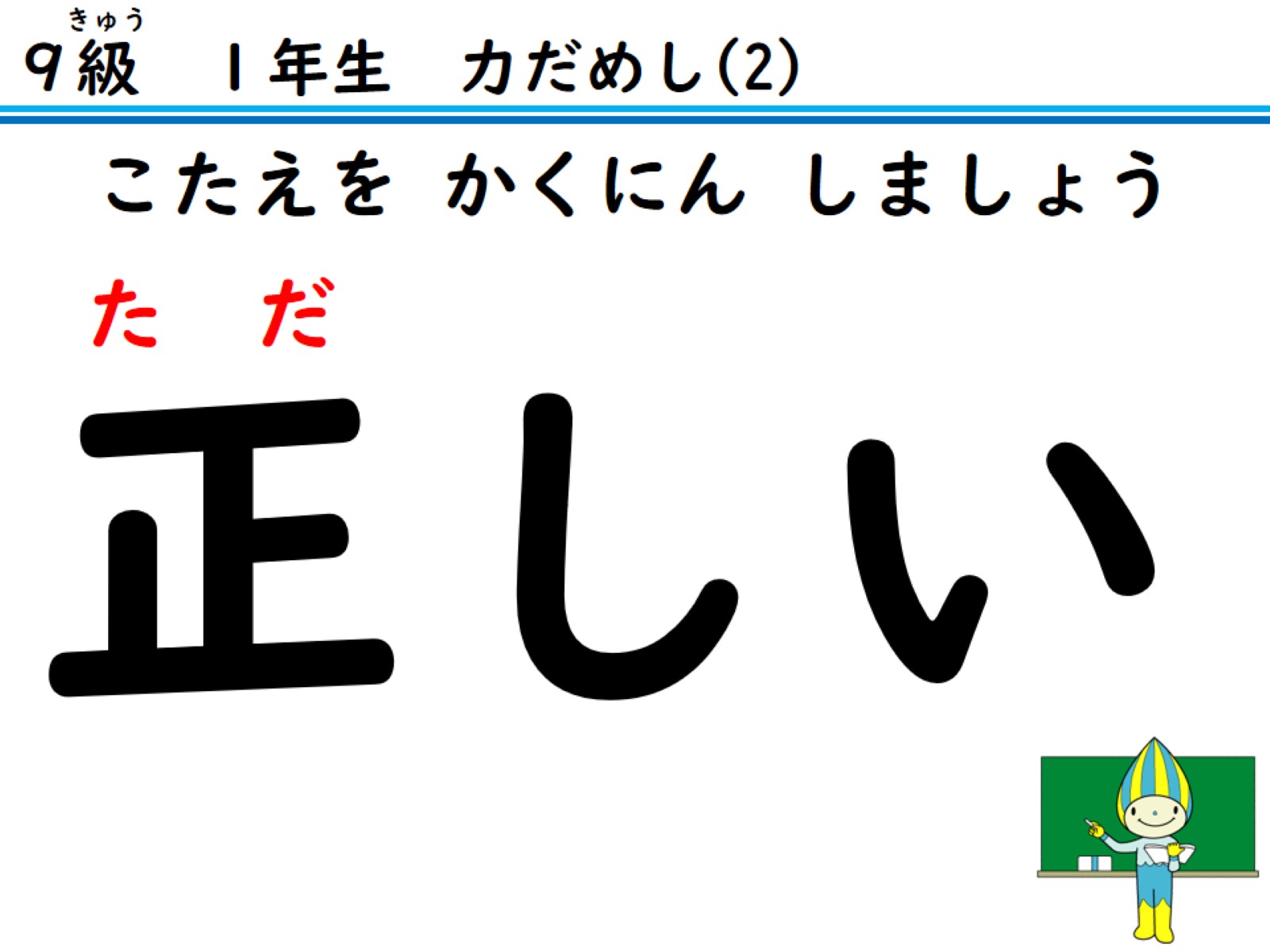 こたえを かくにん しましょう
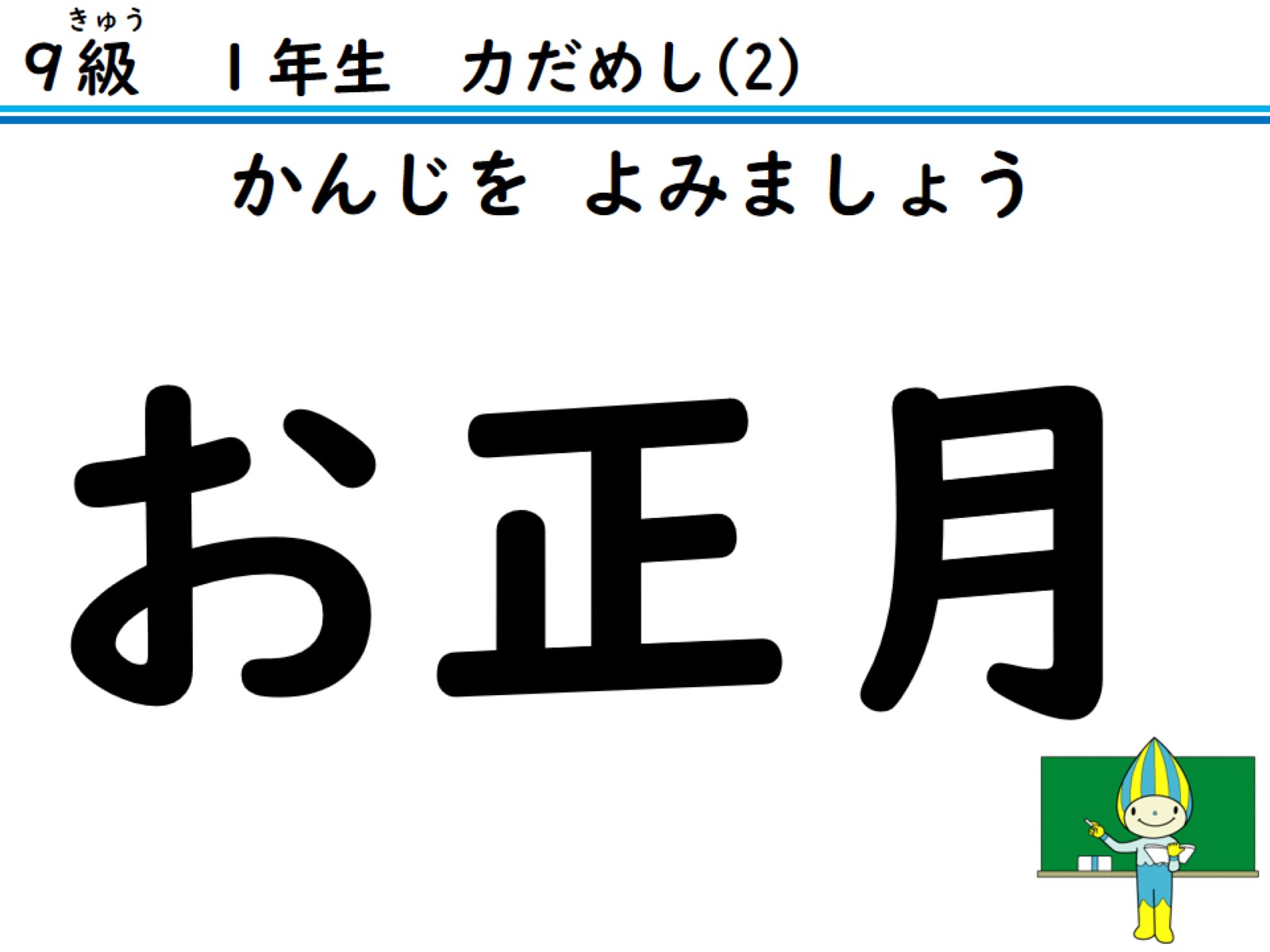 かんじを よみましょう
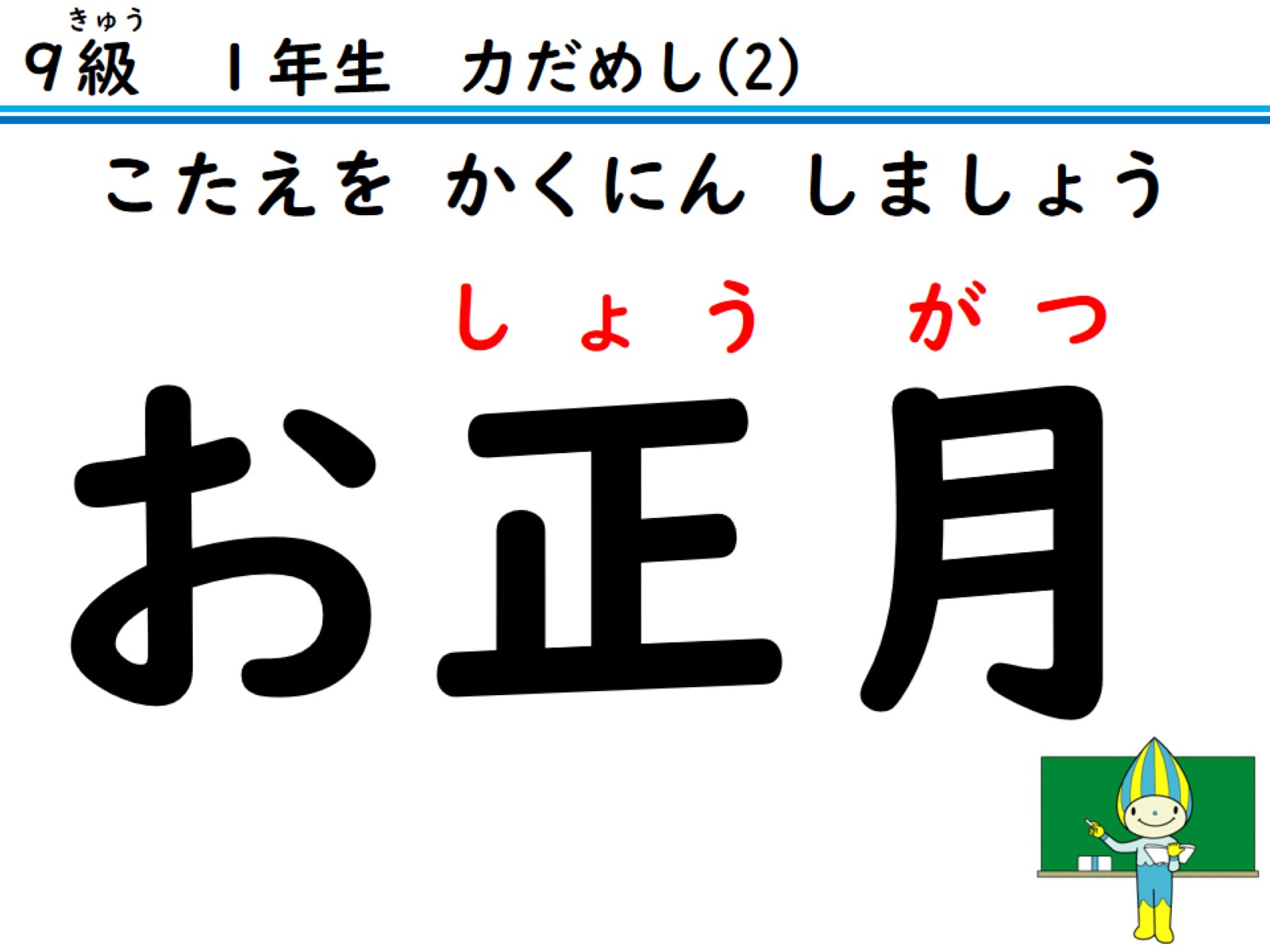 こたえを かくにん しましょう
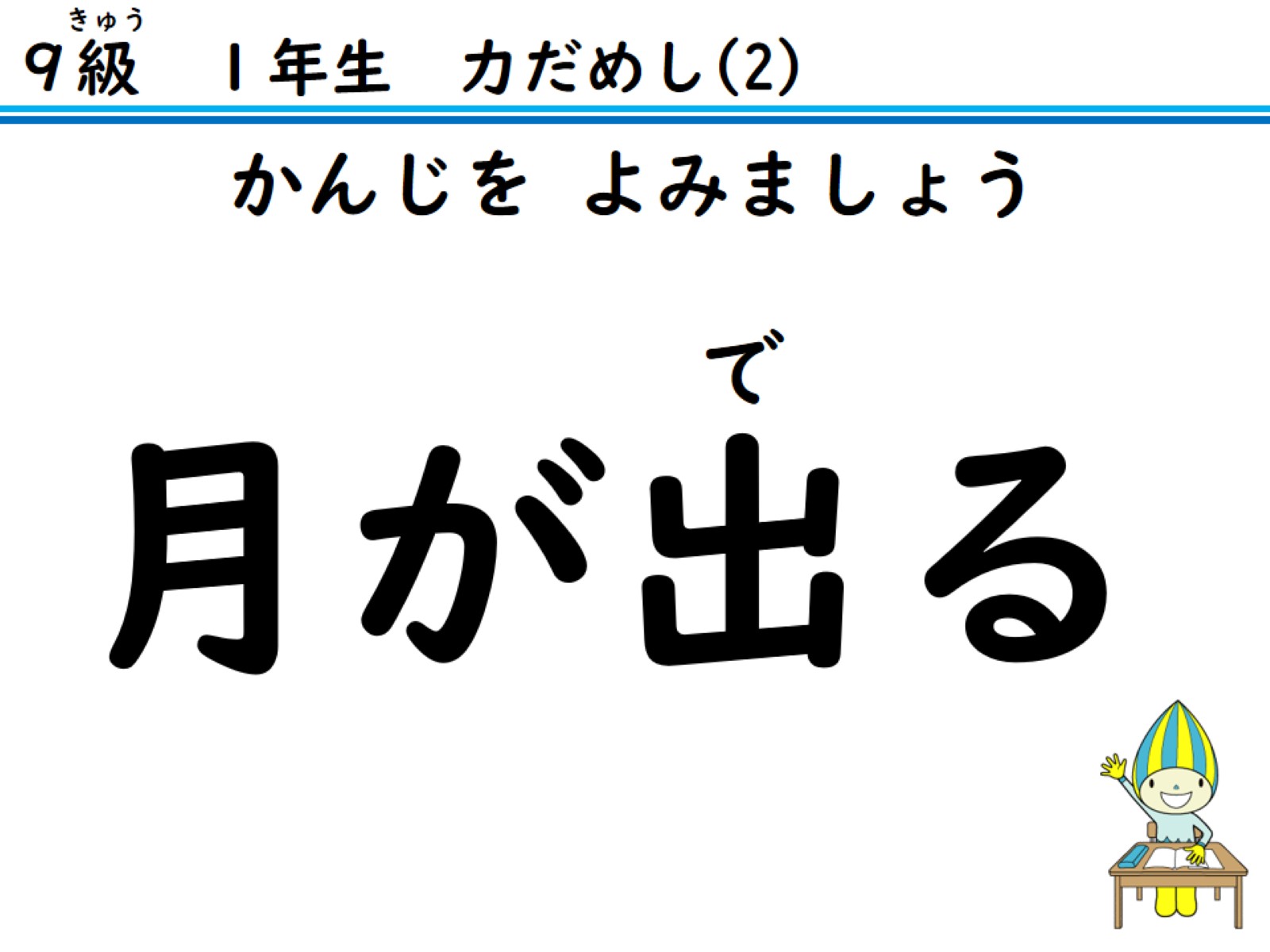 かんじを よみましょう
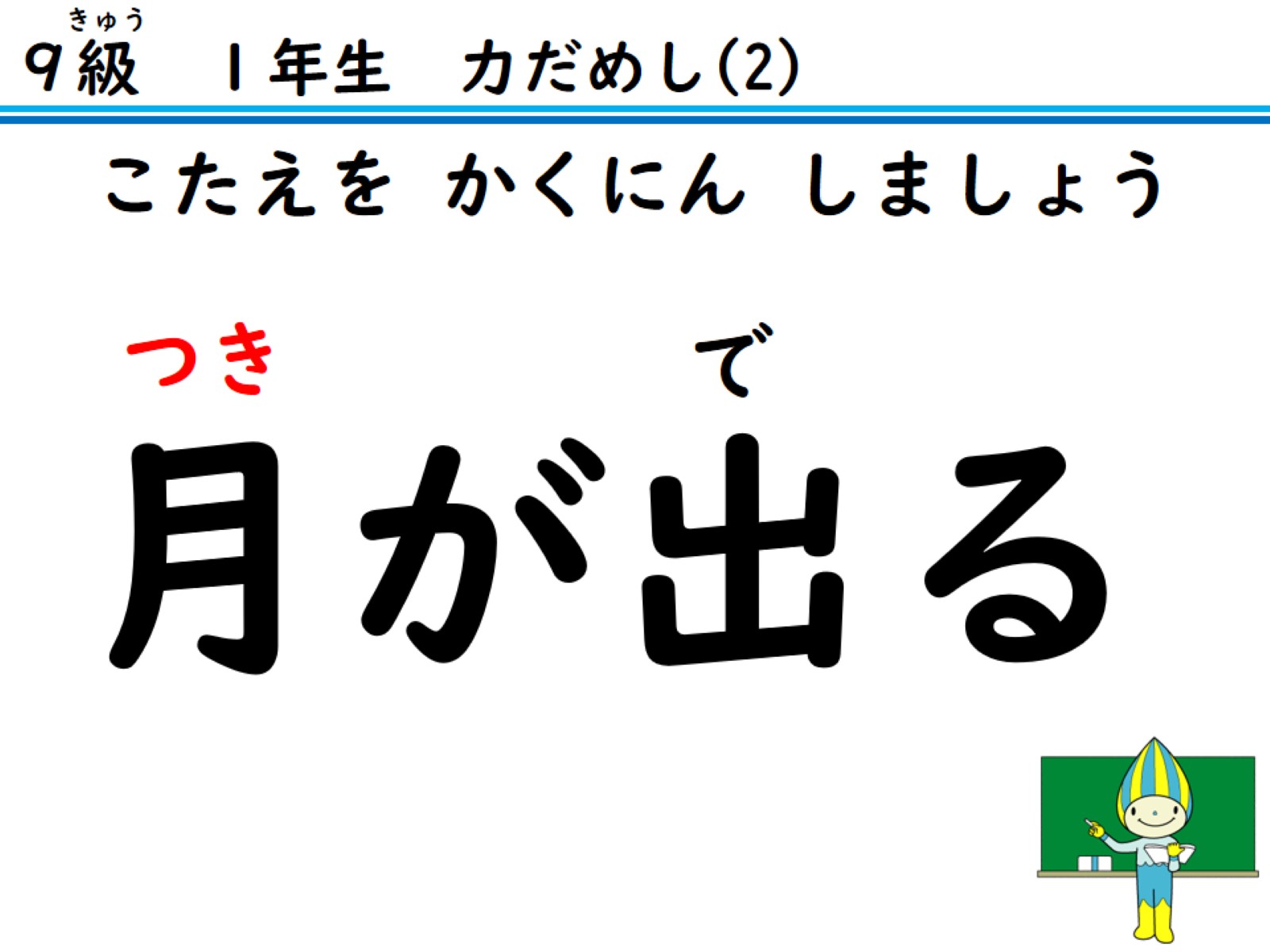 こたえを かくにん しましょう
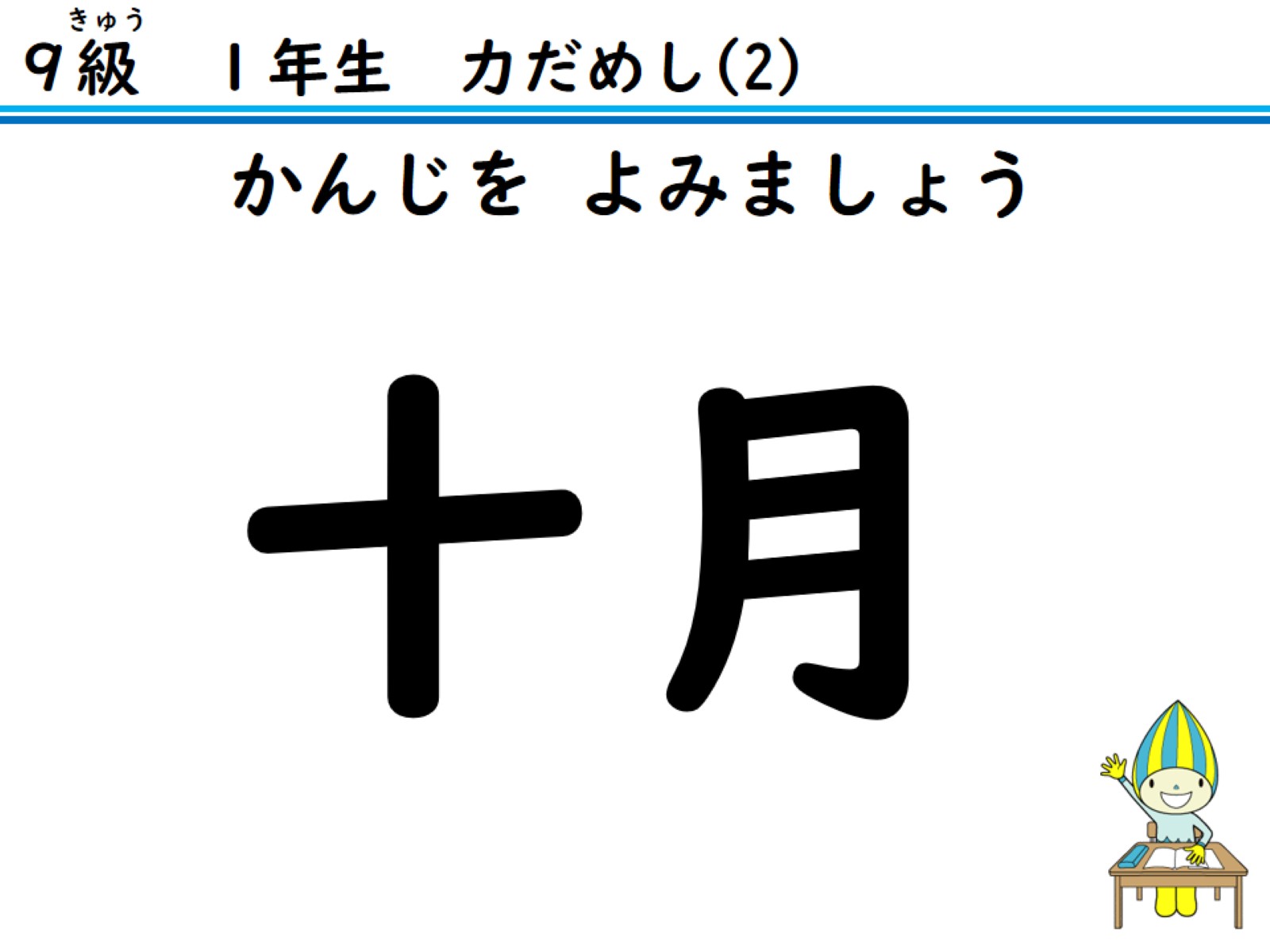 かんじを よみましょう
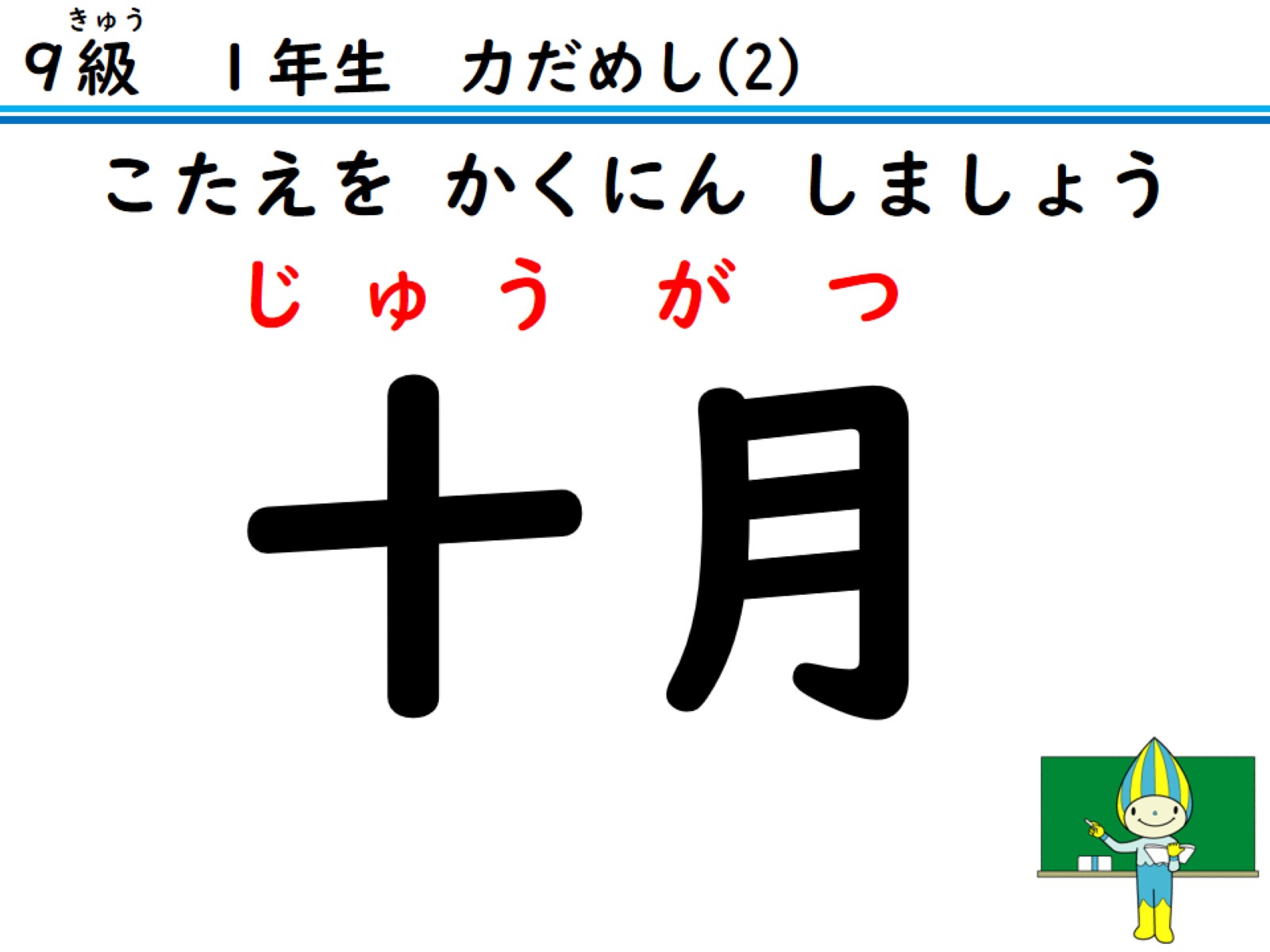 こたえを かくにん しましょう
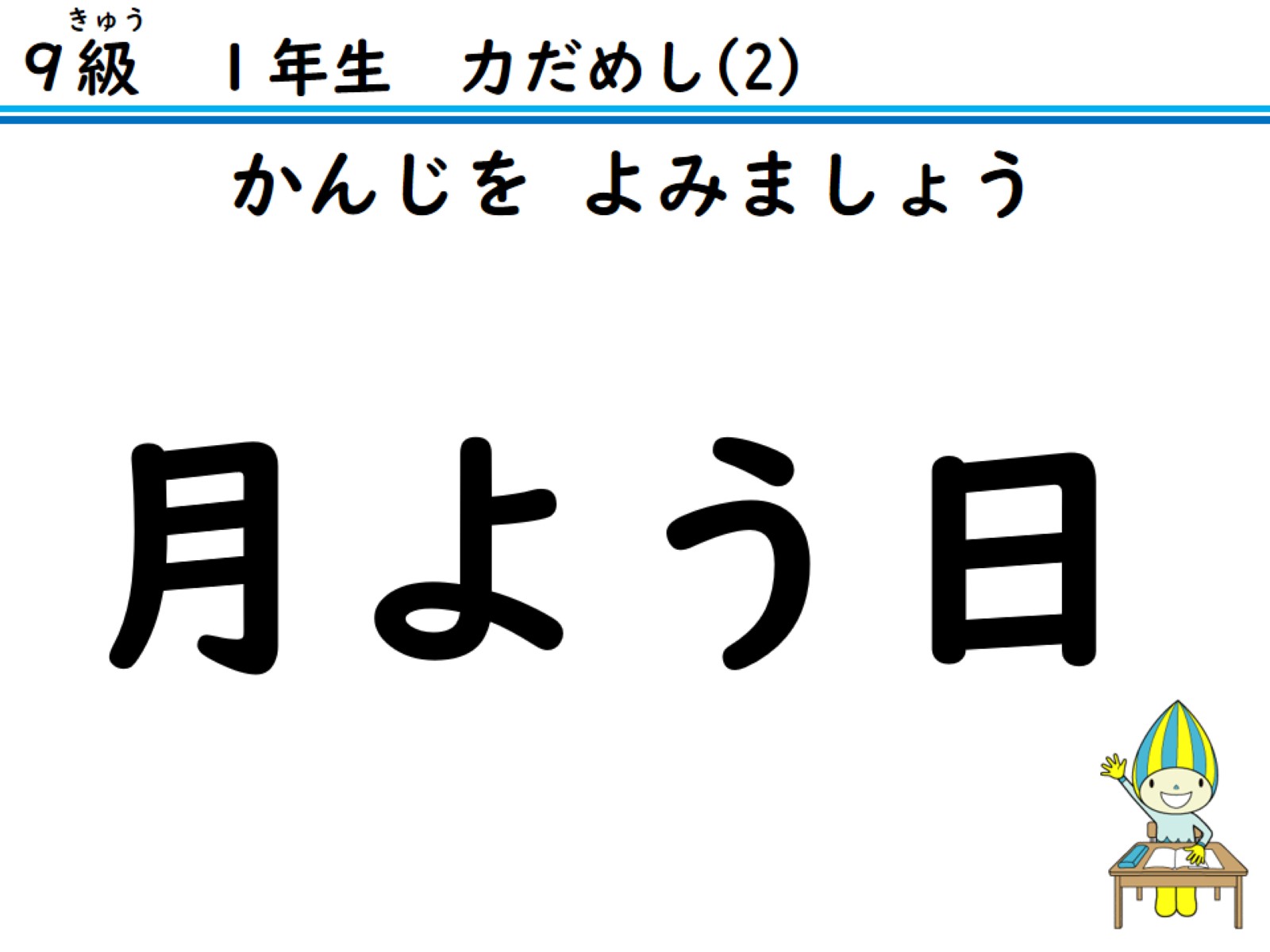 かんじを よみましょう
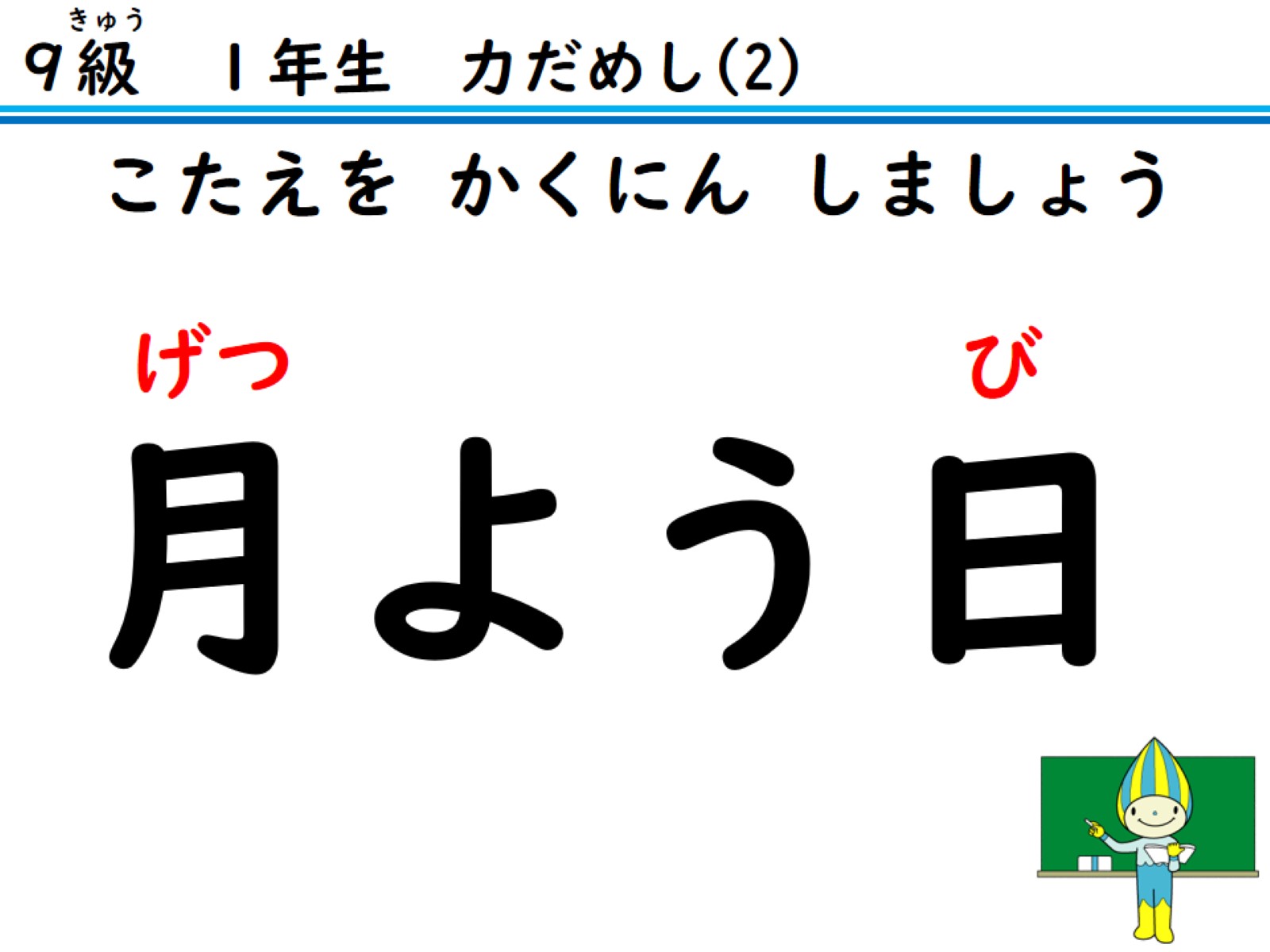 こたえを かくにん しましょう
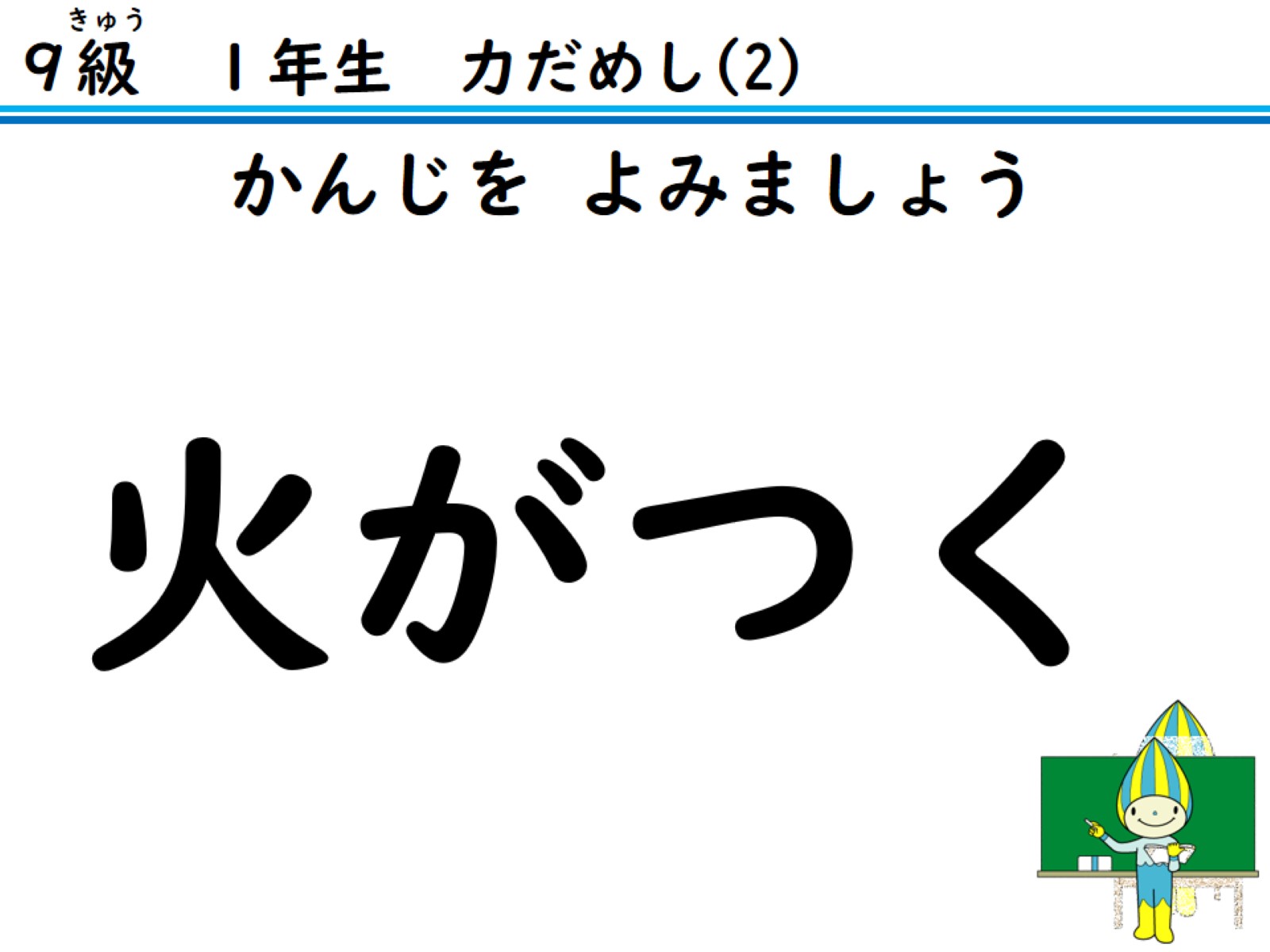 かんじを よみましょう
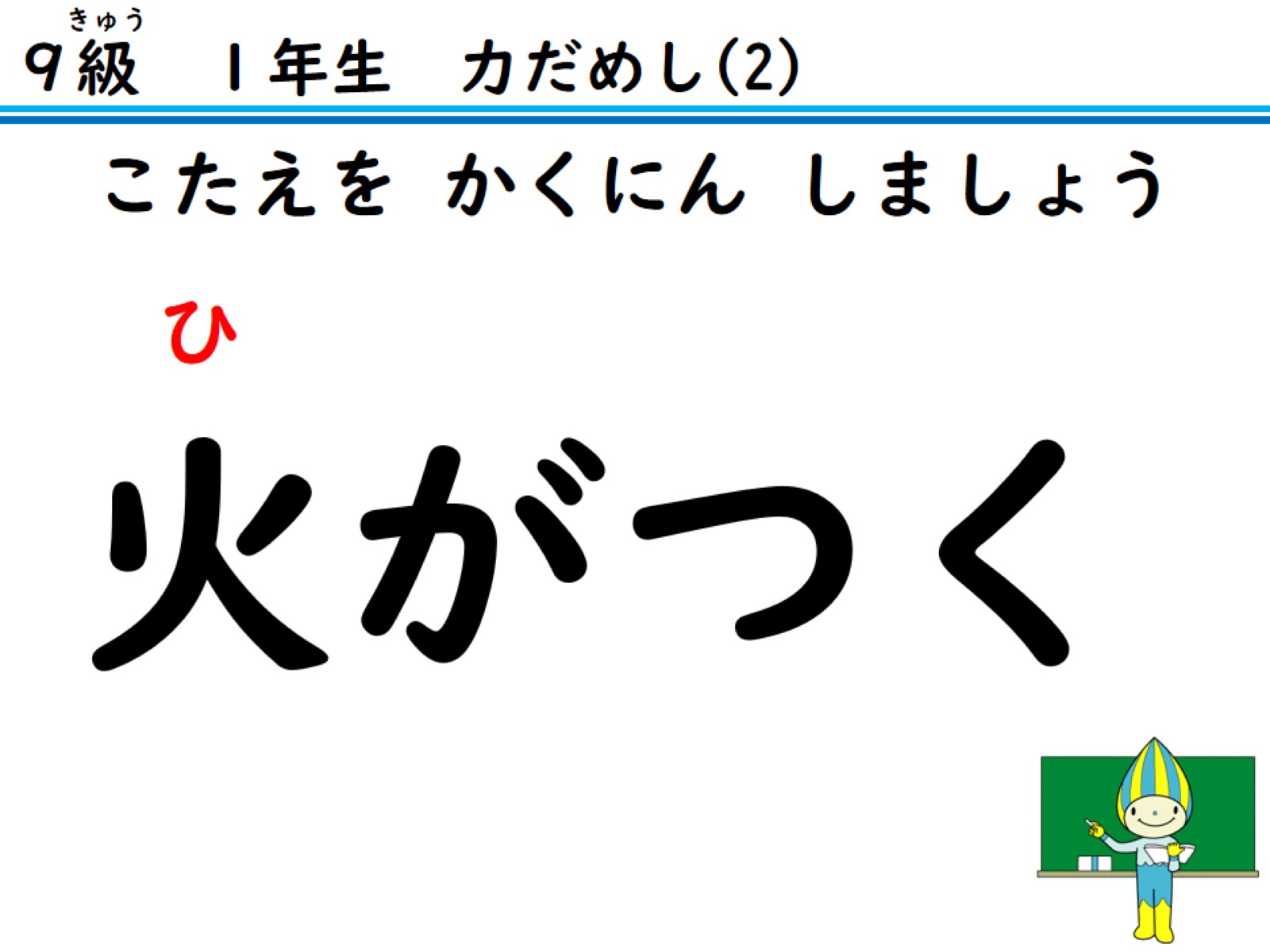 こたえを かくにん しましょう
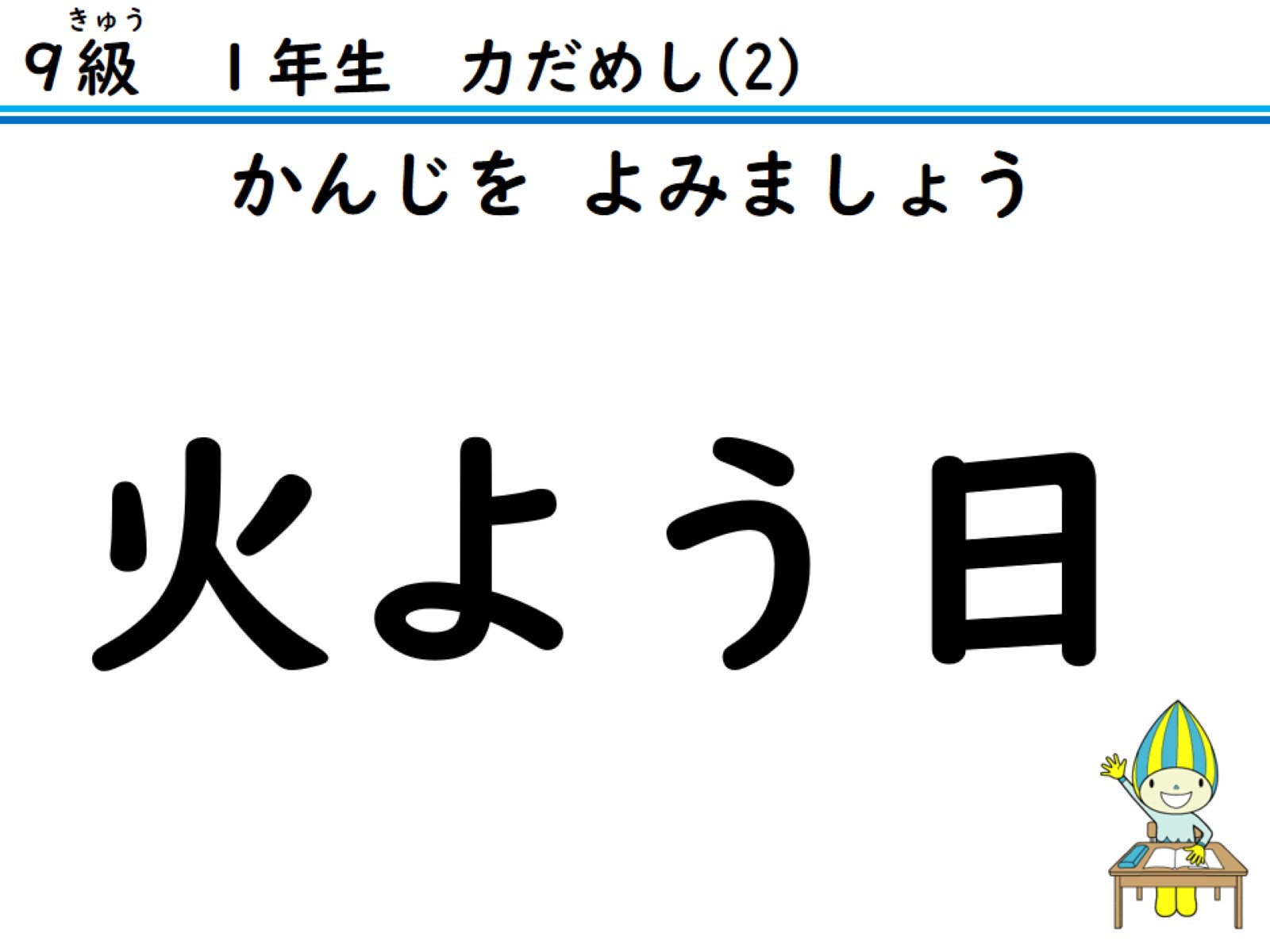 かんじを よみましょう
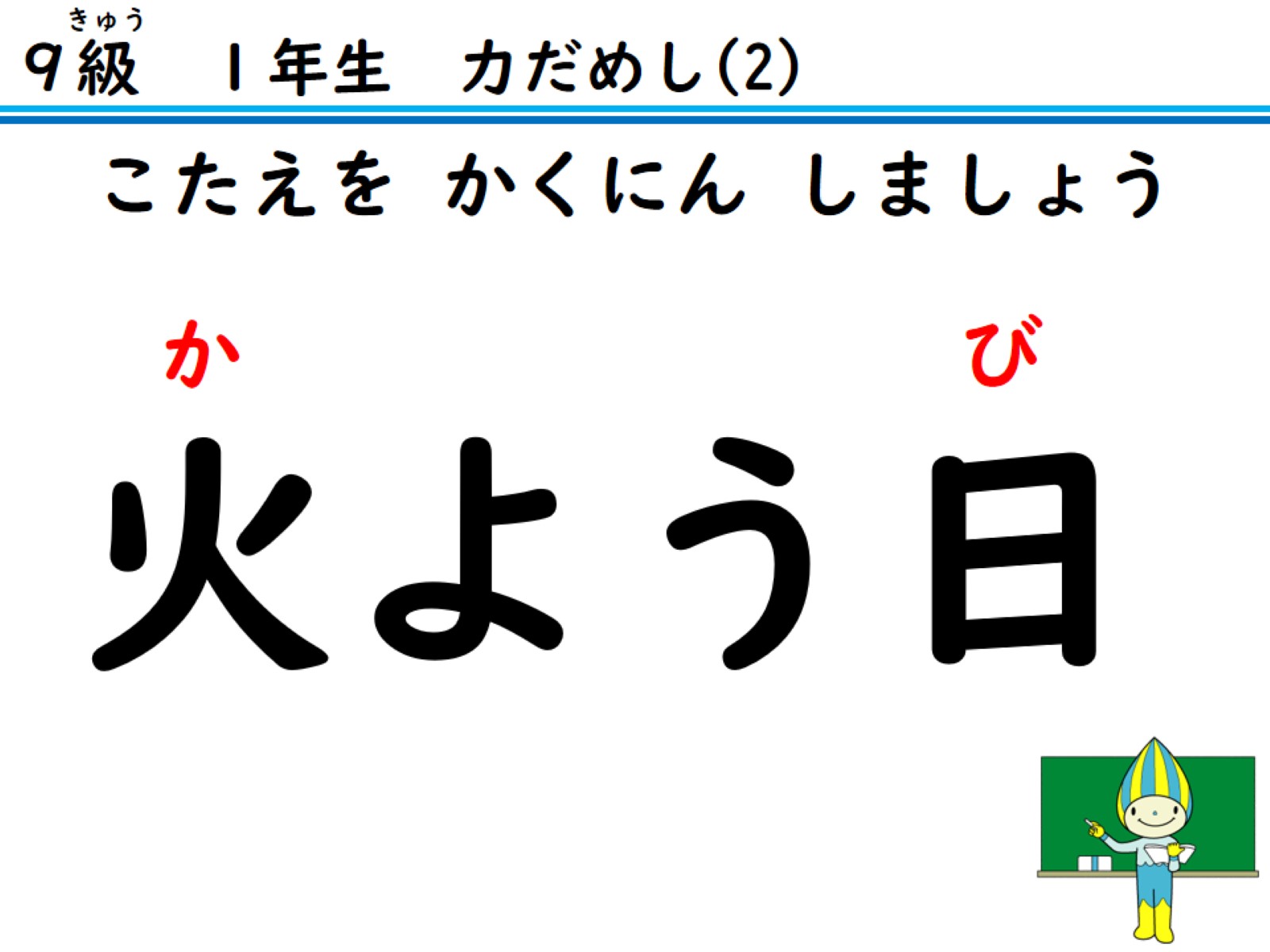 こたえを かくにん しましょう
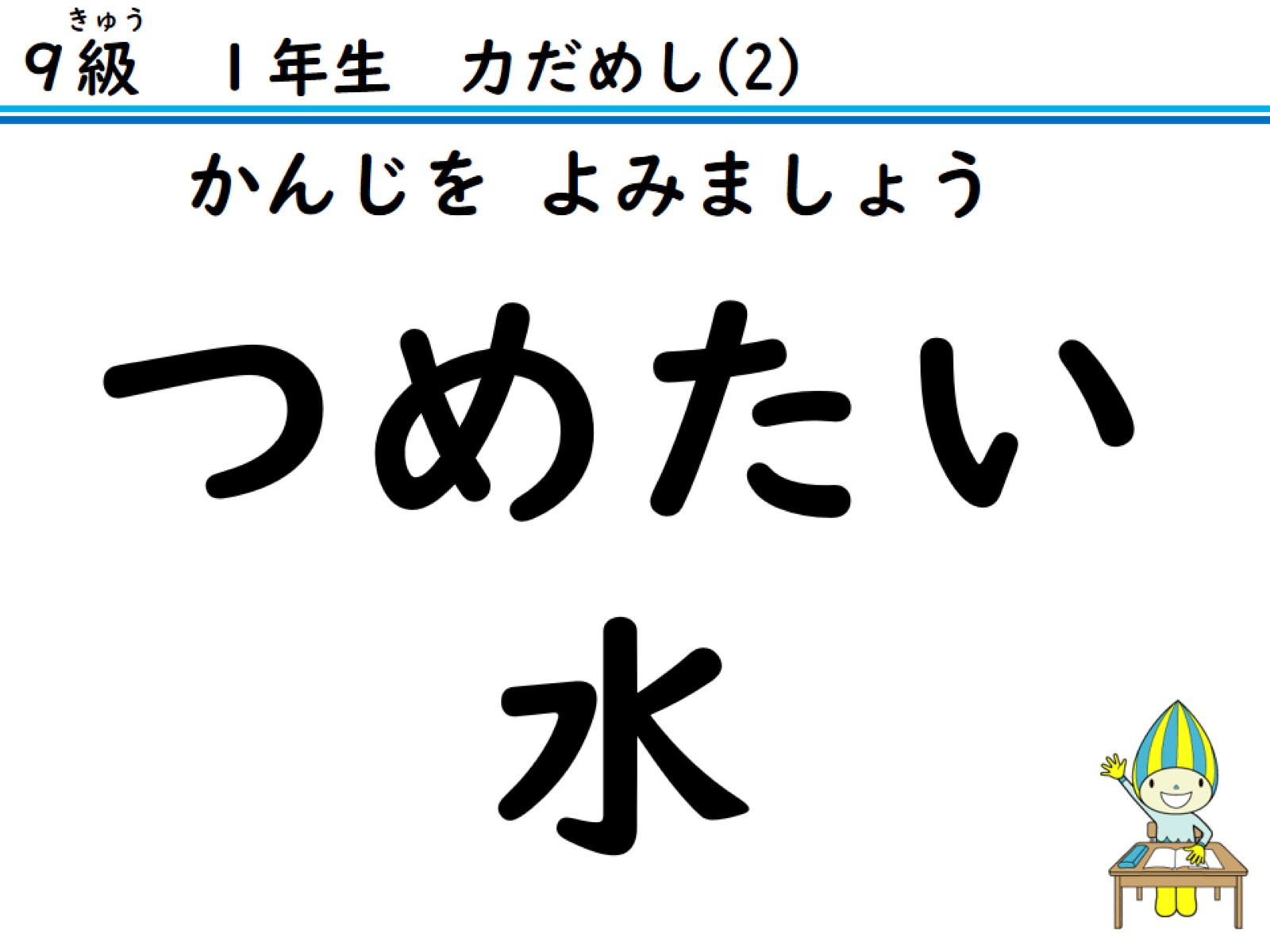 かんじを よみましょう
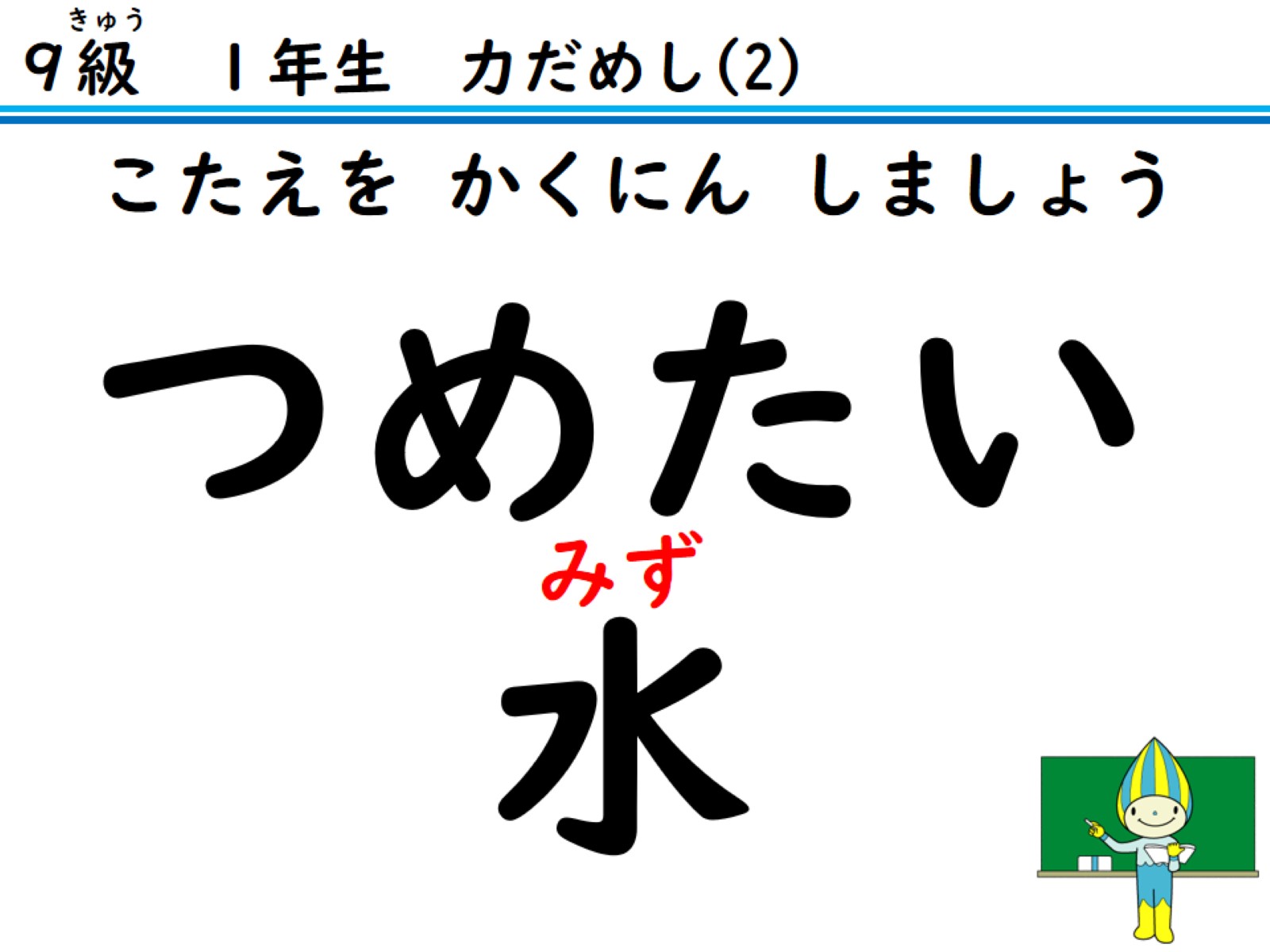 こたえを かくにん しましょう
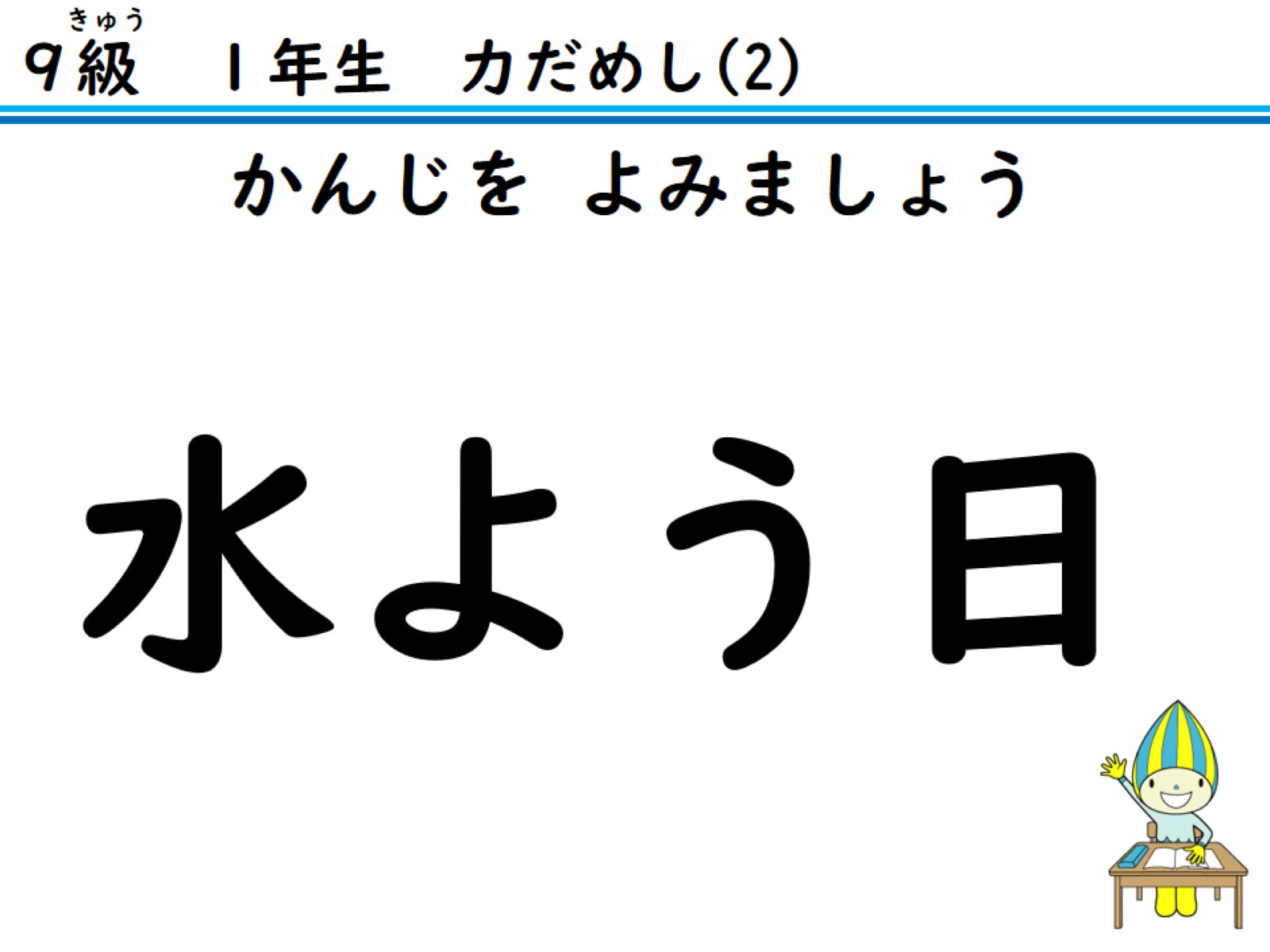 かんじを よみましょう
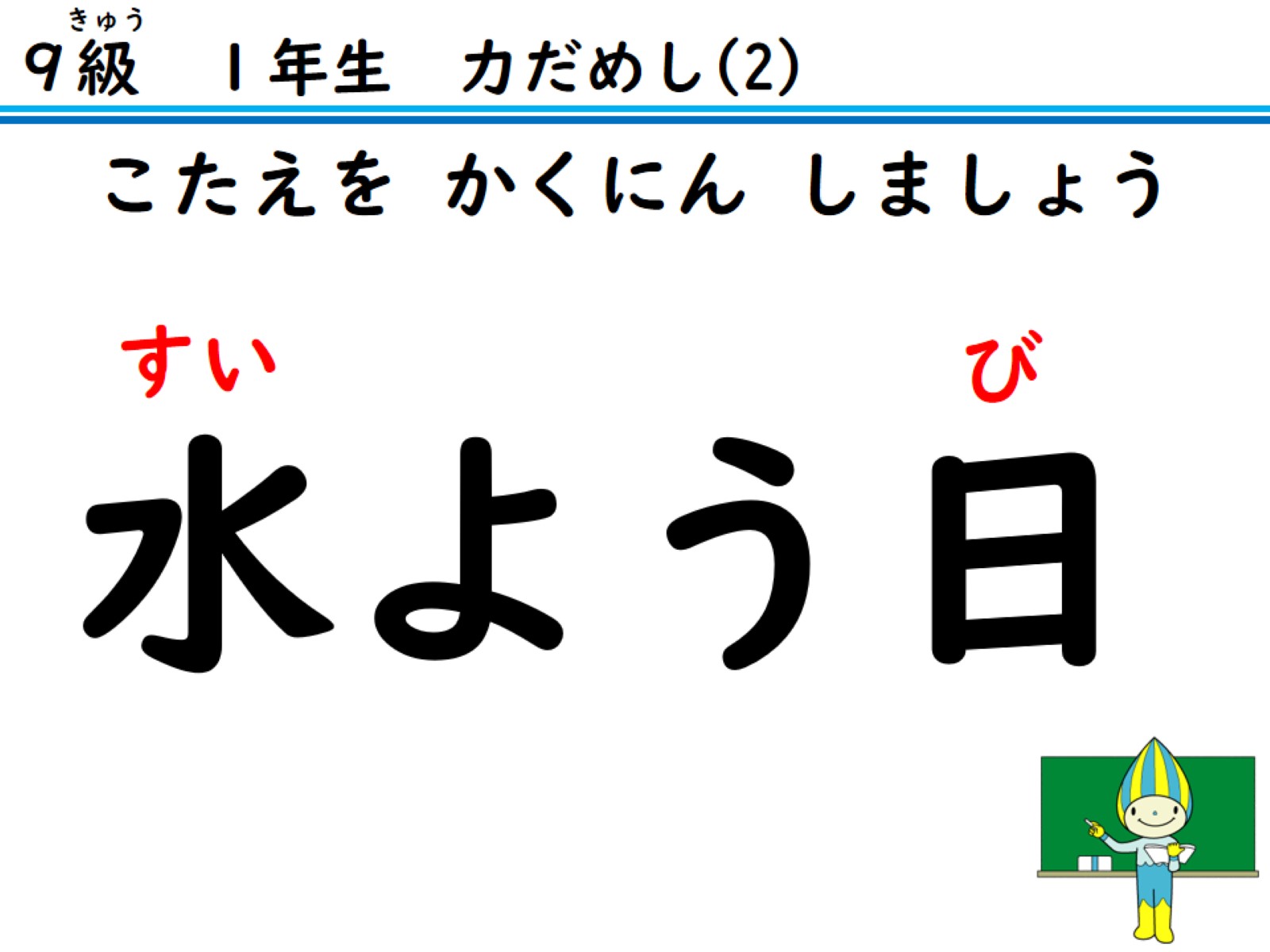 こたえを かくにん しましょう
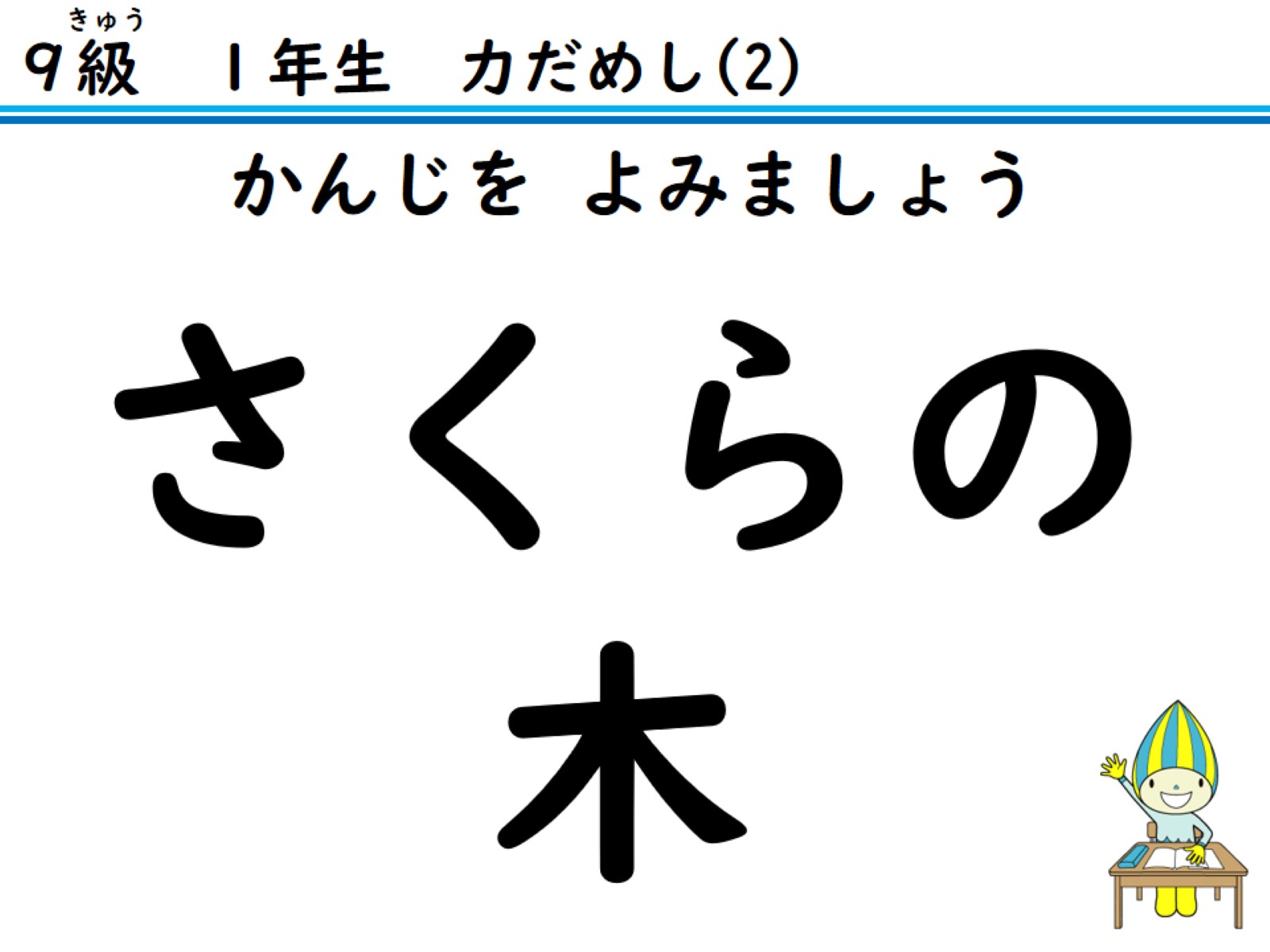 かんじを よみましょう
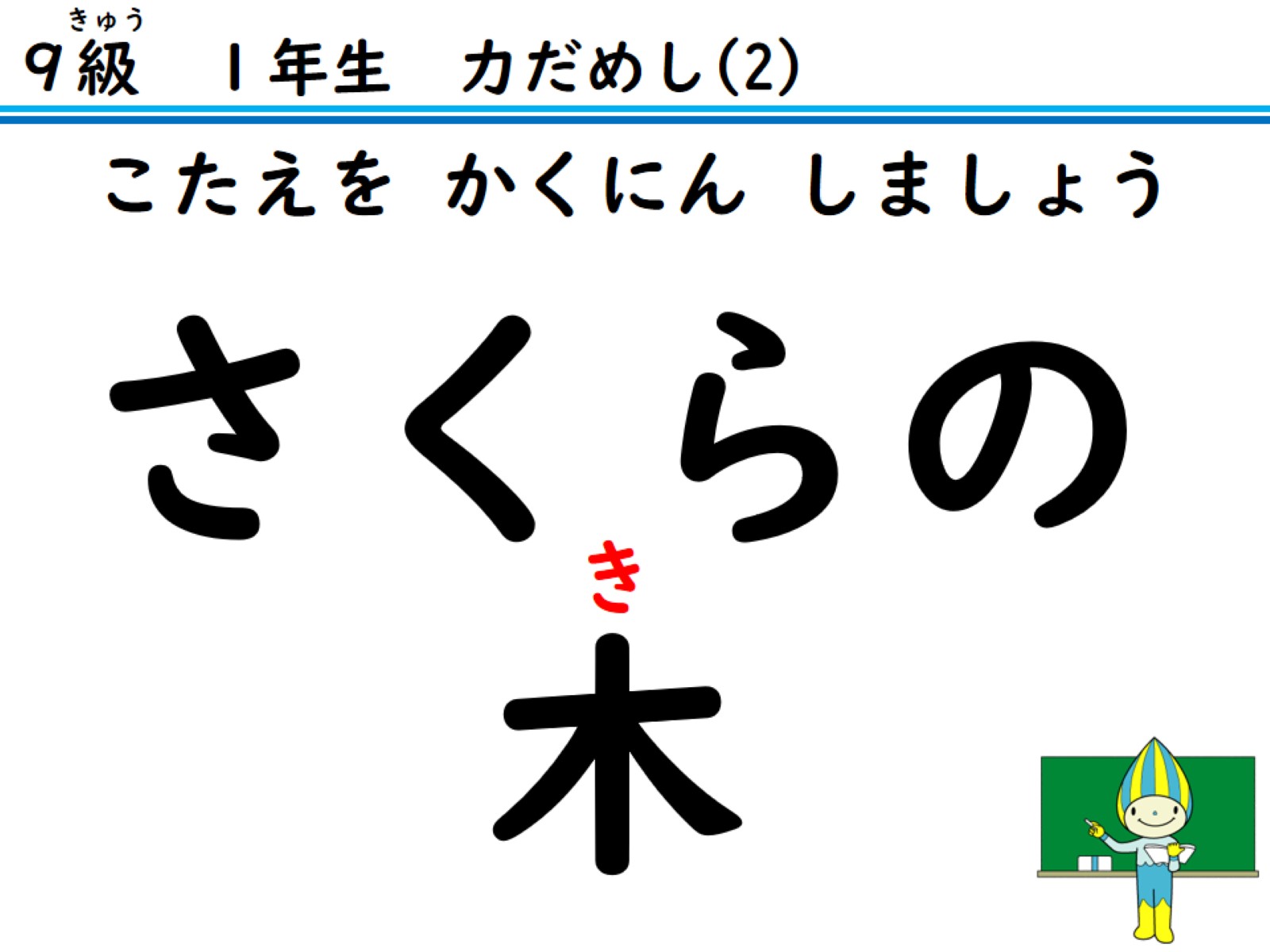 こたえを かくにん しましょう
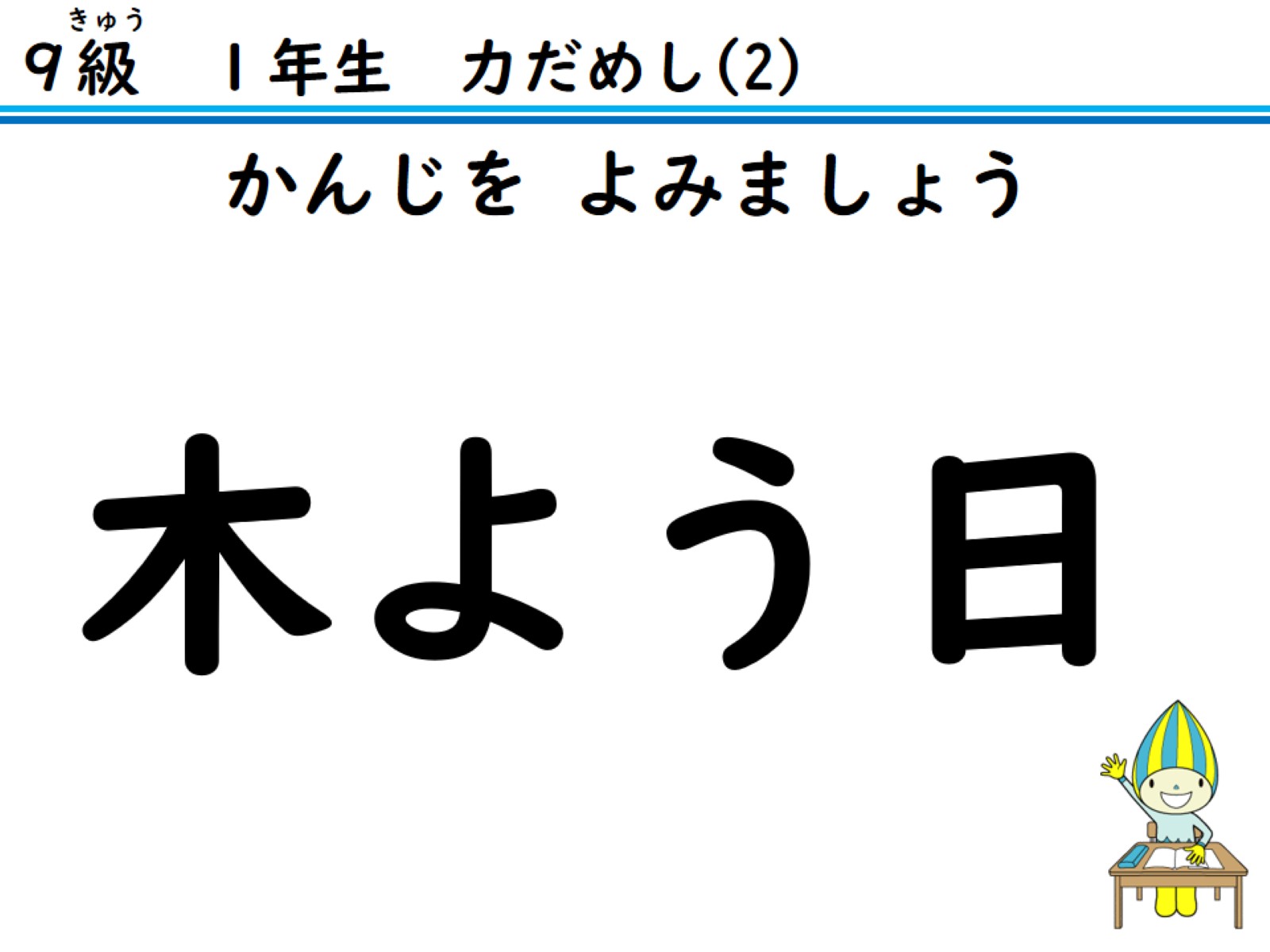 かんじを よみましょう
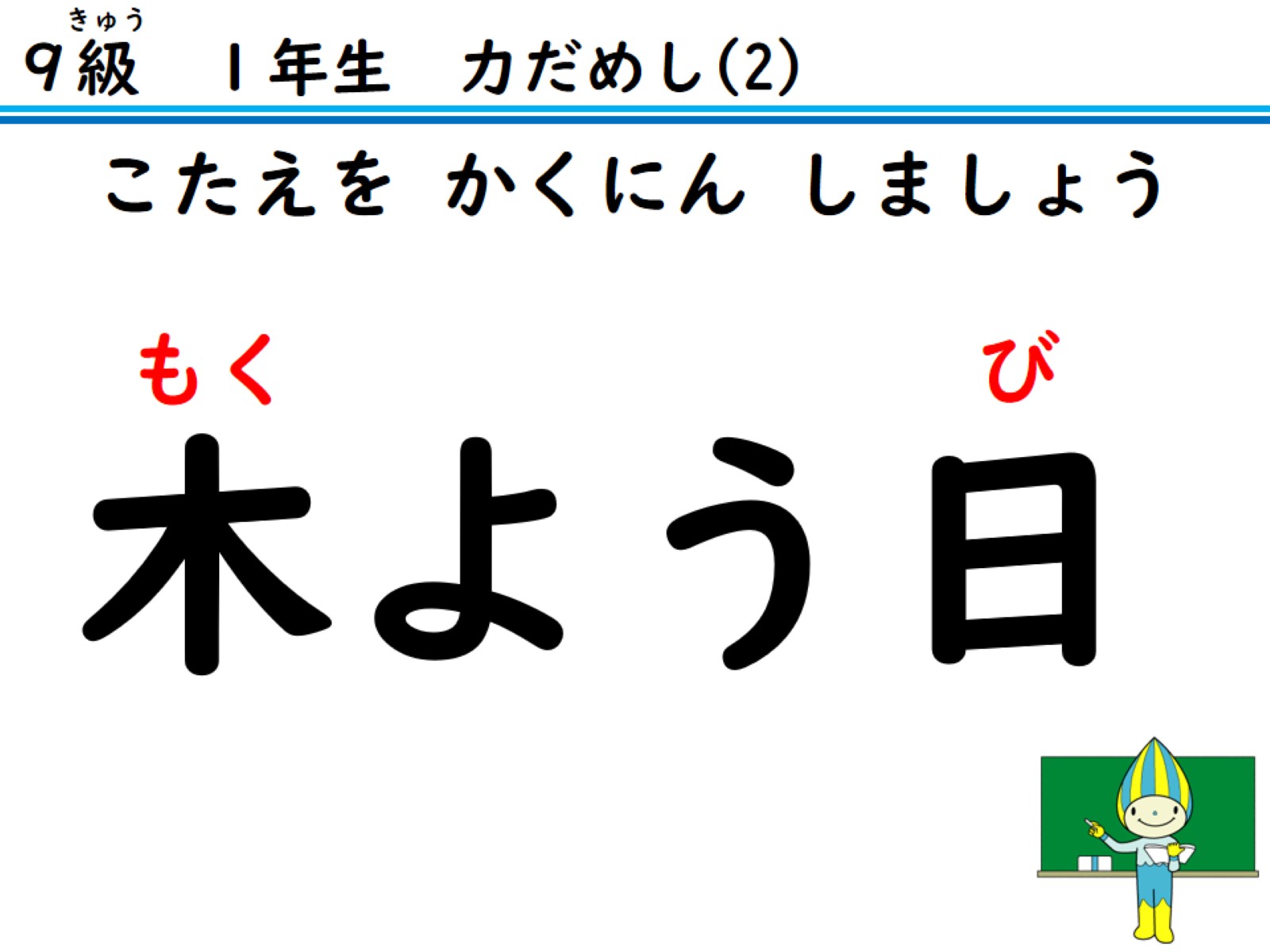 こたえを かくにん しましょう
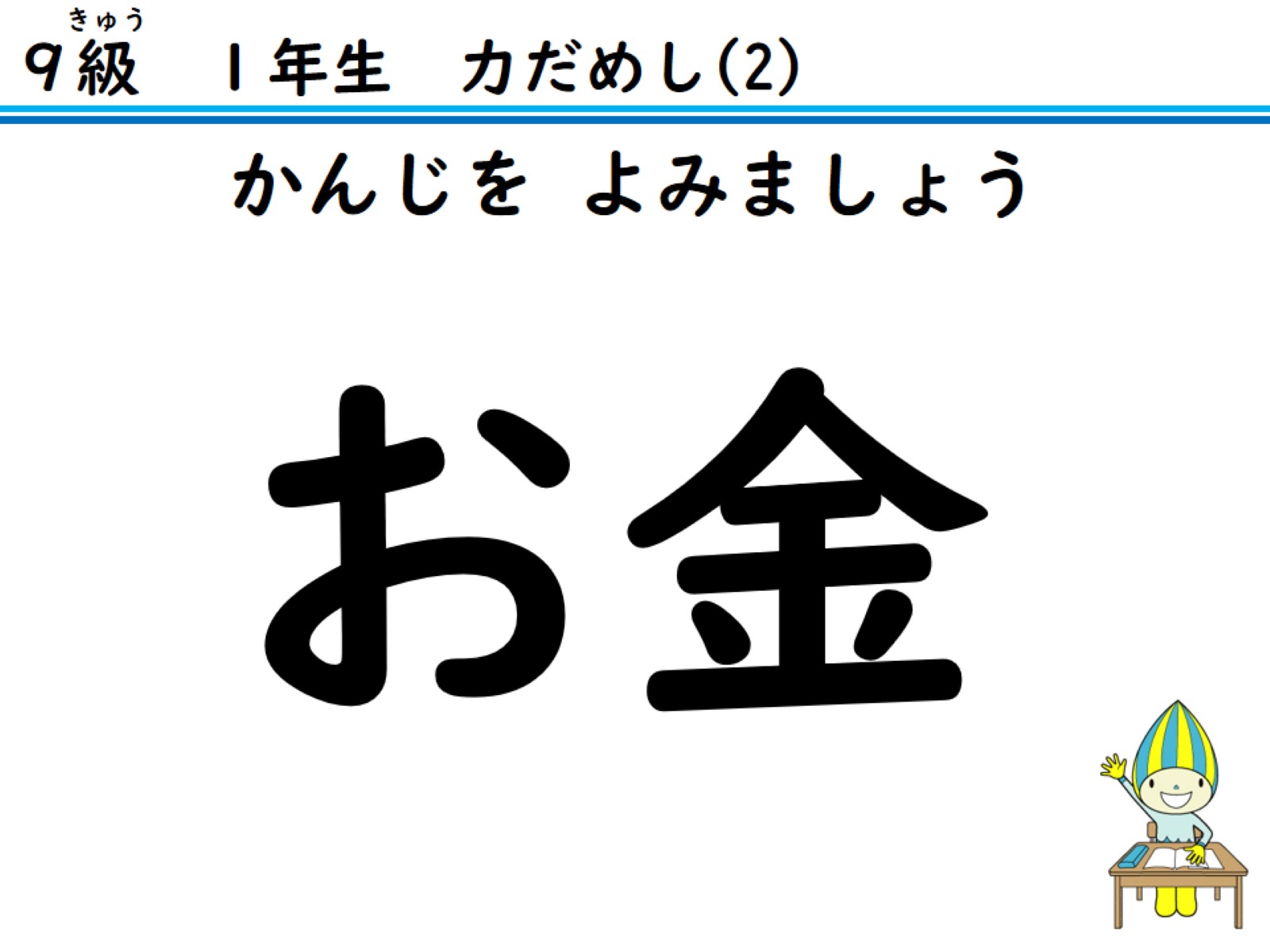 かんじを よみましょう
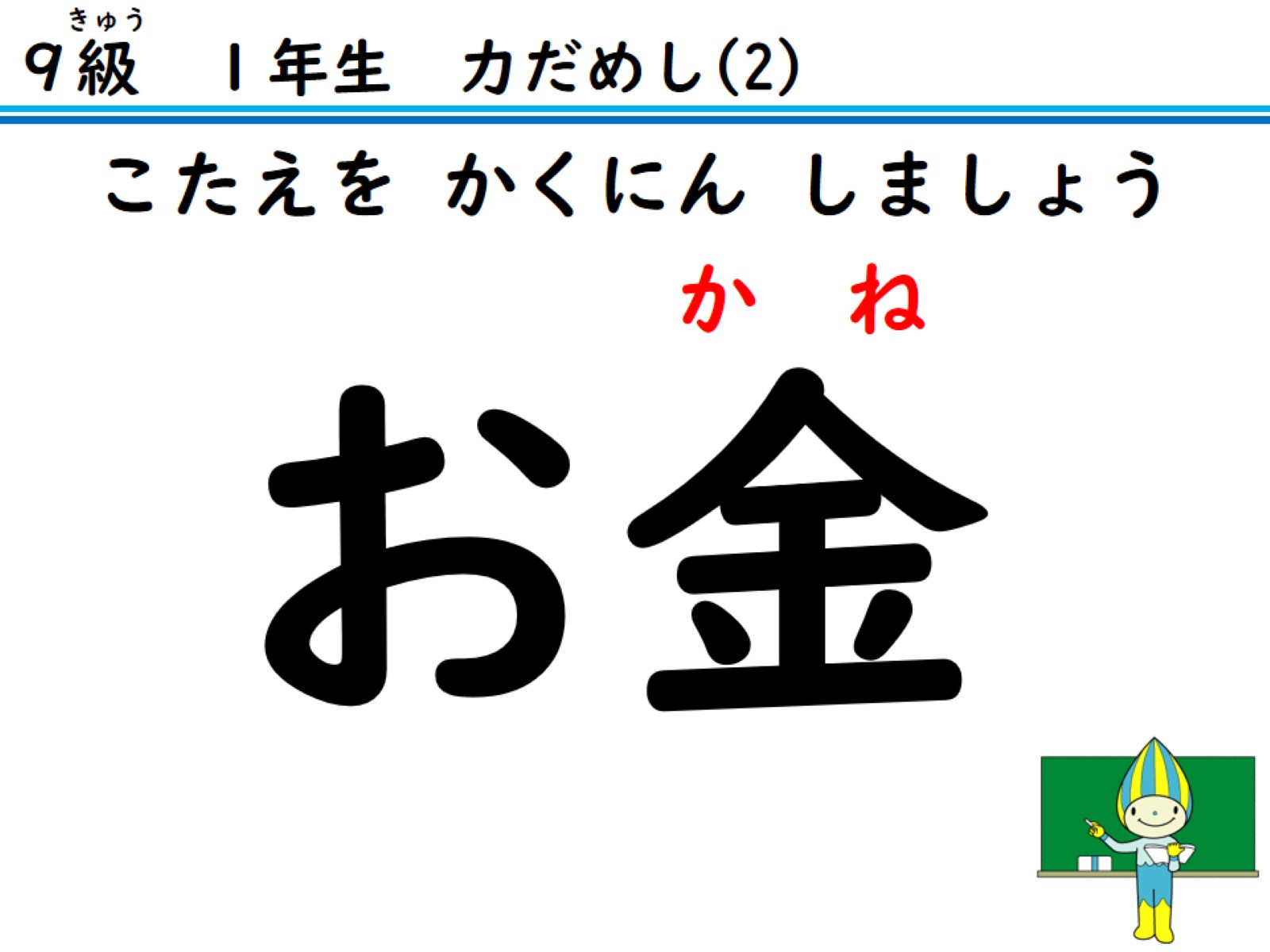 こたえを かくにん しましょう
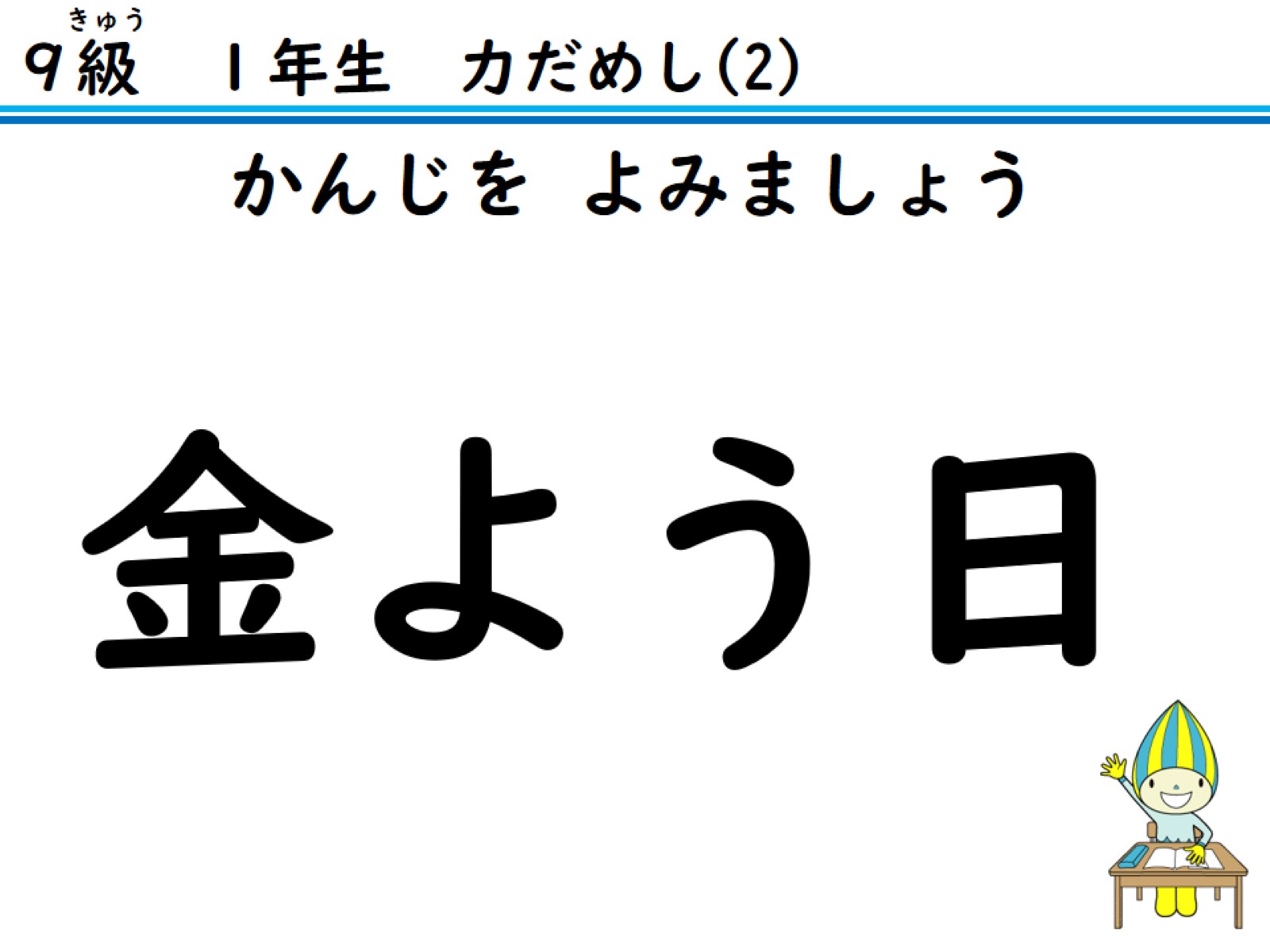 かんじを よみましょう
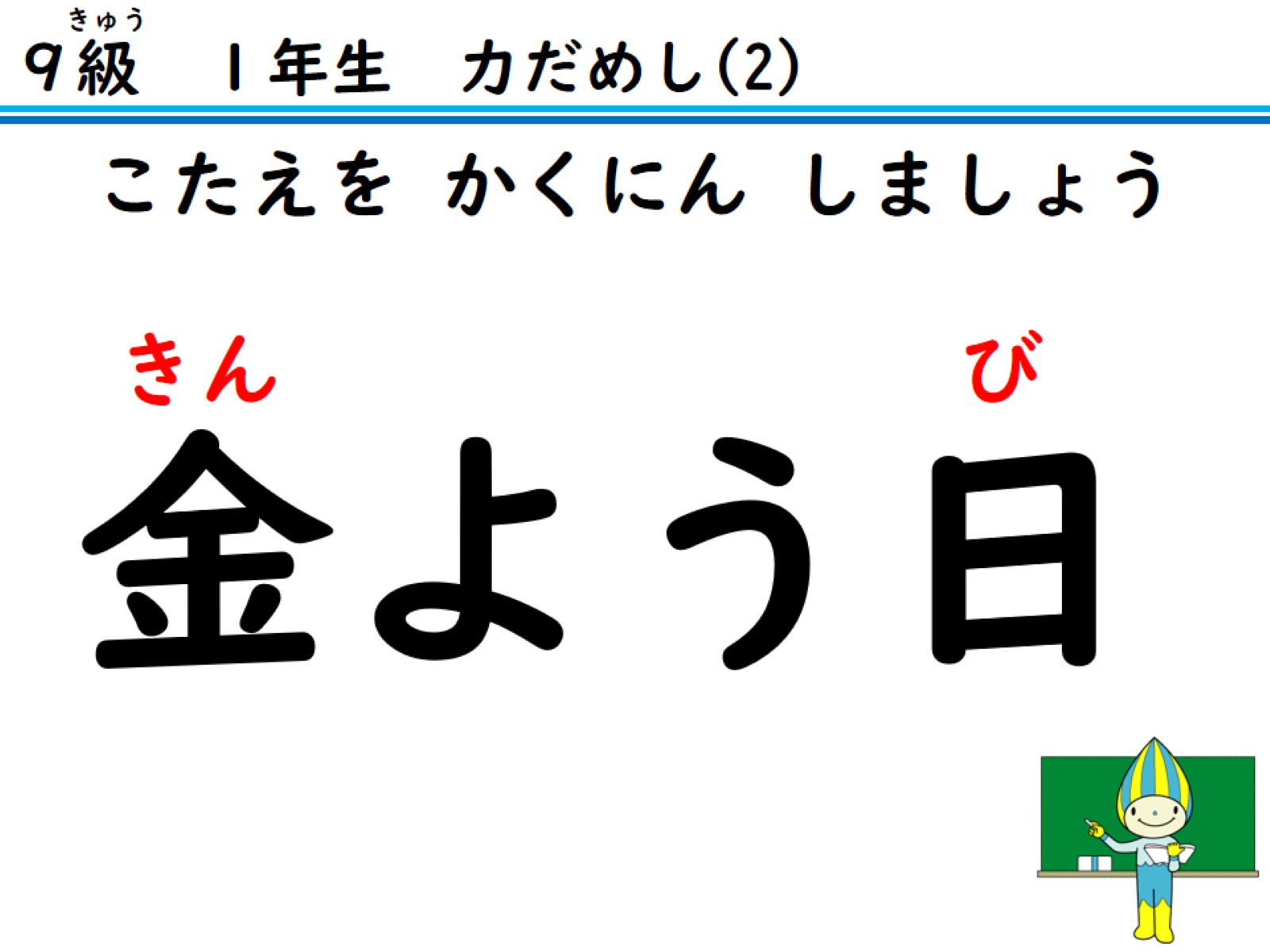 こたえを かくにん しましょう
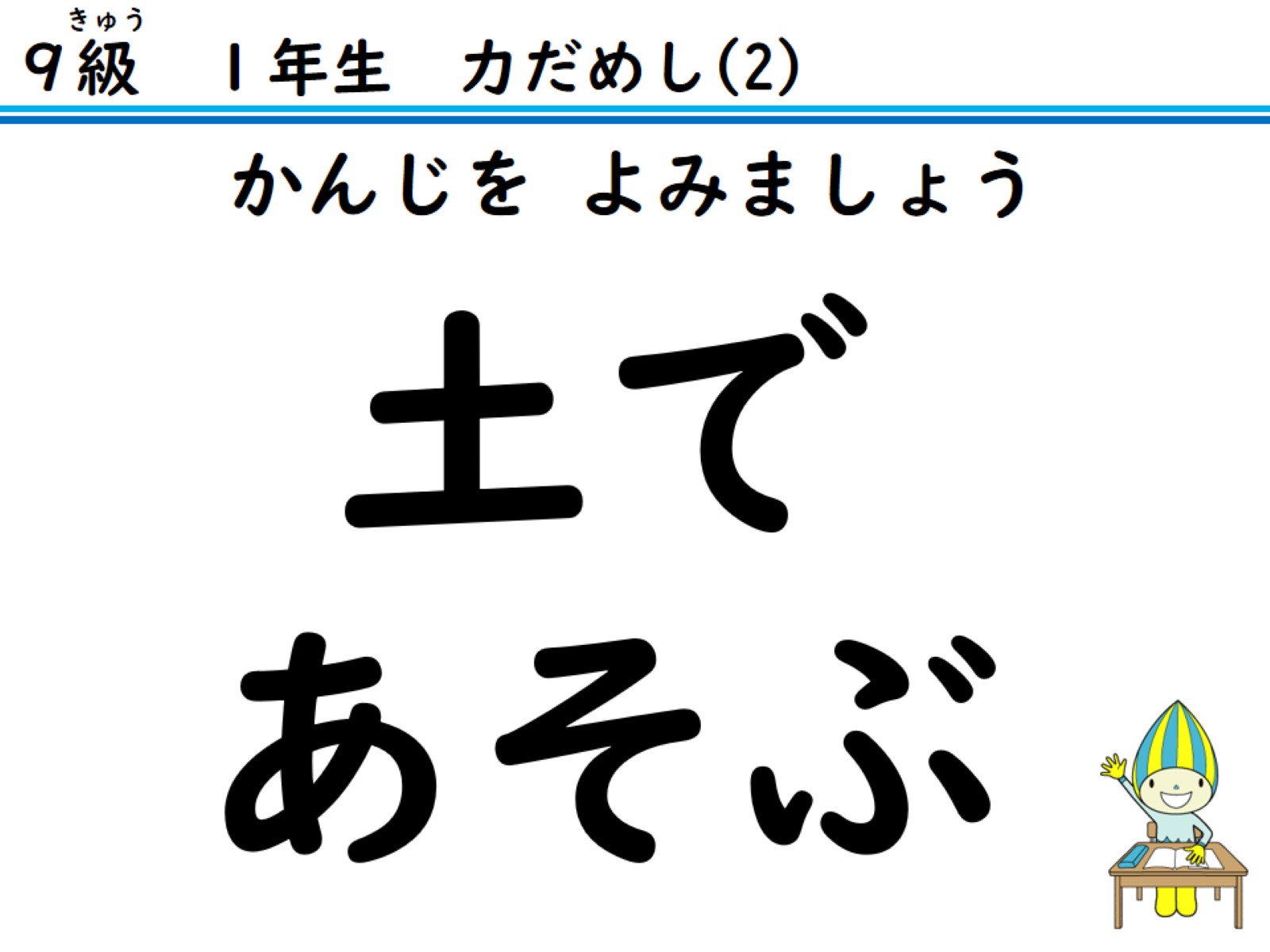 かんじを よみましょう
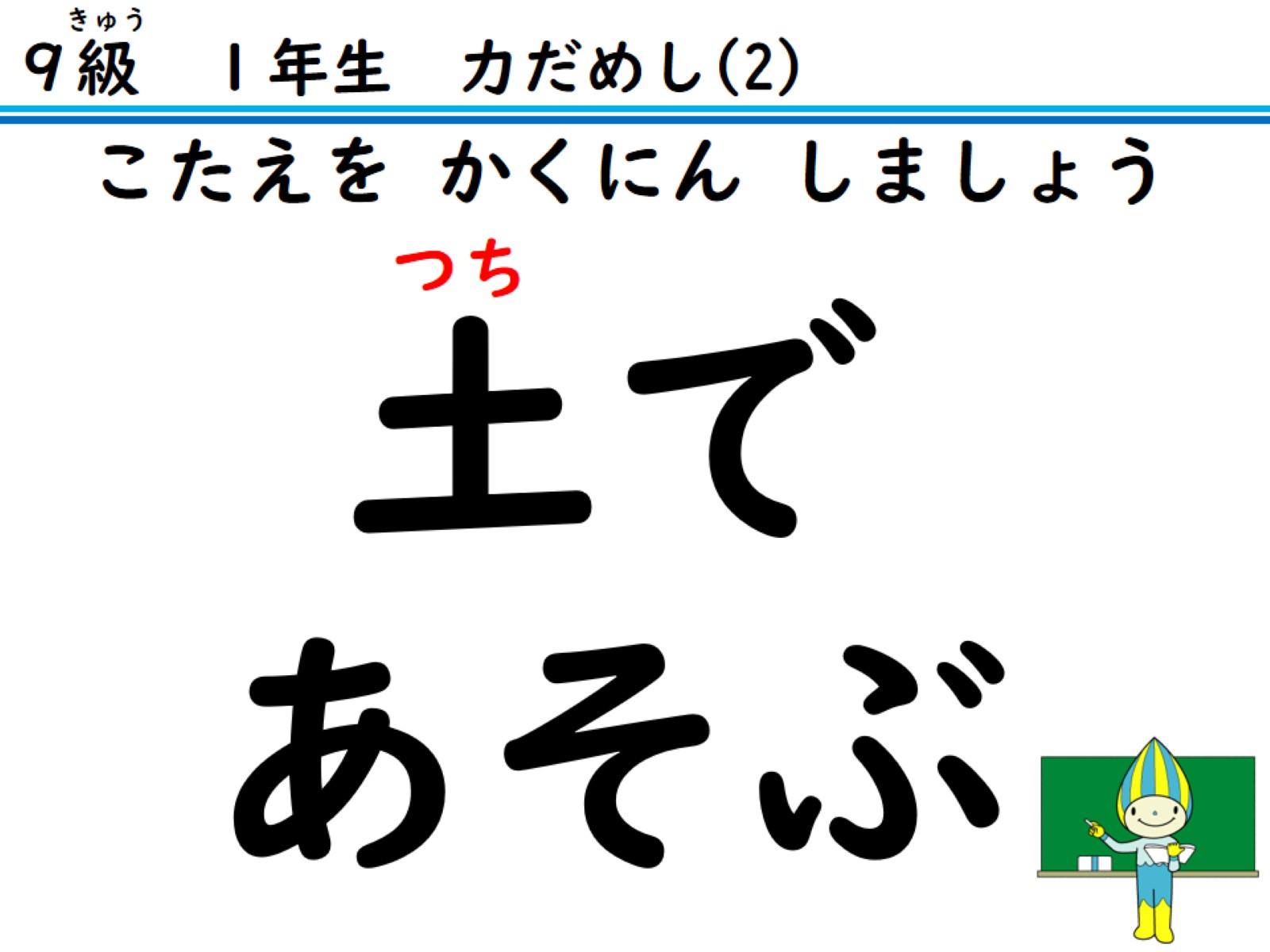 こたえを かくにん しましょう
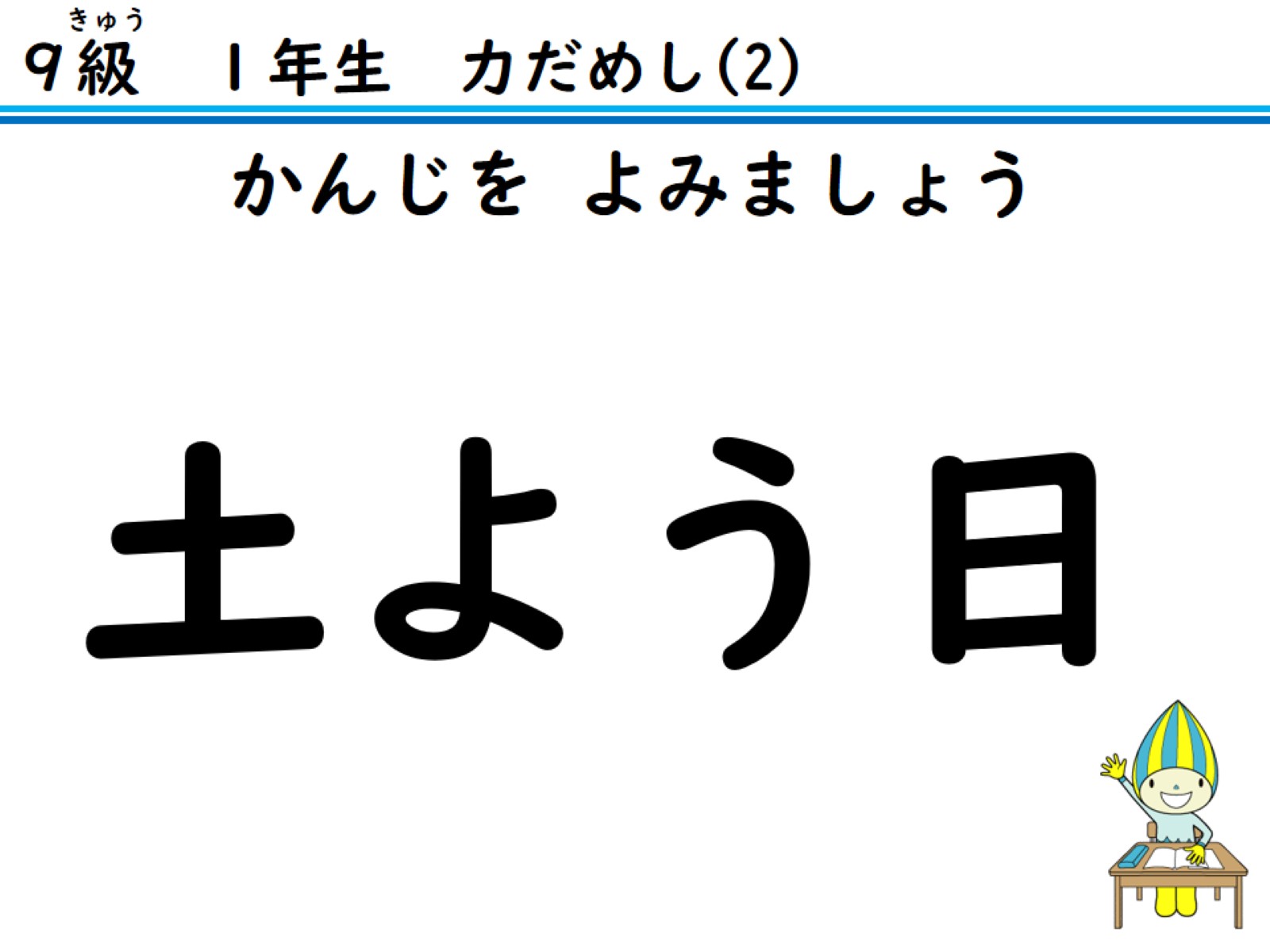 かんじを よみましょう
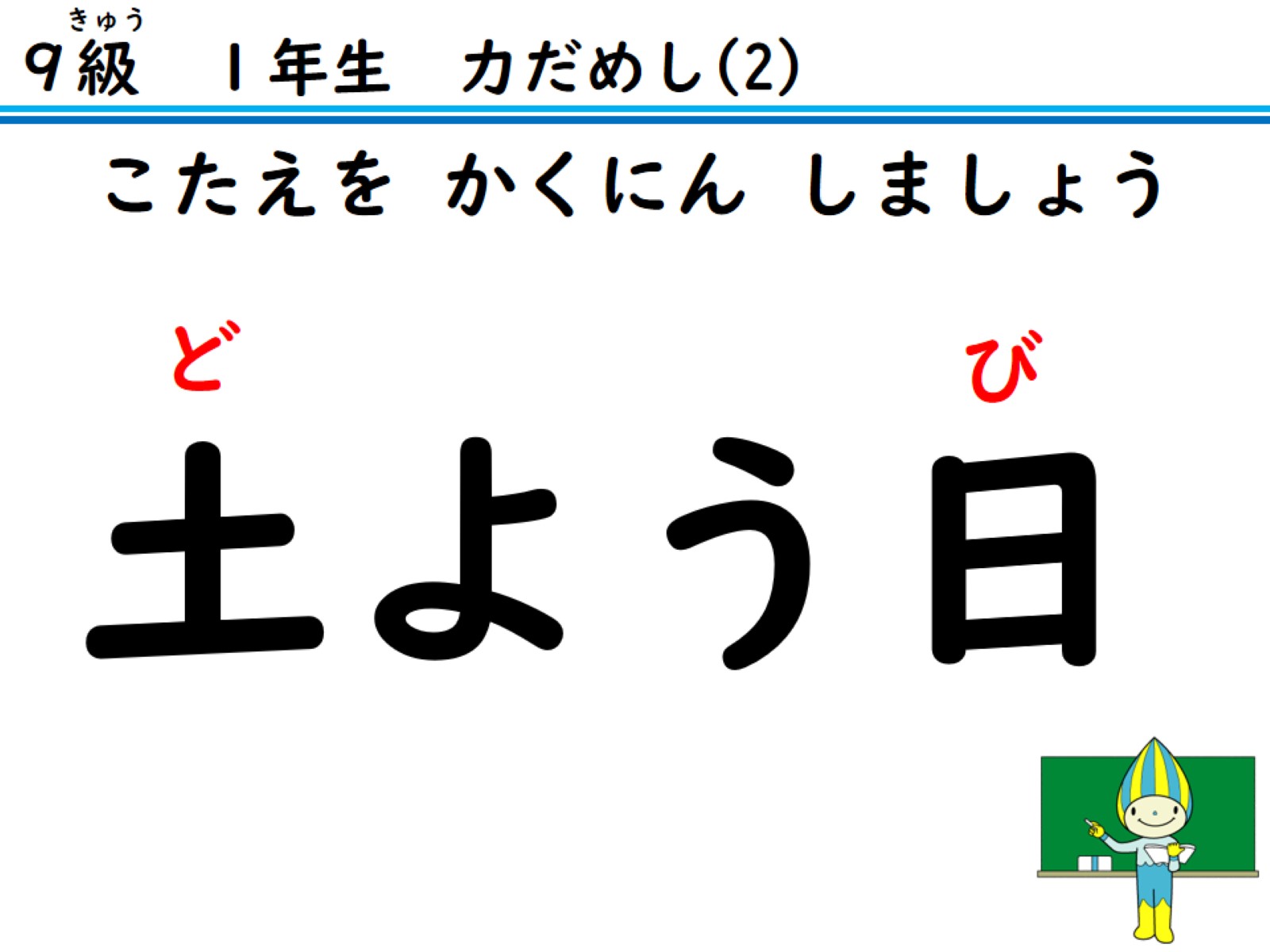 こたえを かくにん しましょう
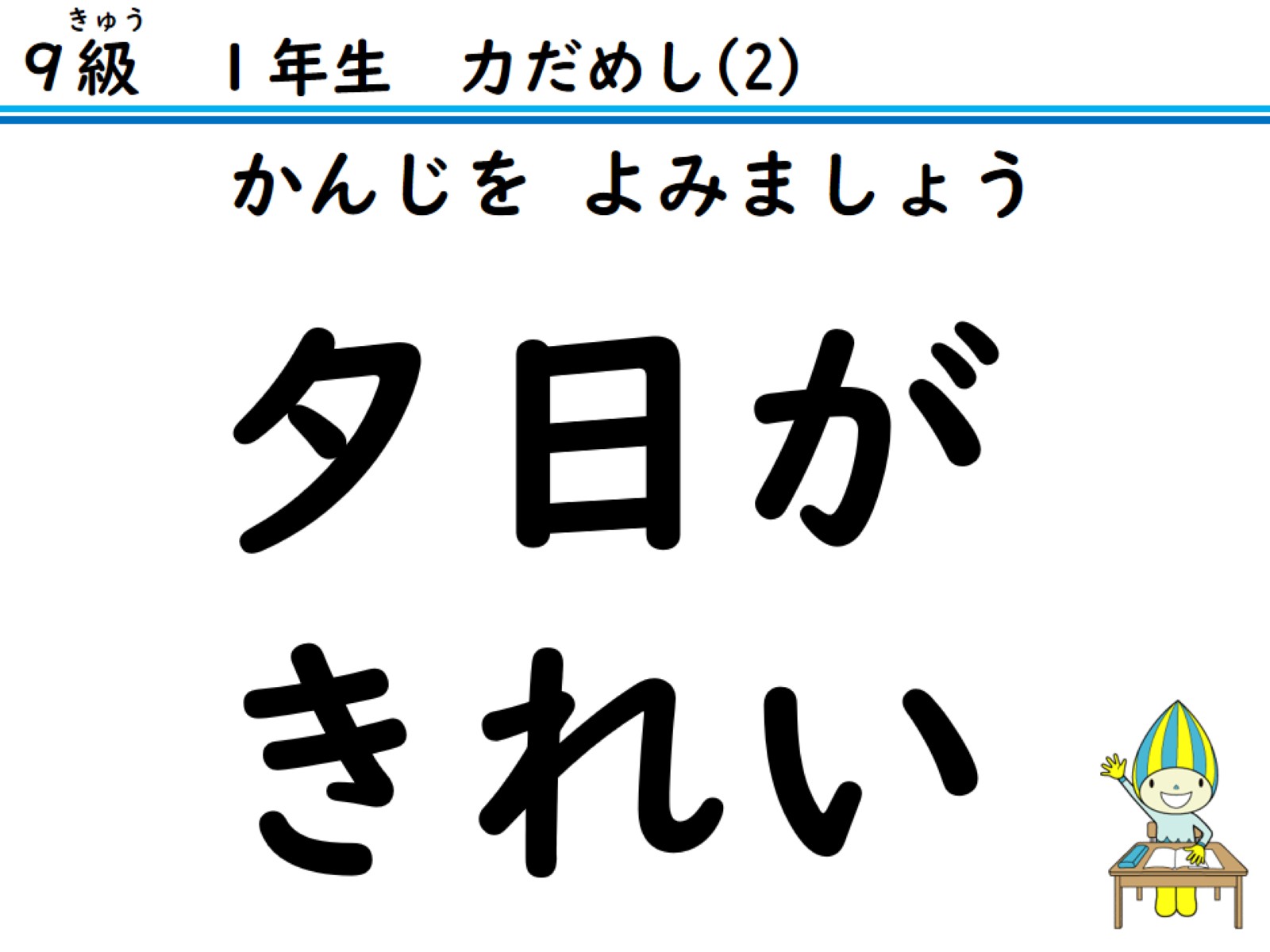 かんじを よみましょう
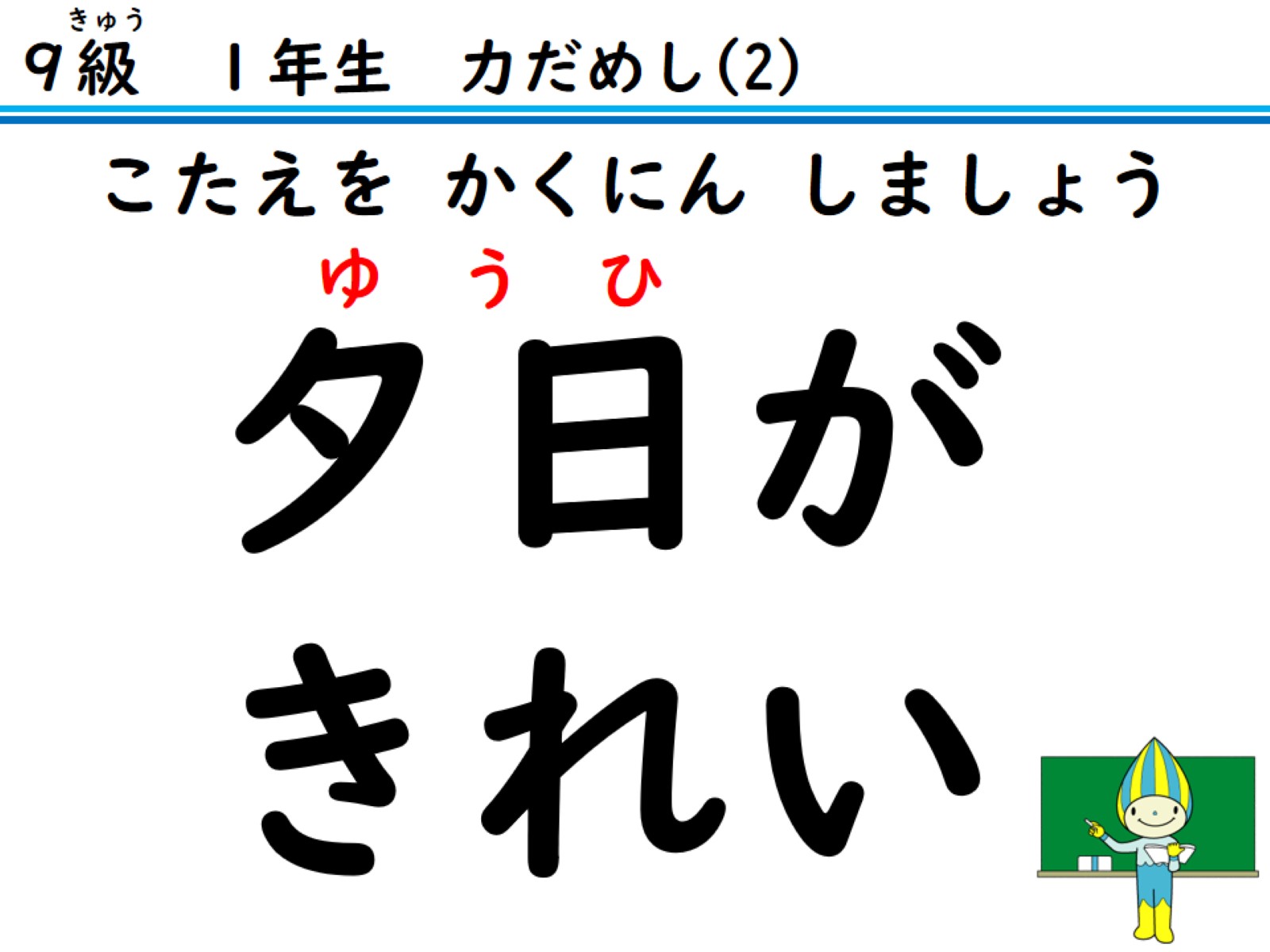 こたえを かくにん しましょう
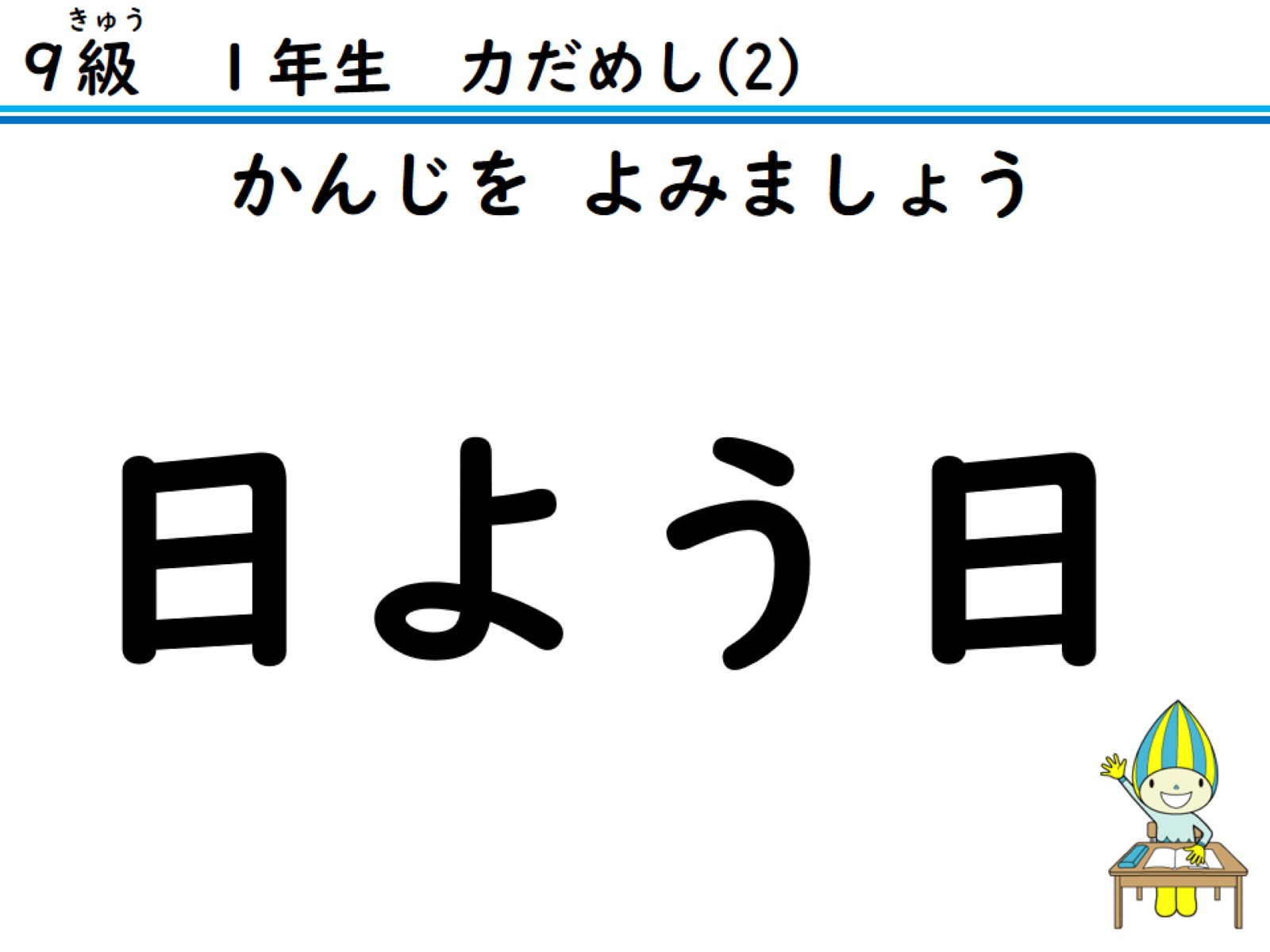 かんじを よみましょう
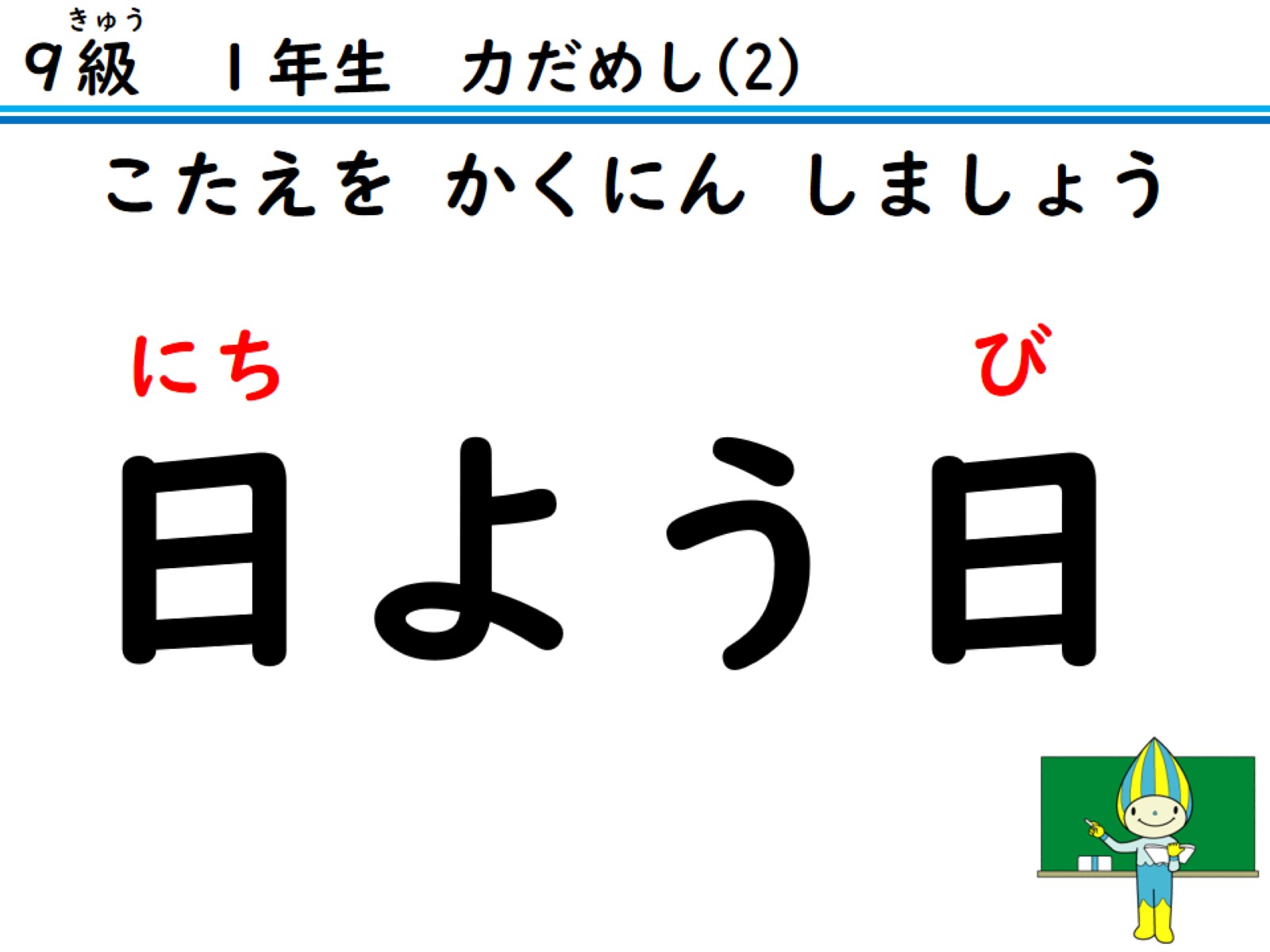 こたえを かくにん しましょう